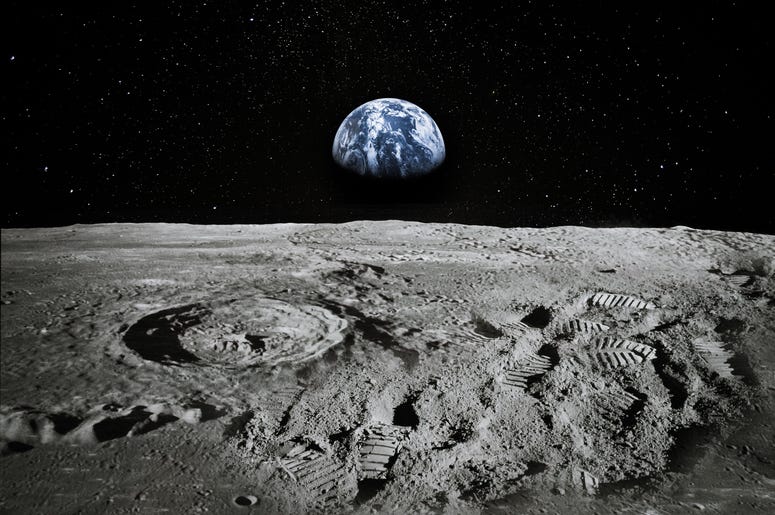 LUNAR LANDING PAYLOAD CRANE
Alanna Black | Jayson Dickinson | Christina Morrow | Ryker Mullinix
TEAM 517
Meet Team 517
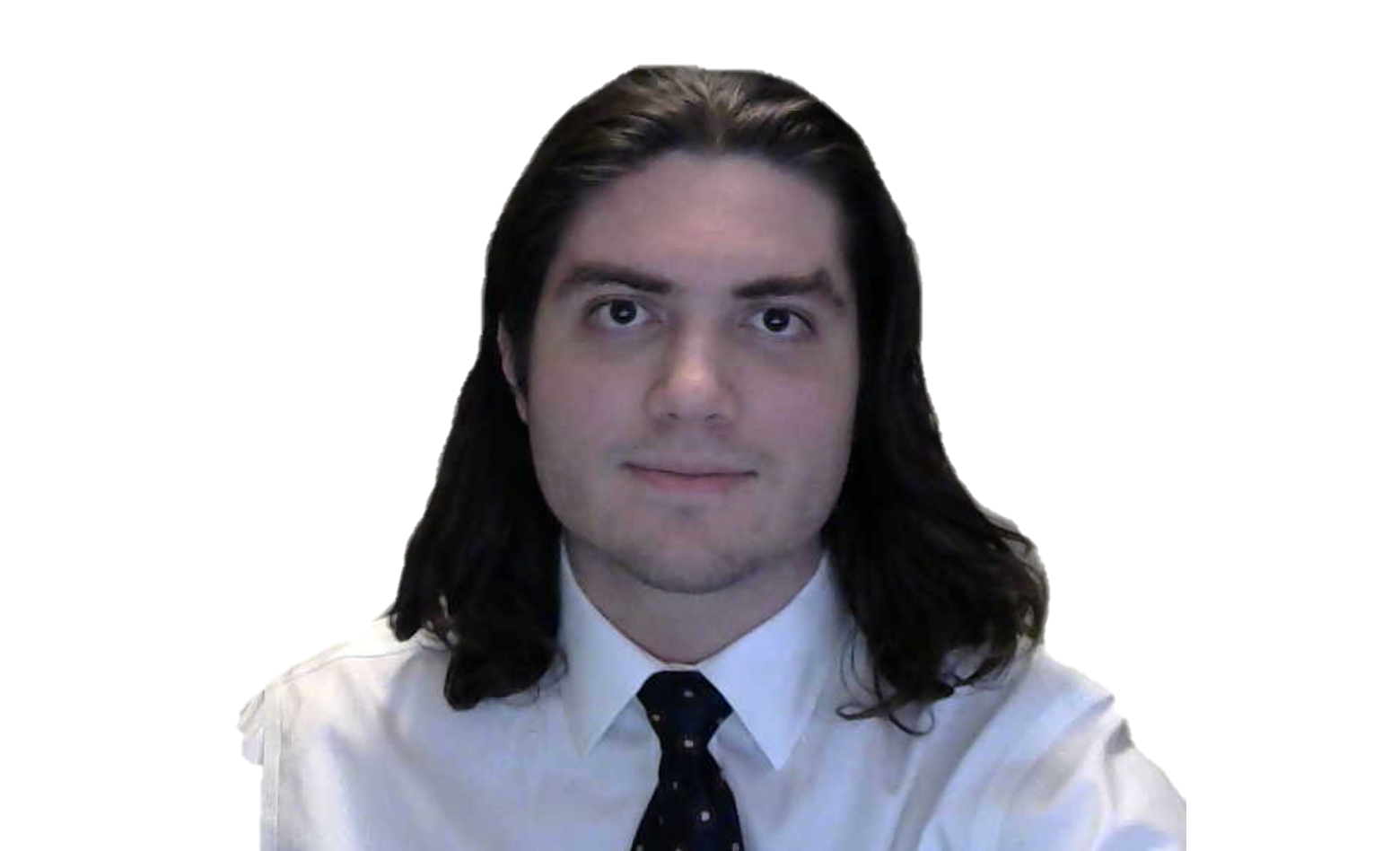 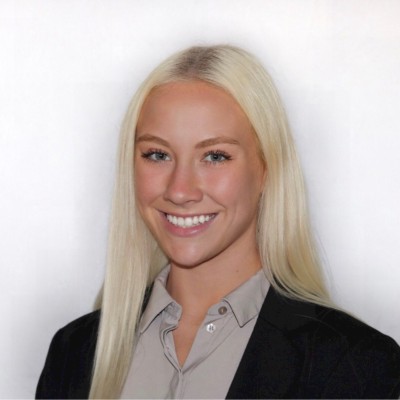 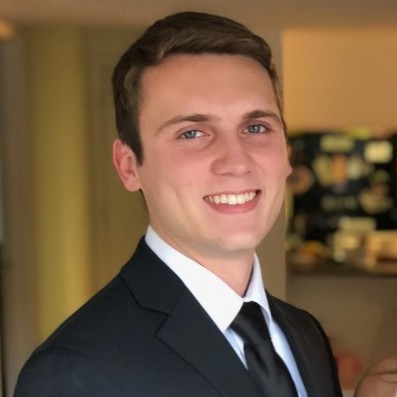 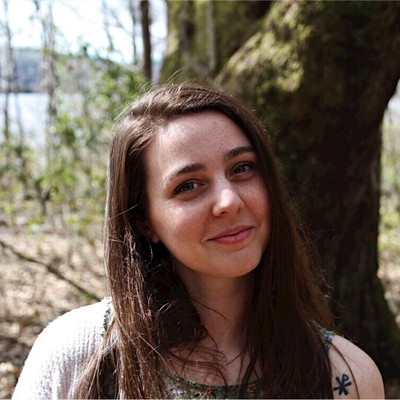 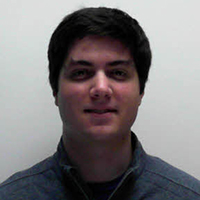 Alanna Black
Jayson Dickinson
Christina Morrow
Ryker Mullinix
Design & Test 
Engineer
Robotics & 
Controls Engineer
Project Manager &
Fluid Dynamics Engineer
Materials Engineer
Christina Morrow
2
Sponsor & Advisor
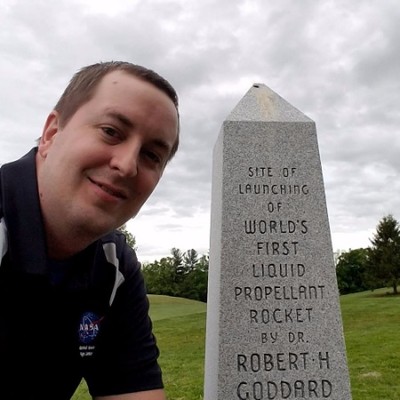 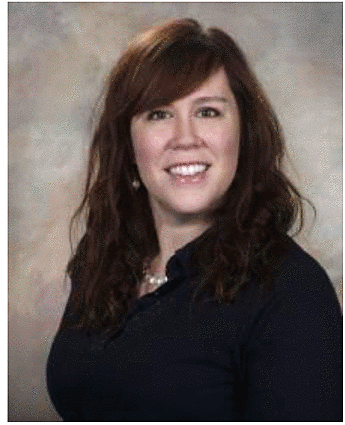 Dr. Eric Hellstrom
Justin Rowe
Rachel McCauley
NASA Marshall Space 
Flight Center
FAMU-FSU 
College of Engineering
NASA Marshall Space 
Flight Center
Christina Morrow
3
Project Objective
The objective of this project is to offload the LSMS (Lightweight Surface Manipulation System) from the CLPS (Commercial Lunar Payload Services) lander onto a platform.
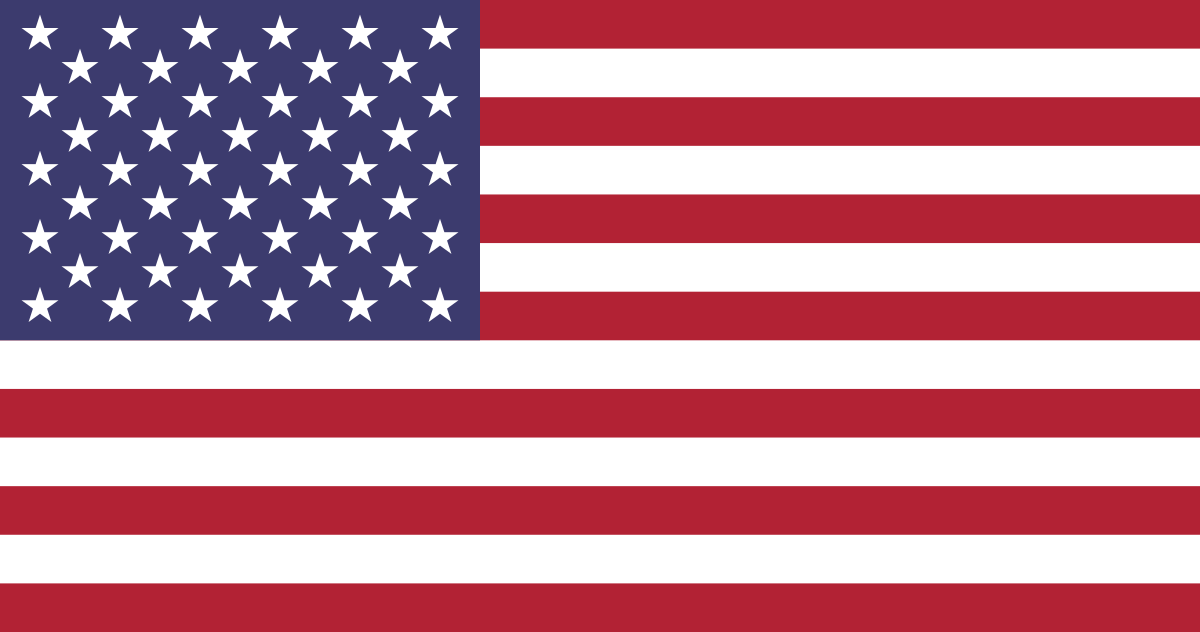 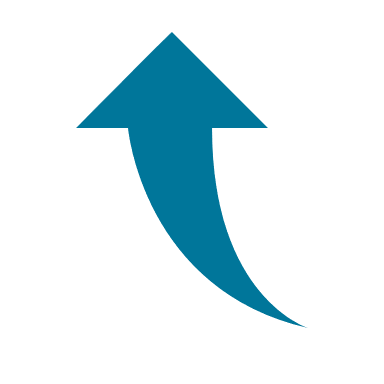 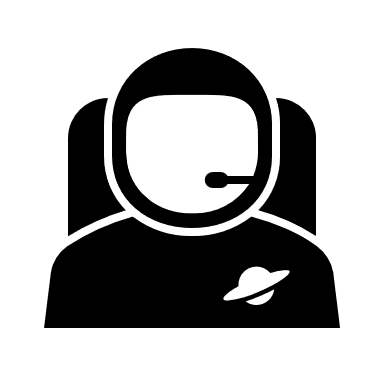 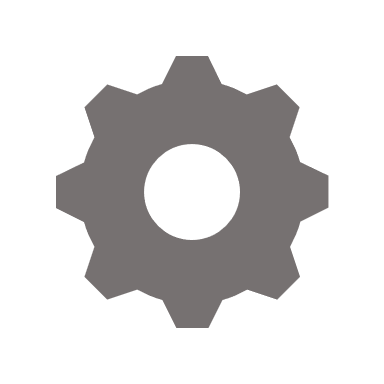 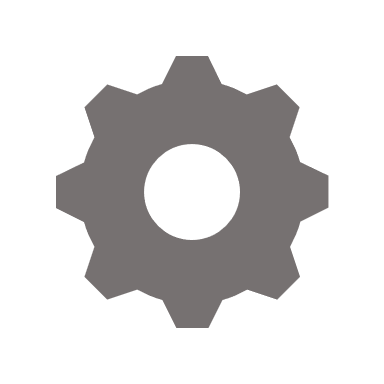 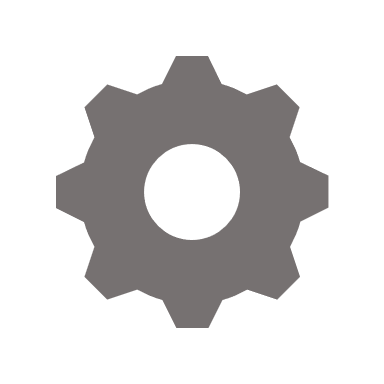 Christina Morrow
4
[Speaker Notes: The objective of our project is to offload the LSMS from the CLPS lander onto a platform on the lunar surface. 
The LSMS, which stands for “lightweight surface manipulation system” is the payload crane that NASA has developed.
The CLPS lander was developed by “Commercial Lunar Payload Services”.]
Project Background
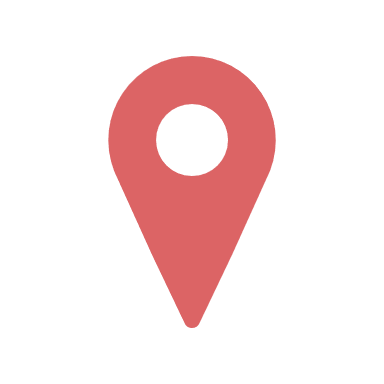 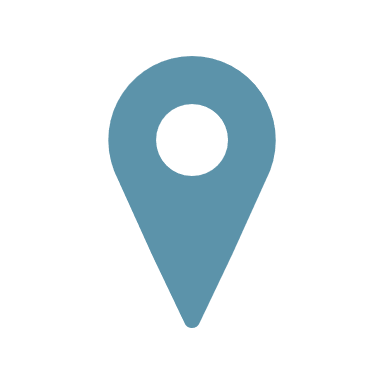 NASA Plans for 
Lunar Base
NASA Developed Payload Crane
v
v
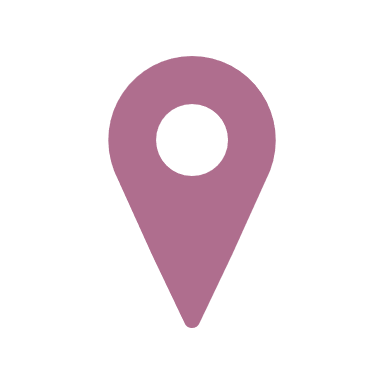 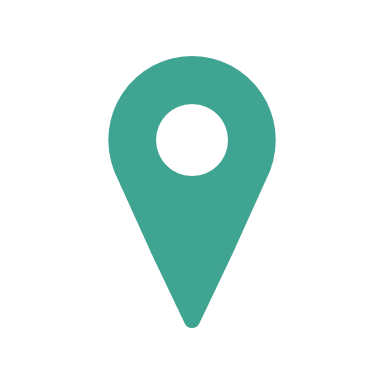 Artemis Mission
Announced
Design Payload Crane Off-loader
Christina Morrow
5
[Speaker Notes: To give a little background context for our project 
NASA, has been dreaming and planning of our return to the moon. And setting up a lunar base. 
The Artemis mission was announced in May of 2019, with those goals. 
NASA has developed a payload crane (which is the LSMS). This crane would be used to unload all of the payloads on the lander and then help set up the lunar base, and more.
So, this is where our team comes in. Currently, the LSMS is fixed to the CLPS moon lander, with no way of detaching or offloading it. So, it’s purpose is very limited because it can only reach things to take them off of the lander.]
Motivation
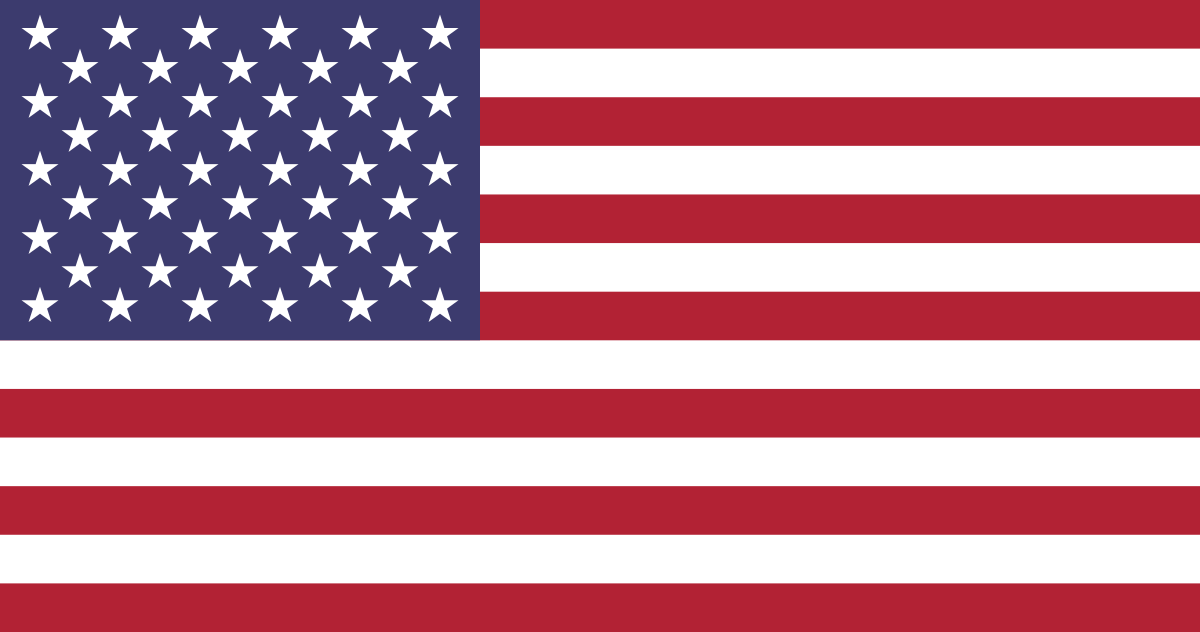 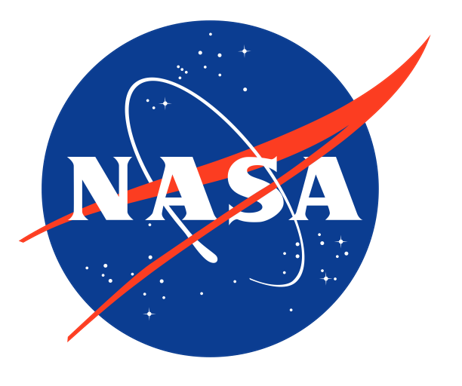 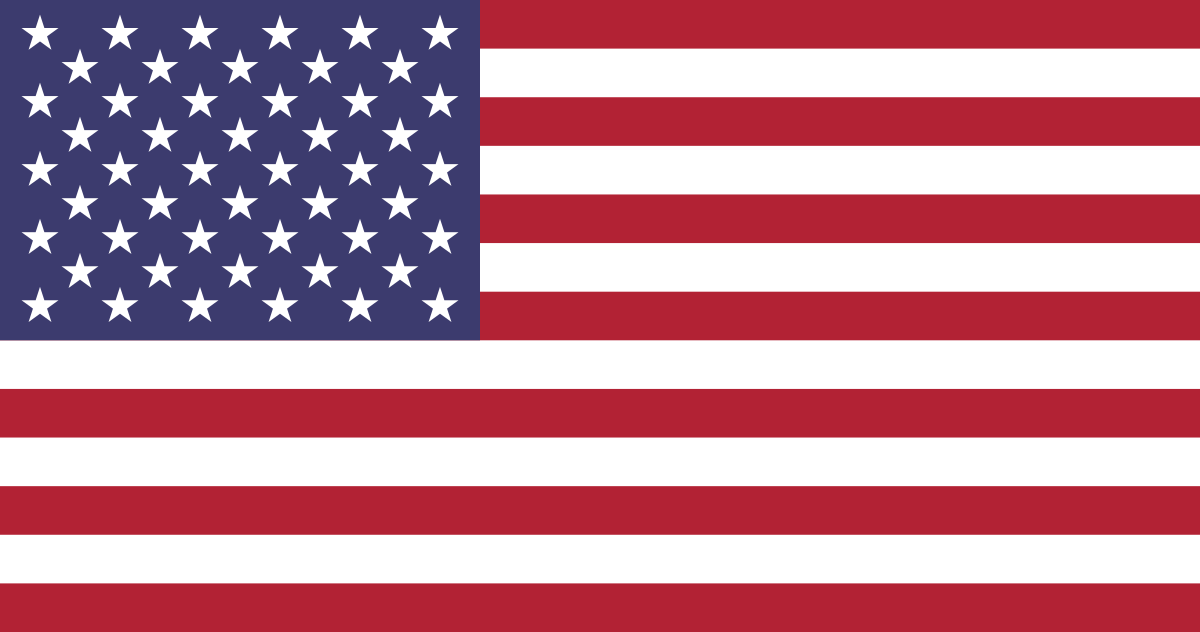 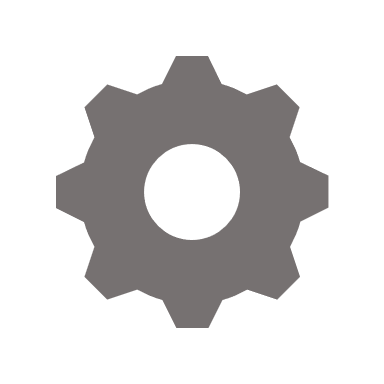 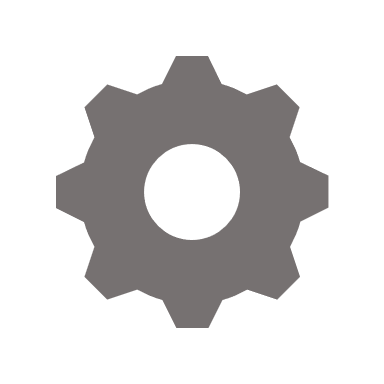 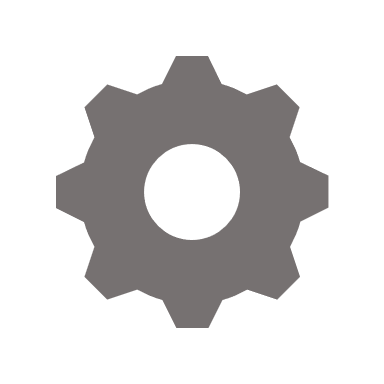 Christina Morrow
6
[Speaker Notes: The driving motivation behind the project, is get the LSMS into a position where it can have a wider application, So here we kind of show it helping to set up the lunar base. But NASA also plans to use it in excavation and 3D printing, just a lot of really creative applications for the LSMS. But it’s all dependent on getting it off of the CLPS lander and down onto the lunar surface.]
Motivation
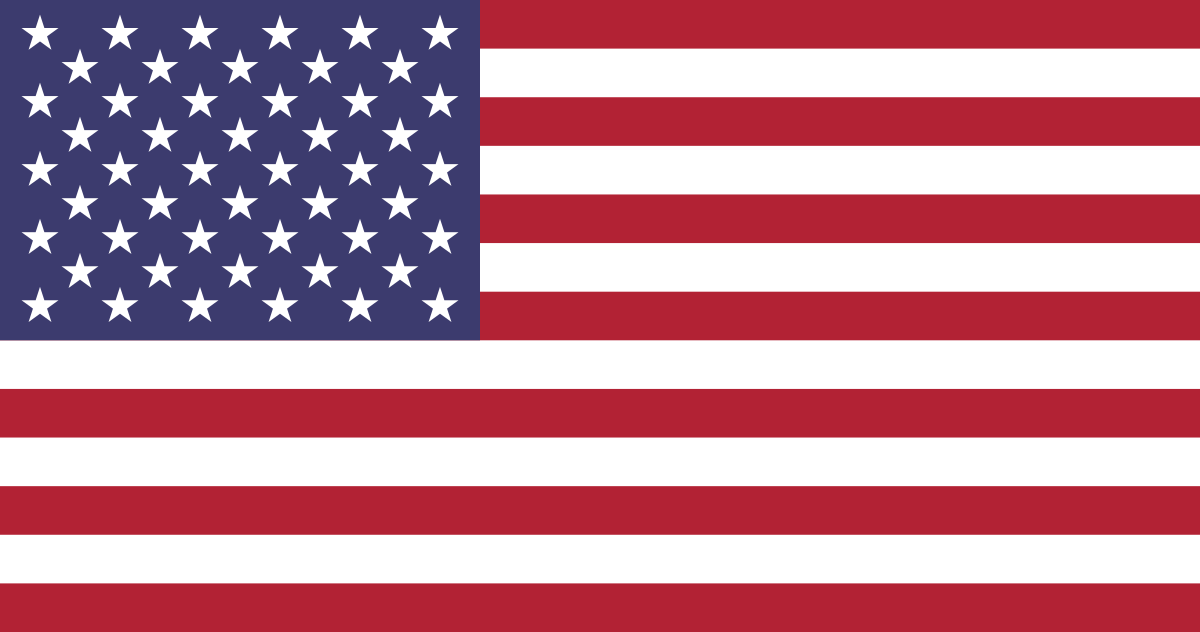 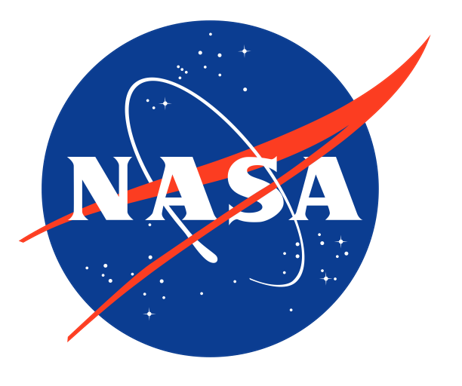 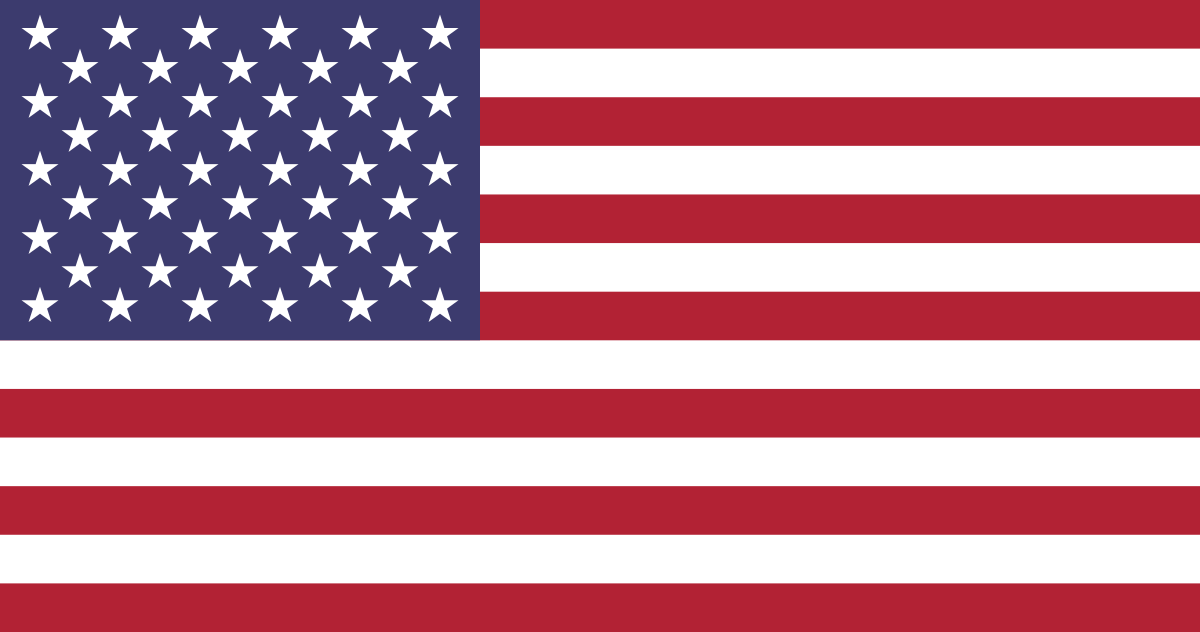 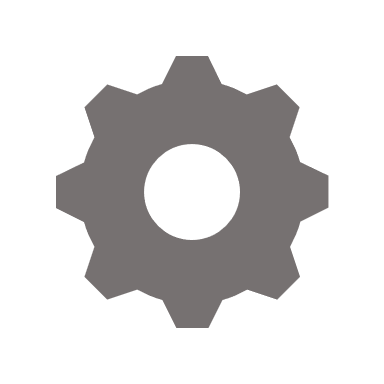 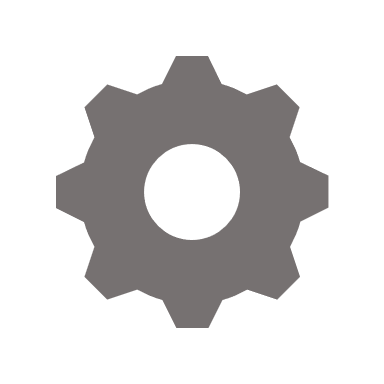 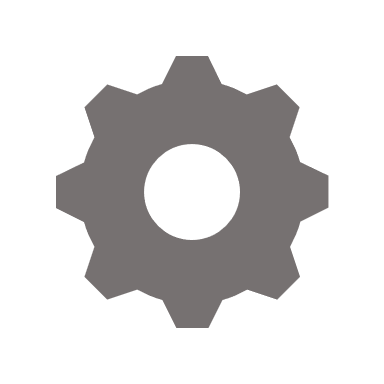 Christina Morrow
7
Artemis Background
Goddess of the Hunt
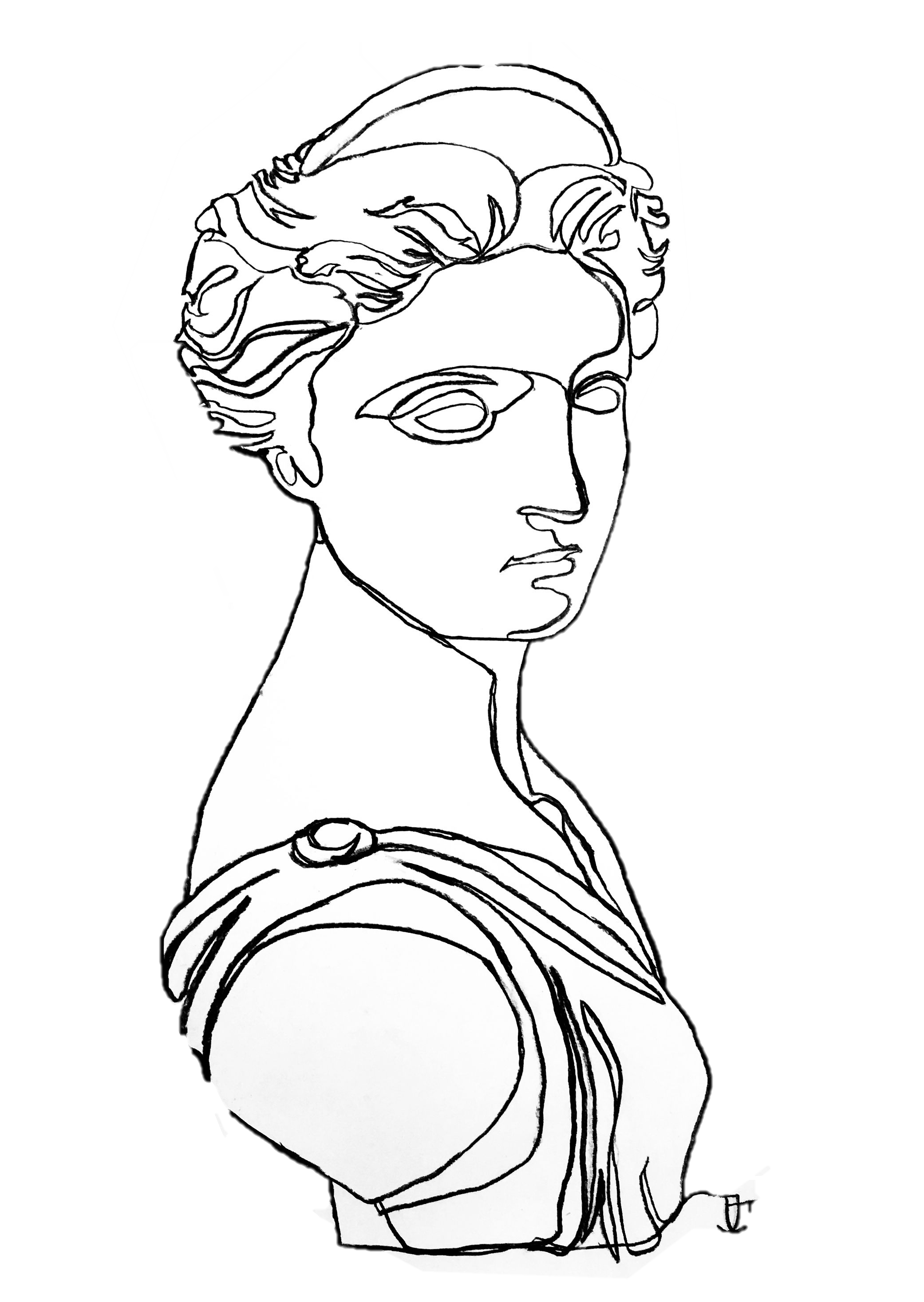 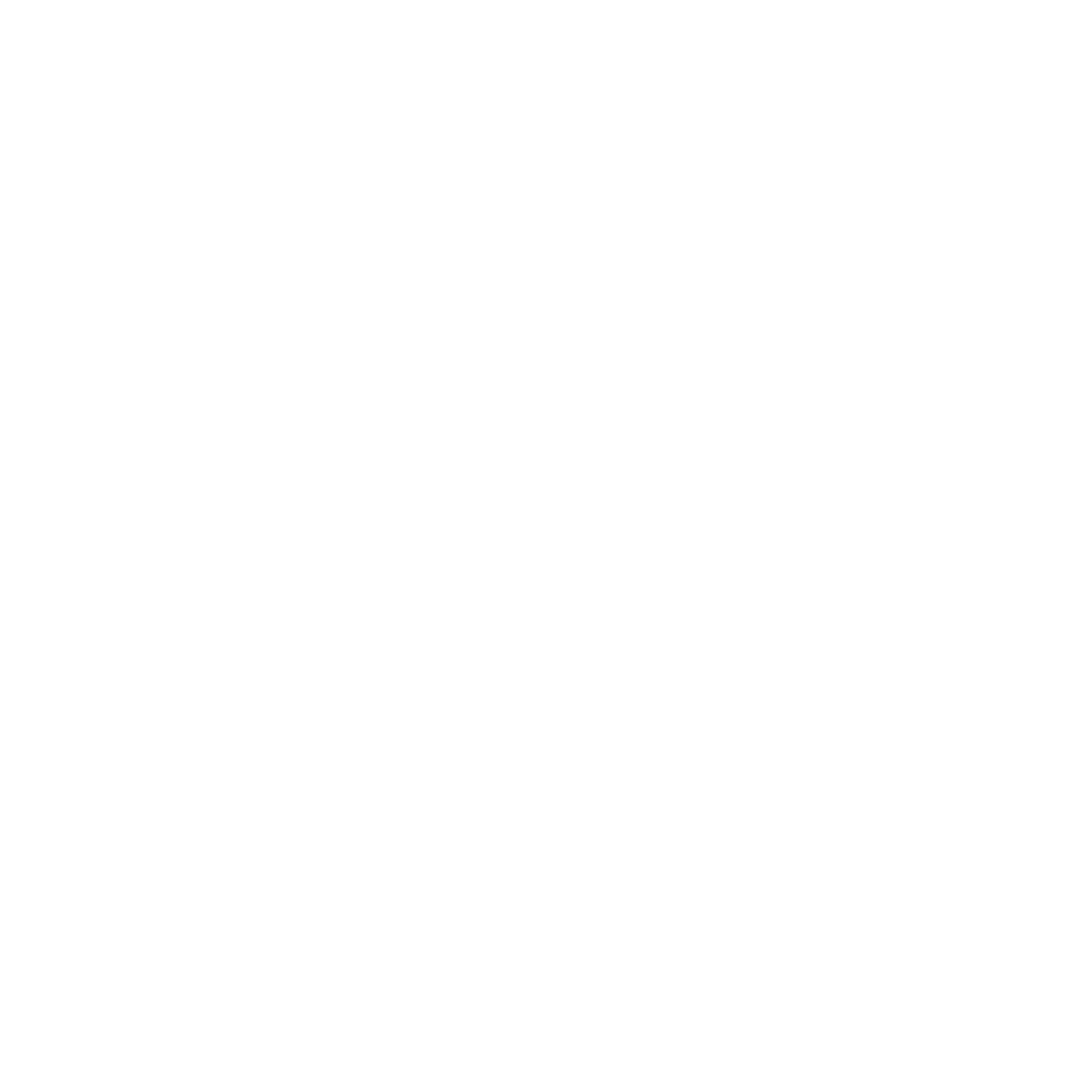 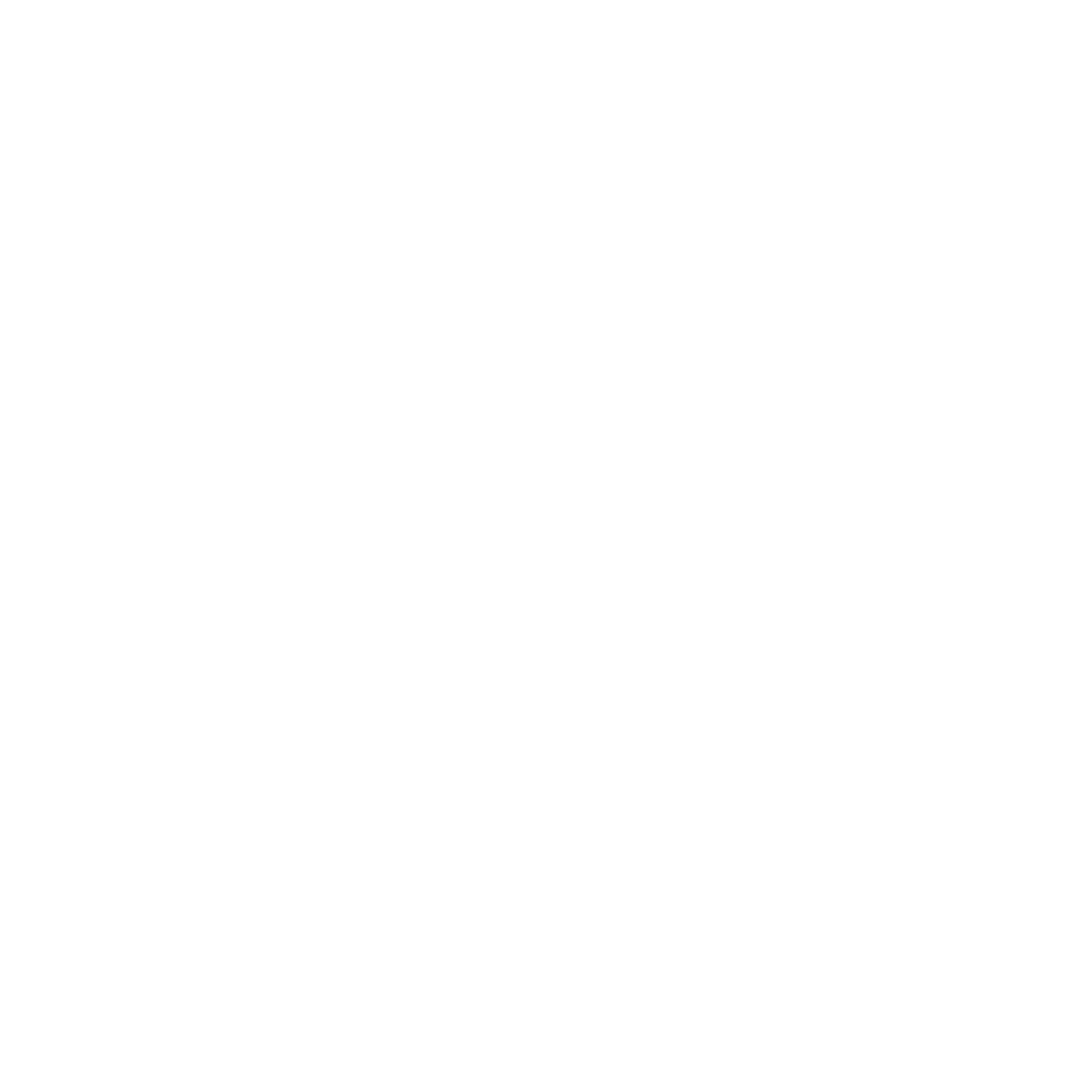 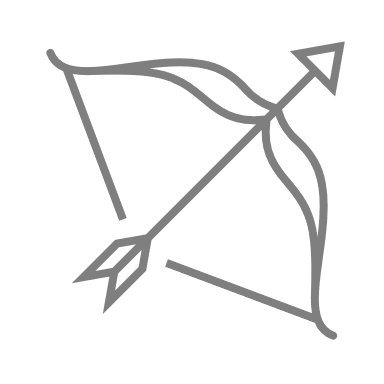 Christina Morrow
8
[Speaker Notes: So I mentioned the Artemis missions, just some fun facts about Artemis from Greek mythology. She’s is the goddess of the hunt, her symbols are the bow and arrow. And NASA has used this symbology in creating their program patch. It’s shaped like an arrow head, with a silver background, representing her silver arrows. 

ALSO, if you want to mention (don’t have to) that Artemis is the twin sister of Apollo (The first mission to the moon was the Apollo mission)]
Artemis Background
Goddess of the Hunt
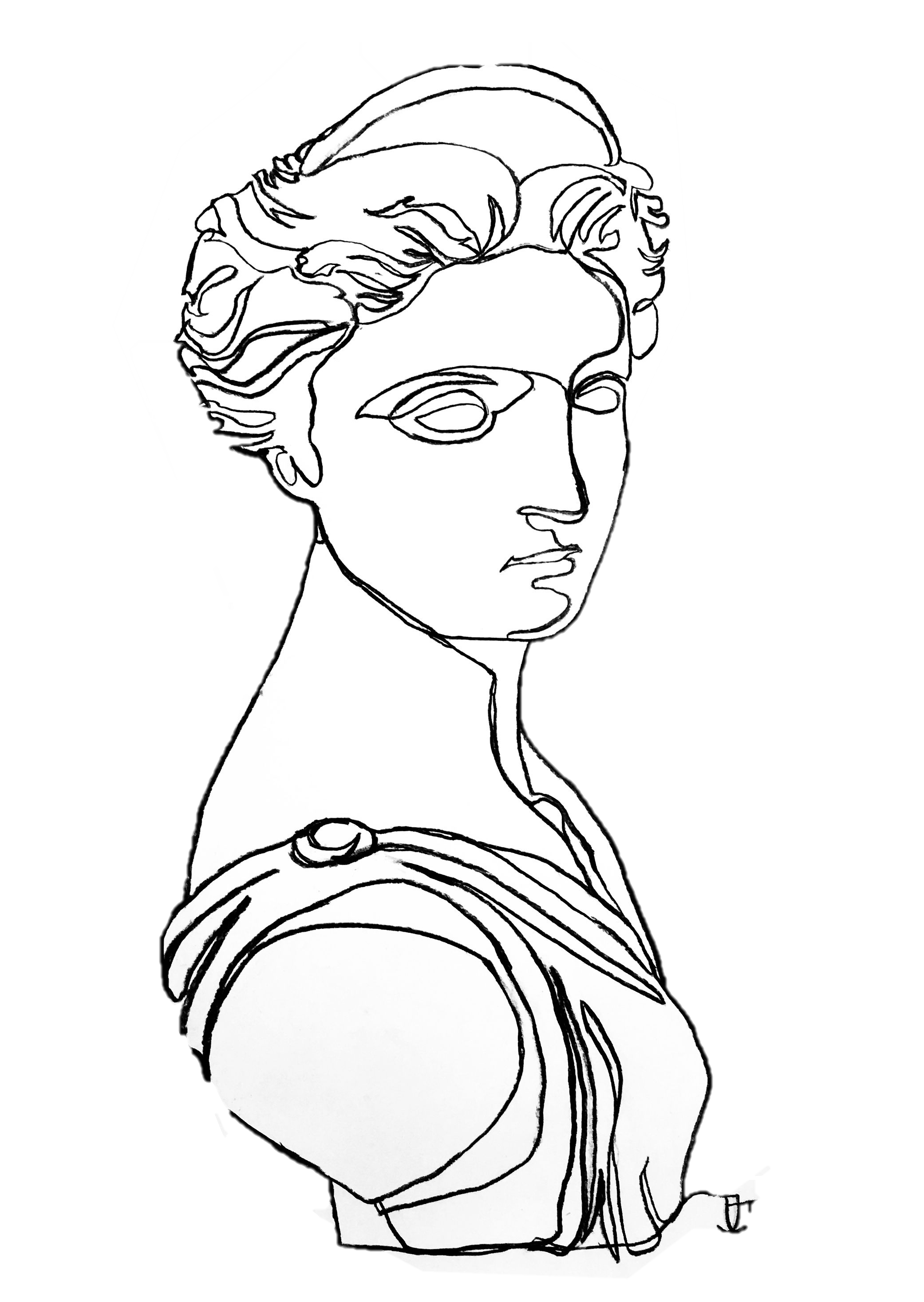 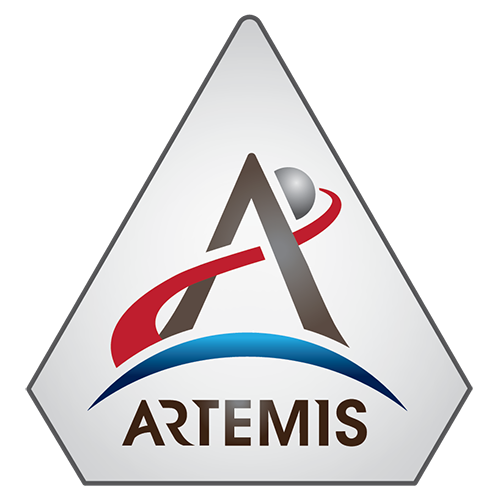 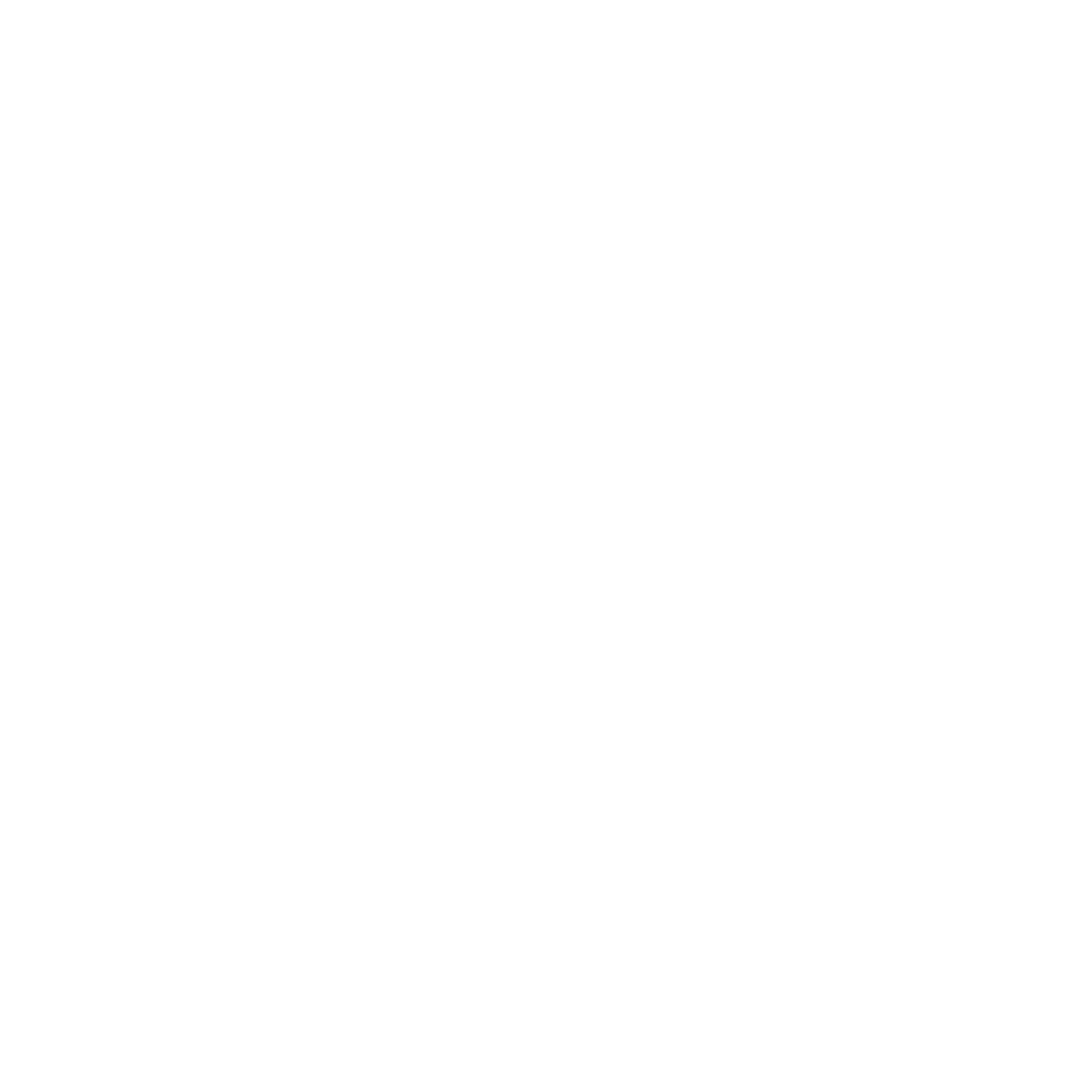 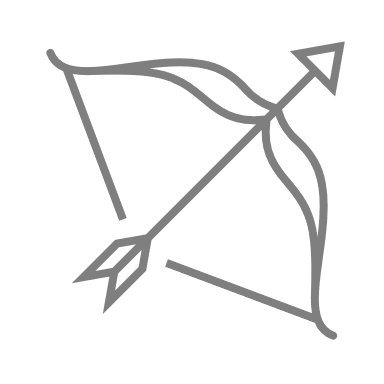 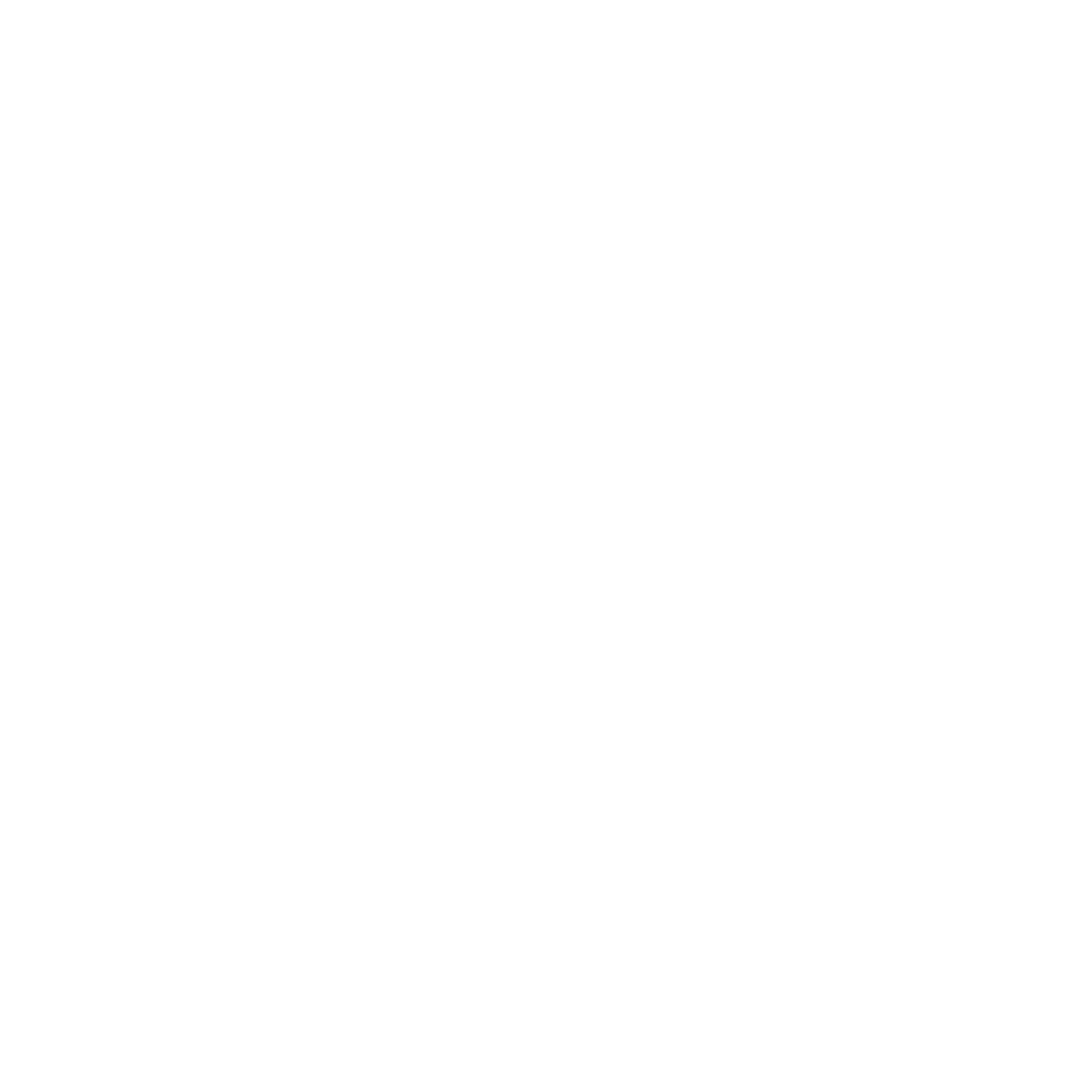 Artemis Program Patch
Christina Morrow
9
[Speaker Notes: So I mentioned the Artemis missions, just some fun facts about Artemis from Greek mythology. She’s is the goddess of the hunt, her symbols are the bow and arrow. And NASA has used this symbology in creating their program patch. It’s shaped like an arrow head, with a silver background, representing her silver arrows. 

ALSO, if you want to mention (don’t have to) that Artemis is the twin sister of Apollo (The first mission to the moon was the Apollo mission)]
A
R
R
O
W
AUTOMATED AND RANGED RELOCATION OF THE LSMS FOR WIDER APPLICATION
Christina Morrow
10
[Speaker Notes: So our team thought it would be a creative way of tying our project into the mission as a whole, if we named our eventual design ARROW, which stands for automated and ranged relocation of the LSMS for Wider application. So if you hear us refer to the ARROW, we are talking about our eventual design for the offloader]
Assumptions
Project Scope
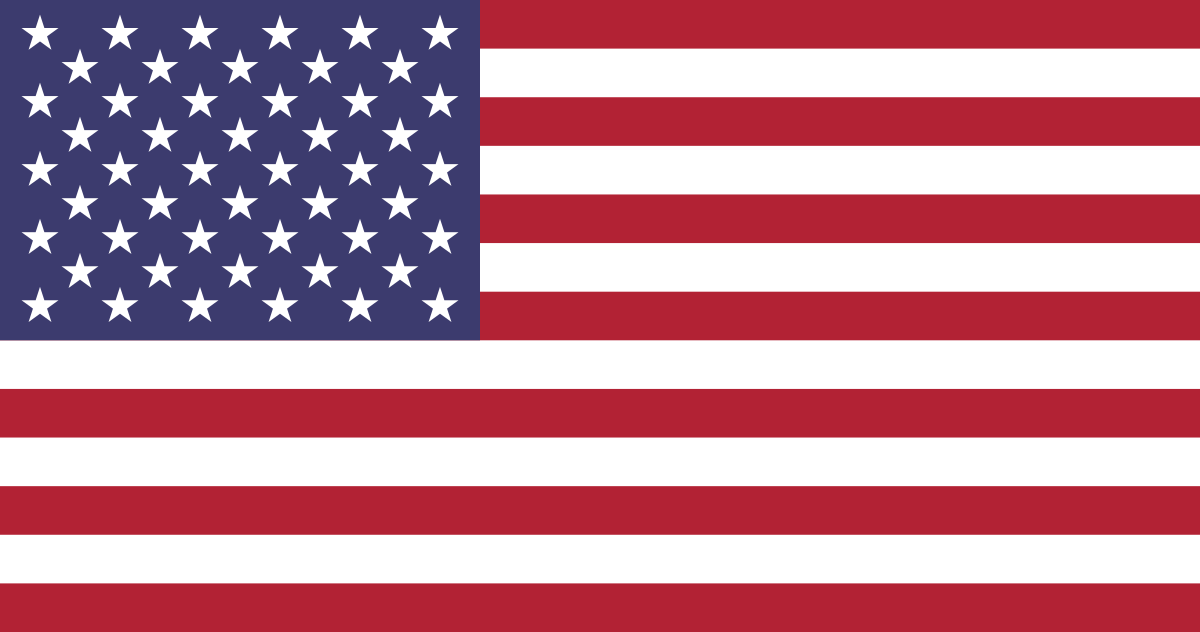 THE ARROW HAS ACCESS TO POWER VIA THE CLPS LANDER
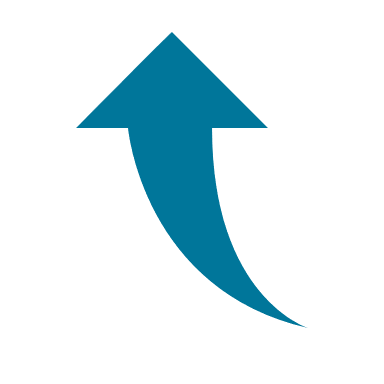 LSMS WILL SEND READY SIGNAL TO ARROW
REUSABILITY IS NOT A CONCERN
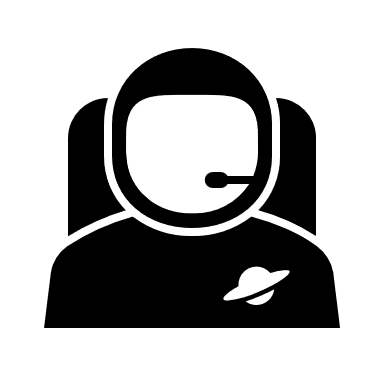 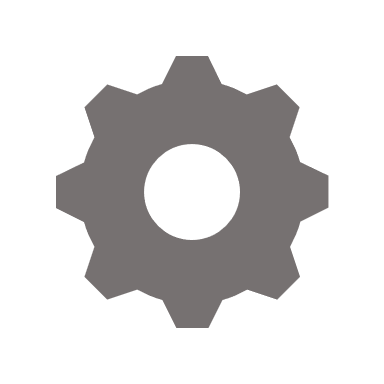 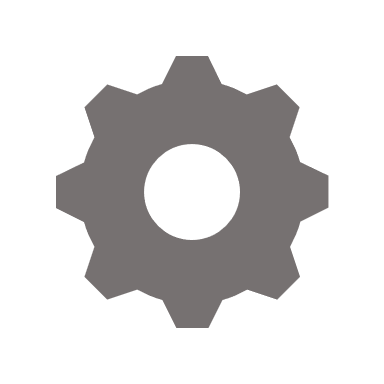 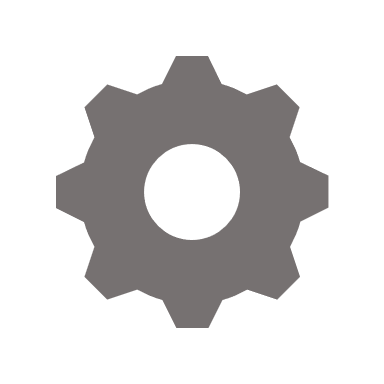 Christina Morrow
11
[Speaker Notes: To get started, we had to find the bounds of our project, so we have a list of assumptions that allow us to do that. 

First, the ARROW has access to power via the CLPS lander. So we are not concerned with providing power, power is provided for us. 

Second, the LSMS will send ready signal to the ARROW, really what this means is that to some degree, there is a line of communication between the LSMS and the ARROW, so that they can work in junction.

Next, is that reusability is not a concern. I kind of touched on it earlier, but again, the big motivation is to enable to LSMS to be reusable because it’s such a valuable asset.]
Assumptions
Project Scope
LSMS CAN DOCK TO LUNAR PLATFORM
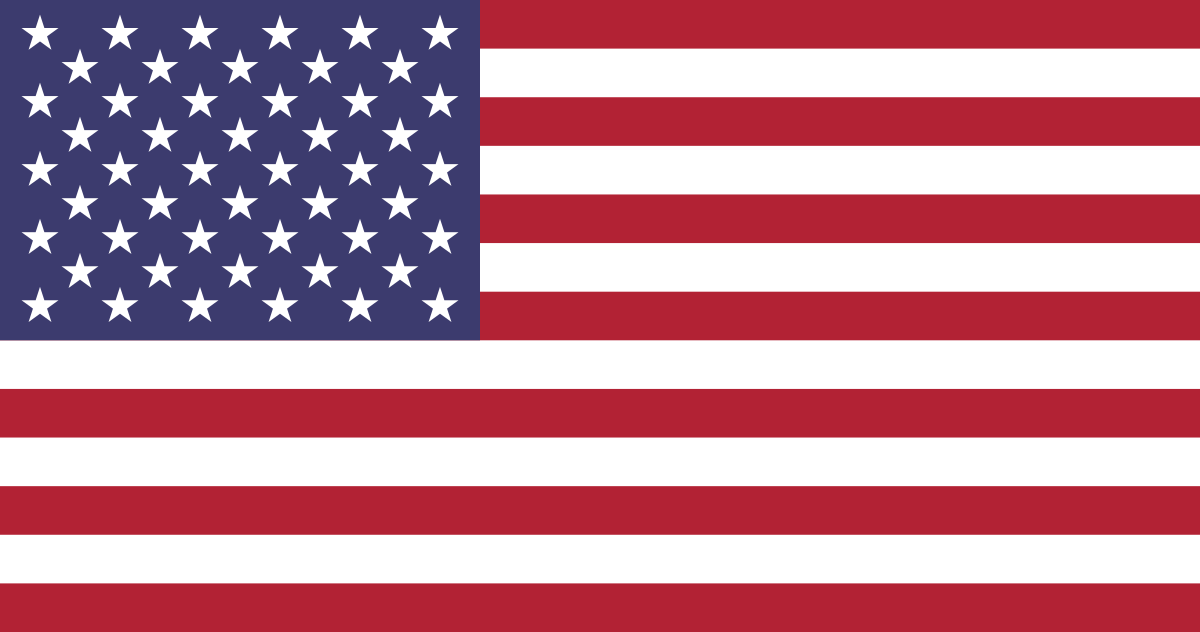 ENVIROMENTAL FACTORS ARE NOT A CONCERN
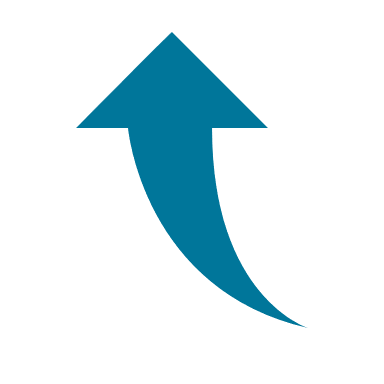 LSMS AND ARROW LOCATION ON LANDER ARE AT THE DISCRETION OF THE DESIGN TEAM
IN-SPACE ASSEMBLY WILL NOT BE REQUIRED, IN-SPACE EXTRA-VEHICULAR ACTIVITY (EVA) ASSEMBLY WILL NOT BE REQUIRED.
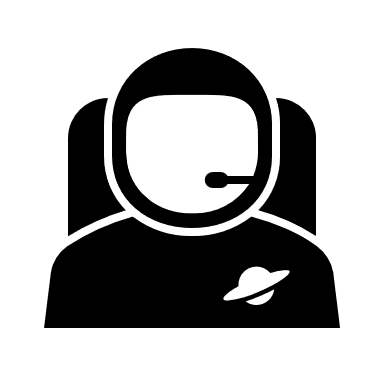 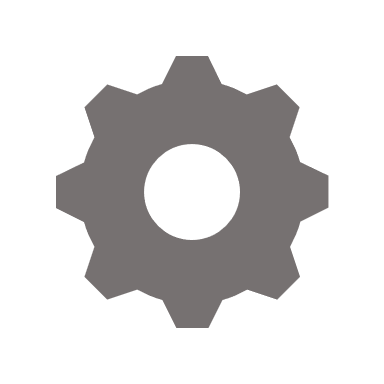 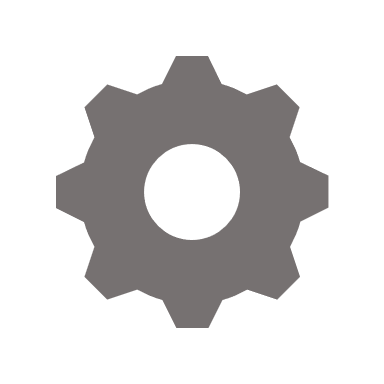 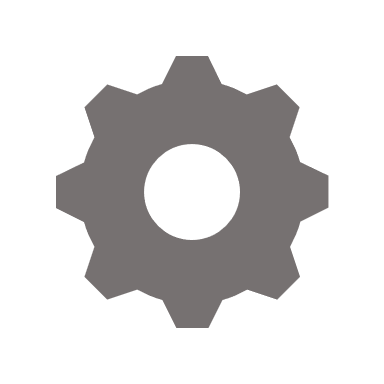 Christina Morrow
12
[Speaker Notes: Our next assumptions is that the LSMS can dock to the Lunar platform. So we are not concerned with the docking mechanism.

Next, we have that environmental factors are not a concern. Typically this would definitely not be true, especially when designing something meant to go work on the moon. But because this is such a proof-of-concept project, we’ve been given a lot of leeway and have been told that we can neglect environmental factors and focus primarily on the mechanism itself. 

Next assumptions is that the LSMS and ARROW location on the lander are at the discretion of the design team. Again, we’ve been given some leeway in regards to keep-out zones and things like that, so we are able to orient them in a way that works best for our design. 

Last is that in-space assembly will not be required and in-space extra-vehicular activity assembly will not be required. Broken down, what that basically means is that the ARROW will be fully assembled at launch. No extra assembly will be required.]
Key Goals
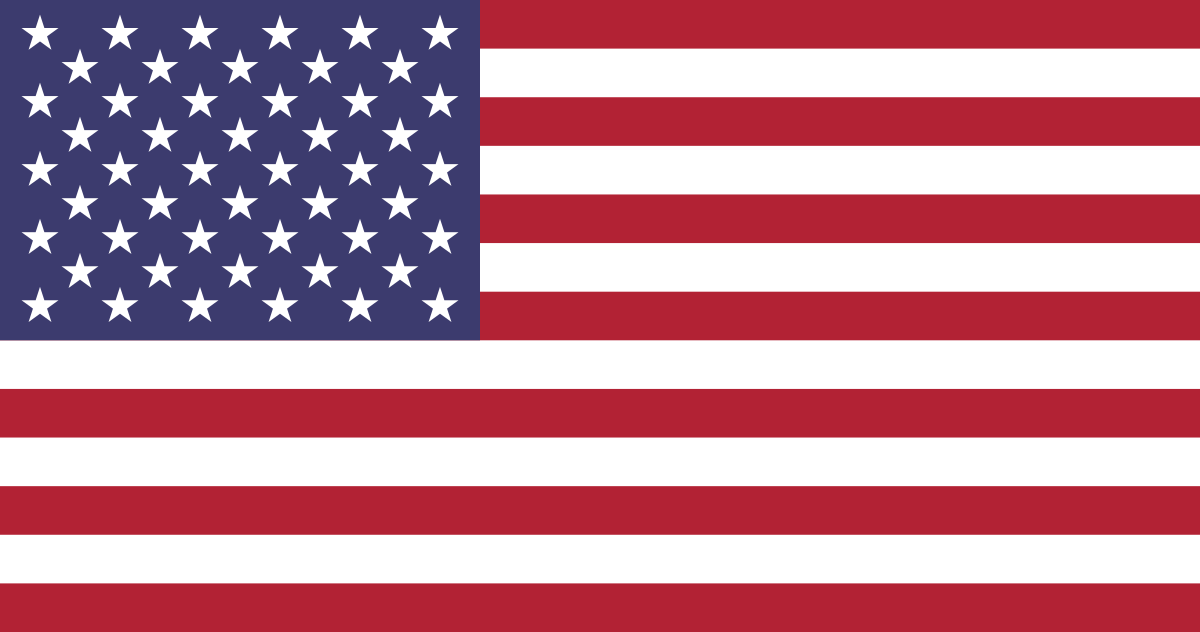 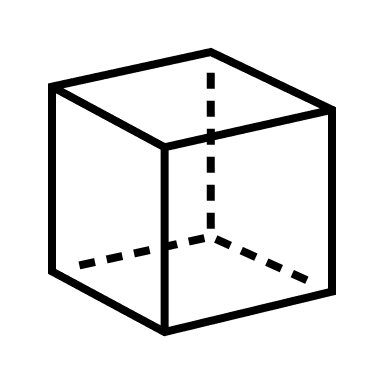 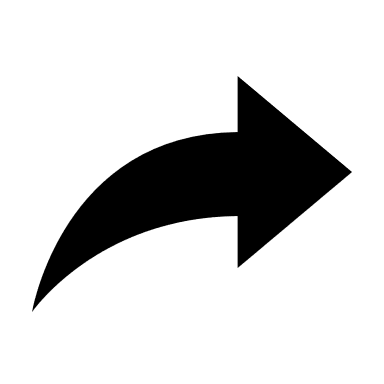 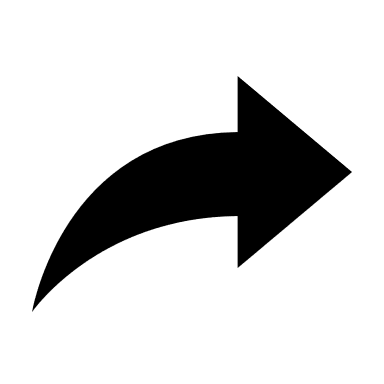 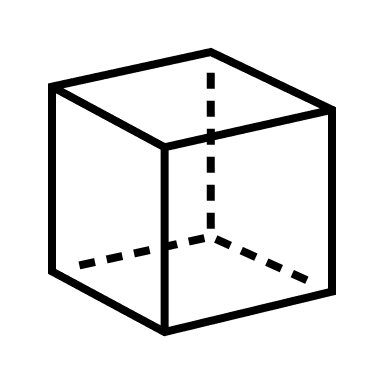 OFFLOAD LSMS
SCALABILITY
AUTONOMY
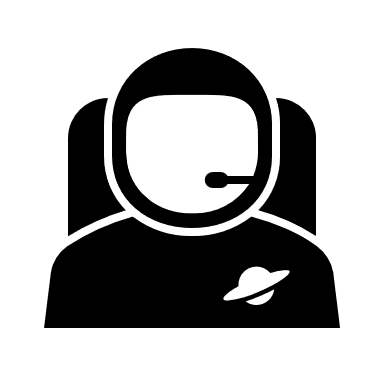 Christina Morrow
13
[Speaker Notes: So through dialoging with our sponsor, we’ve determined that the key goals of our project are that the ARROW should operate autonomously, it needs to successfully offload the LSMS, which weighs 25 lbs on the moon. The ARROW will also need to have a scable design, to accommodate the various sizes of the LSMS, but weigh no more than 20 lbs on earth.]
Targets & Metrics
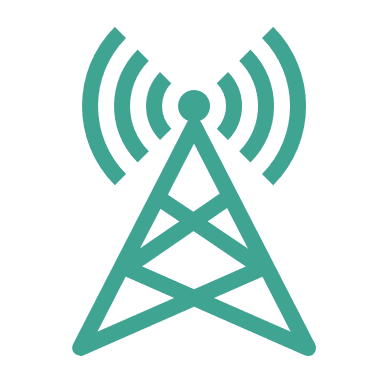 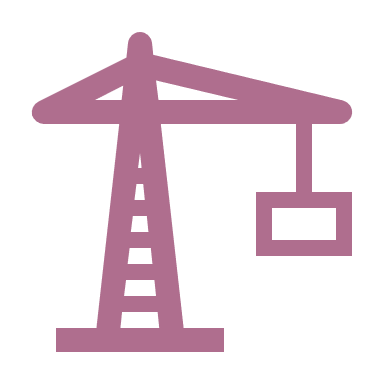 MOTION
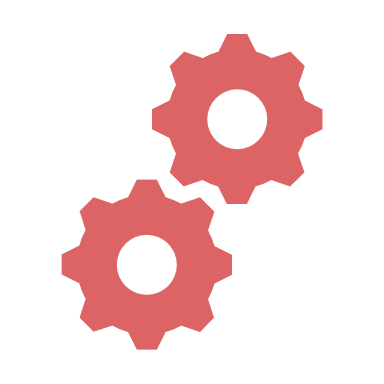 COMMUNICATION
POWER
SUPPORT
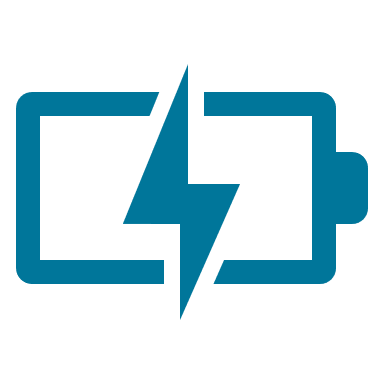 Ryker Mullinix
14
[Speaker Notes: Last design review, we talked about our functional decomposition process, breaking down the needs of our project into different system, and further into viable functions in each system. 

These were the four main system that came out of that process: Motion, Support, Power, and Communication.  

So now, we’ve broken it down even further and assigned a target and metric to each of the functions.]
Targets & Metrics
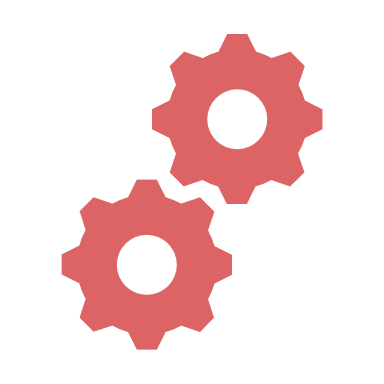 z
X-AXIS
Y-AXIS
Z-AXIS
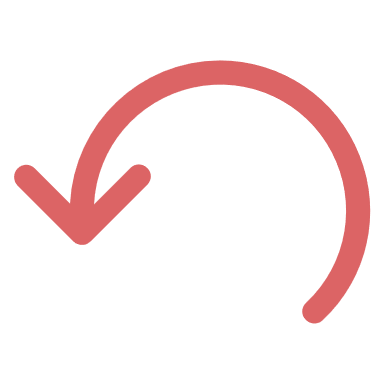 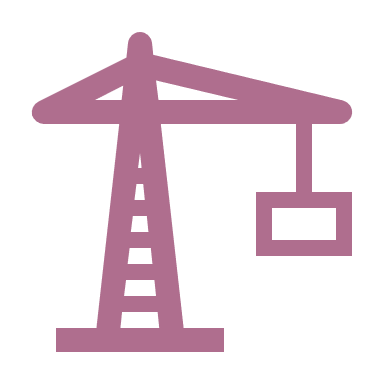 0°
90-180°
Move about Axes
0°
x
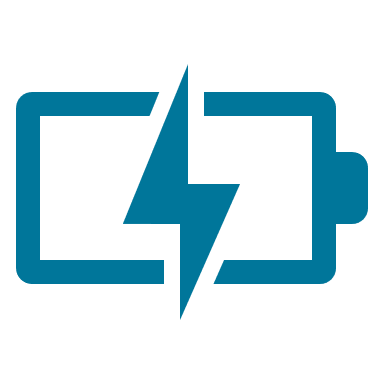 0.225 m
0.75 m
Relocate the LSMS
0.525 m
y
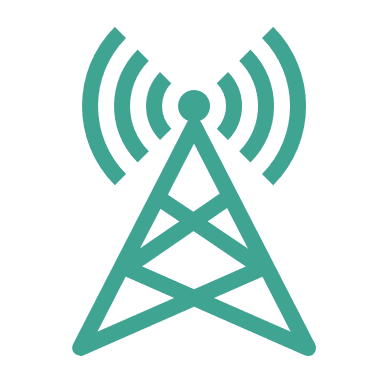 Ryker Mullinix
15
[Speaker Notes: Looking at the motion functions, we’ve established that the arrow will move 180 degrees about either the X or the Y axis and 360 degrees about the z-axis. 

It was in our assumptions that the LSMS will be attached to the CLPS peregrine lander for the Artemis mission. Based on the dimensions of the Peregrine Lander, we know that the LSMS needs to be relocated 0.525m in the x direction, 0.255m in the y direction, and 0.75m down to the ground (z direction)]
Targets & Metrics
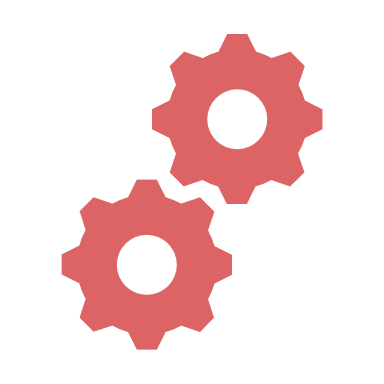 ±10 deg
Decrease LSMS 
Position Error
±2.54 cm
Secure LSMS
110 N
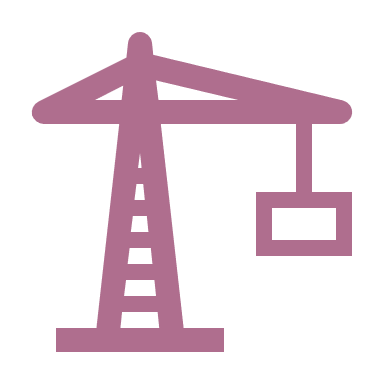 Release LSMS
±2.54 cm
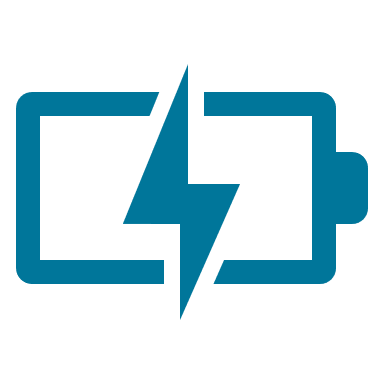 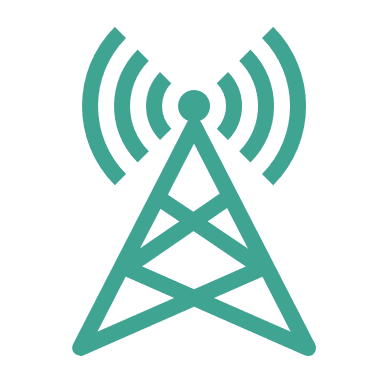 Scale for Variable
LSMS Size
1:1
Ryker Mullinix
16
[Speaker Notes: These are the functions related to our support system.

Our first function was to decrease the LSMS position error. These values are based on a paper published by our sponsor with position tolerances related to the LSMS connection to an end-effector. So we assigned those same positional tolerances to relocating the LSMS. We want to get within 2.54cm of our XY goal and within 10 degrees alignment.]
Targets & Metrics
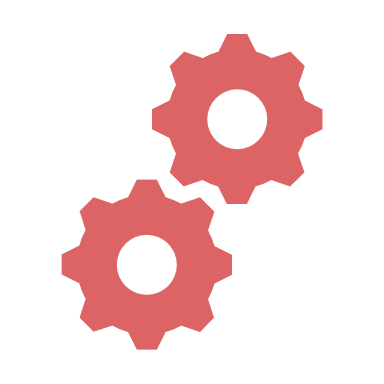 ±10 deg
Decrease LSMS 
Position Error
±2.54 cm
Secure LSMS
110 N
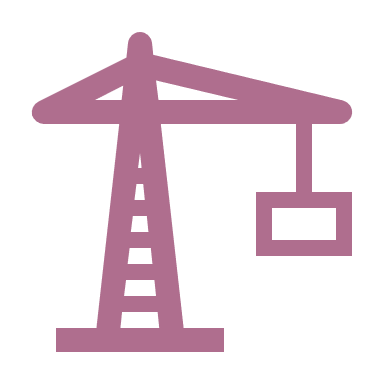 Release LSMS
±2.54 cm
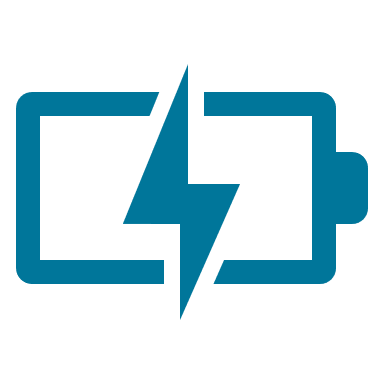 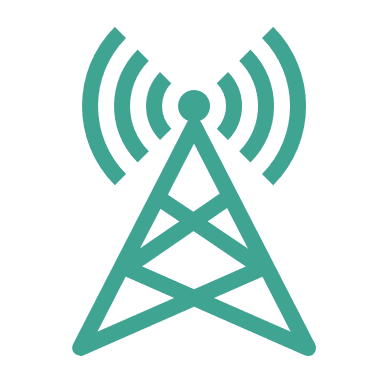 Scale for Variable
LSMS Size
1:1
Ryker Mullinix
17
[Speaker Notes: Next, we need to secure the LSMS. We quantified this in terms of the grip force needed to secure and support movement of the LSMS. This value of 1334 Newtons is based off of the force needed to lift the scaled LSMS that we’ll be using for our demonstration, which weighs around 150 lbs in earth gravity.]
Targets & Metrics
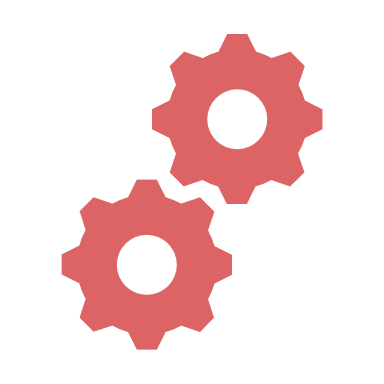 ±10 deg
Decrease LSMS 
Position Error
±2.54 cm
Secure LSMS
110 N
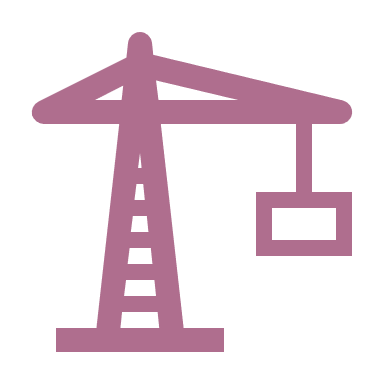 Release LSMS
±2.54 cm
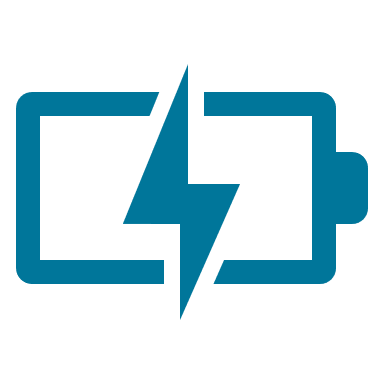 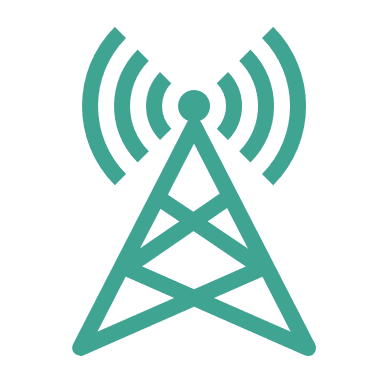 Scale for Variable
LSMS Size
1:1
Ryker Mullinix
18
[Speaker Notes: Next, we have to Release the LSMS. We quantified this in terms of a clearance value. We want to make sure that the ARROW has at least a 2.54cm clearance on all sides of the LSMS when the LSMS begins to move away from the ARROW.]
Targets & Metrics
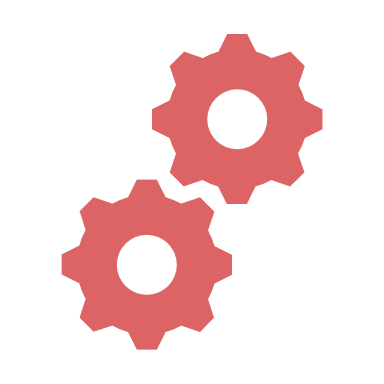 ±10 deg
Decrease LSMS 
Position Error
±2.54 cm
Secure LSMS
110 N
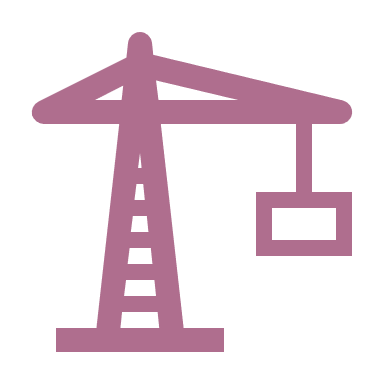 Release LSMS
±2.54 cm
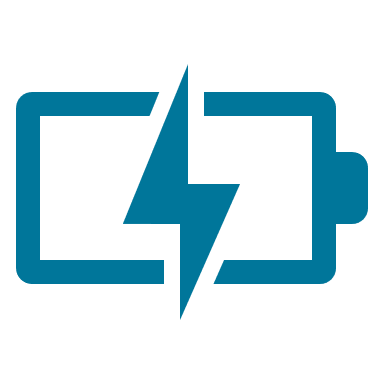 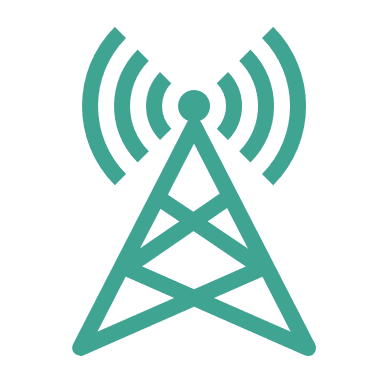 Scale for Variable
LSMS Size
1:1
Ryker Mullinix
19
[Speaker Notes: Lastly, we need to scale for variable LSMS sizes. *******************************************************]
Targets & Metrics
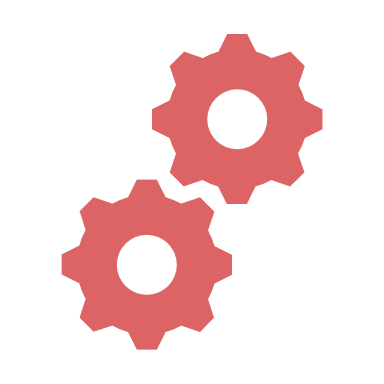 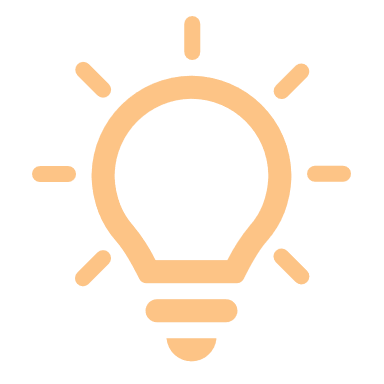 Receive Power
1800 Watts
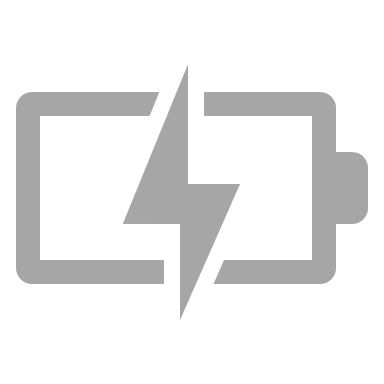 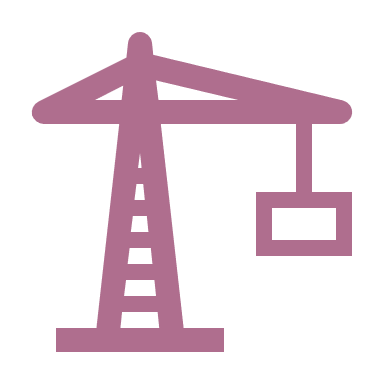 Convert Power to Torque
276 Nm
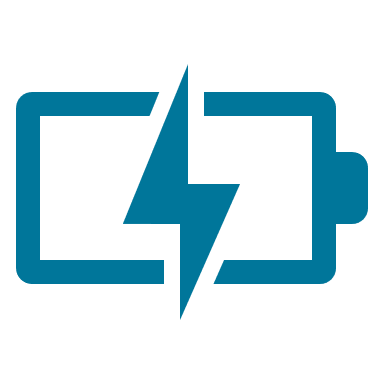 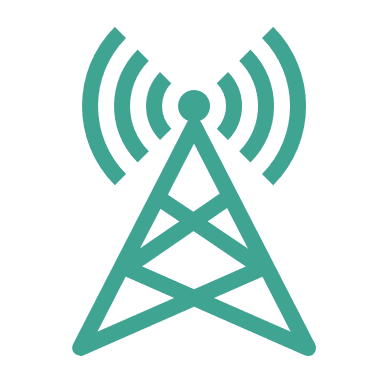 Ryker Mullinix
20
Targets & Metrics
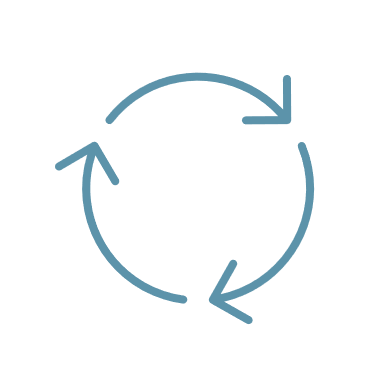 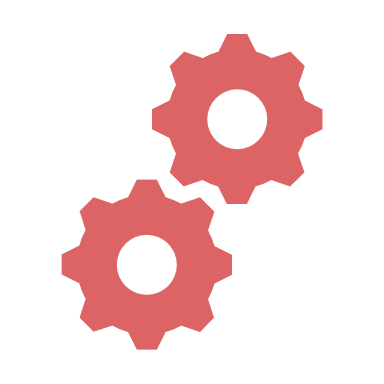 Receive Power
1800 Watts
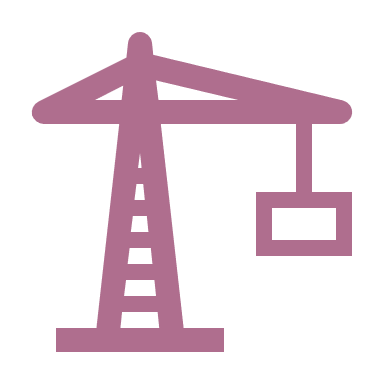 Convert Power to Torque
276 Nm
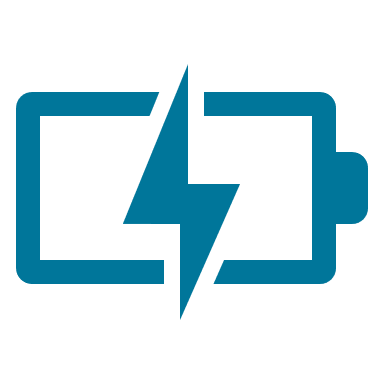 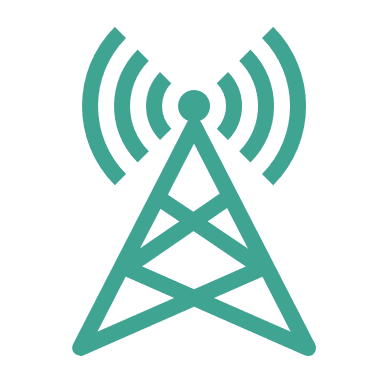 Ryker Mullinix
21
[Speaker Notes: We also need to convert that power to torque, based on the weight of the LSMS on the moon (25 lbs), we know that we’ll need 276 Newton Meters to move the LSMS.]
Targets & Metrics
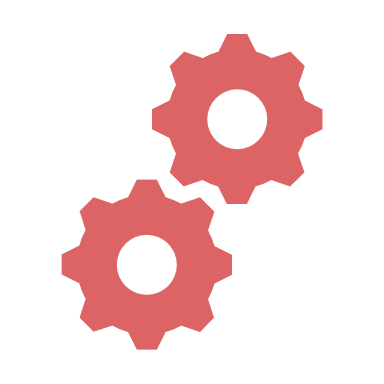 Transmit Signal
2.4 GHz
Receive Signal
2.4 GHz
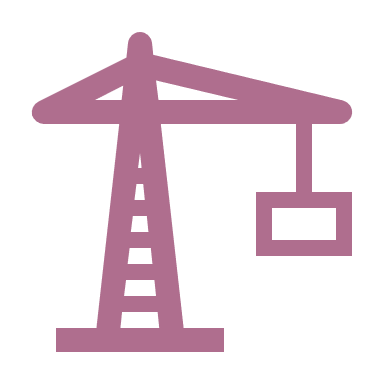 Transduce Signal
120 Volts
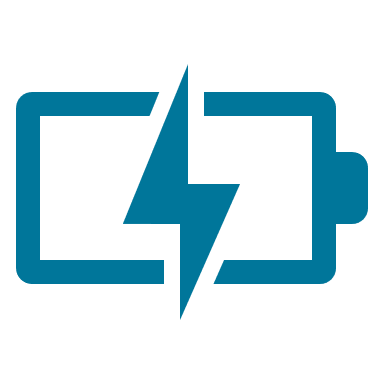 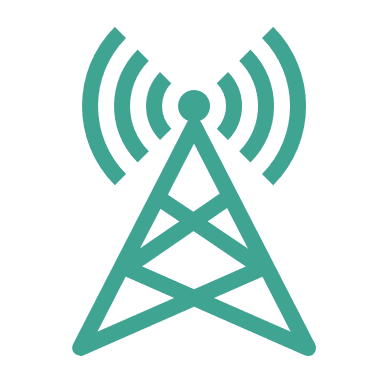 Process Signal
18 ms
Ryker Mullinix
22
[Speaker Notes: This is our Communication System, most of these target values are based of values similar to what you’d see with RC cars. Through talking with out sponsor, he said that this was a perfectly fine assumption to make. It’s not far from what they’re actually using and for a proof-of-concept project, they would suffice. 

So based on that, we’ll need 2.4 Ghz to transmit a signal. This is needed because the ARROW will need to communicate with the LSMS. 
We’ll also need 2.4 Ghz in to receive a signal from the LSMS. 

120 Volts will be needed to transduce the signal into something meaningful. 

Lastly, we’re shooting for a processing time of 18ms. Based on the research we did about RC car, 18ms seemed to be a reasonable response time.]
Concept Generation
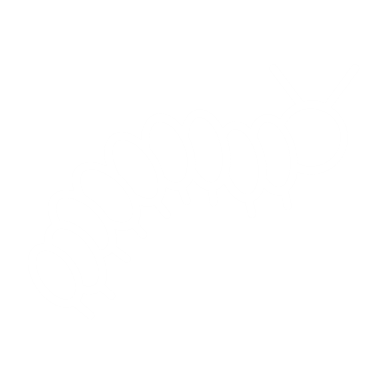 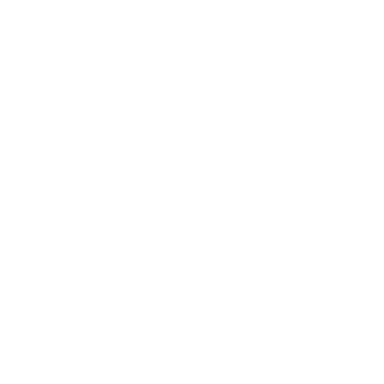 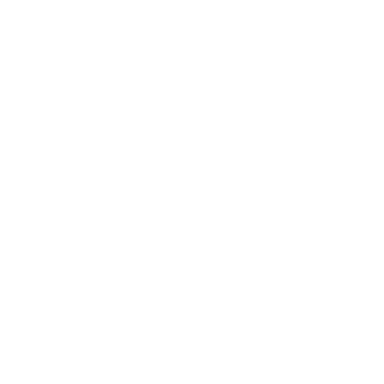 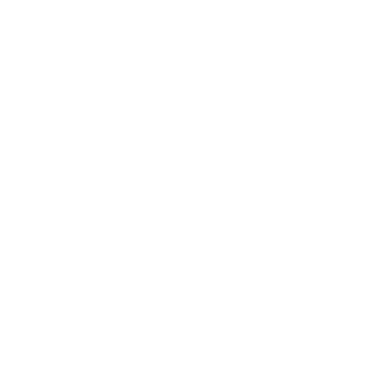 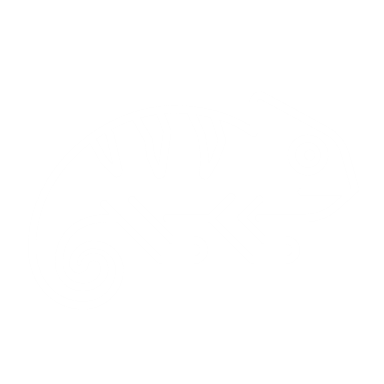 Morphological Chart
Brainstorm
Biomimicry
Christina Morrow
23
[Speaker Notes: Right, so then we started on our Concept generation process, using tools like brainstorming, morphological chart, and biomimicry. We used these to produce a list of 100 design concepts.]
Medium Fidelity
Winch attached to the Chariot mobility chassis
Scissor-lift Platform
Four-bar Mechanism
Fingerlike end-effector that locates the LSMS via RFID
Mating connector for the LSMS end-effector, located via plug connection
04
05
03
02
01
Christina Morrow
24
[Speaker Notes: Out of that list, we chose 5 medium fidelity concepts and 3 high fidelity concept. Here we have the 5 medium fidelity, which include a mating connector for the LSMS end-effector, which is located via a plug connection. Next, we just had a simple four-bar mechanism. Our third medium fidelity was a finger-like end effector that located the LSMS via RFID. RFID stands for Radio Frequency Identification, so it would utilize that to locate the LSMS and then grib the base with the finger end-effectors. Next, we just had a simple winch that would essentially drag the LSMS into position. Lastly, we had a scissor lift platform that would lower the LSMS. 

Jayson, how the heck did you describe the first medium fidelity.]
High Fidelity
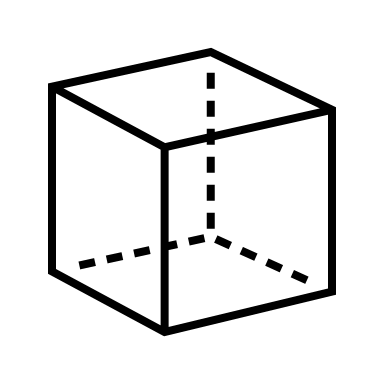 Lazy SUSAN
Acrobat LSMS
Fingerlike 
End-Effector
Christina Morrow
25
[Speaker Notes: Moving on to our high fidelity concepts. Our first one we nicknamed the lazy Susan – this design is a turn-table that would act as a connection point for the LSMS, while it was rotated off of the lander. 

Our next high fidelity was the fingerlike end-effector, similar to our medium fidelity concept, however this one would utilize laser technology to locate the LSMS, which would be much more accurate. 

Last is the Acrobat LSMS – this concept design was a means of enabling the LSMS to essentially “grab” onto somewhere on the lander and use its own strength to lower itself.]
Concept Selection
Pairwise
Comparison
Pugh Chart
+
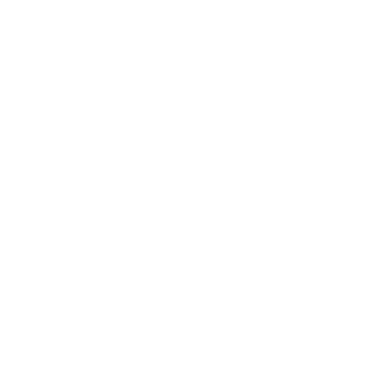 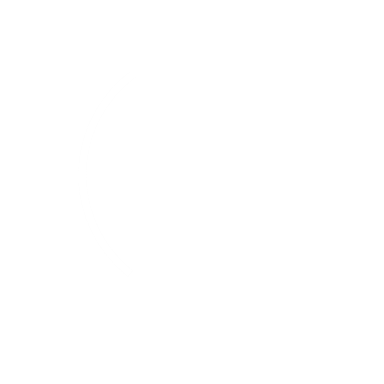 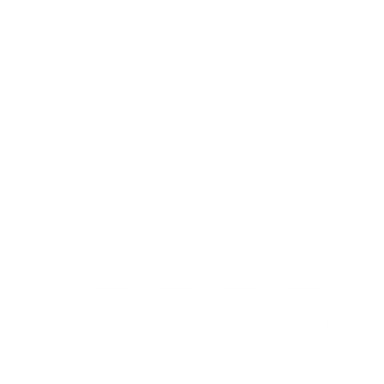 S
House of 
Quality
Analytical
Hierarchy
Process
Christina Morrow
26
[Speaker Notes: Slide idea was taken from https://poweredtemplate.com/four-steps-hiring-process-75689/

So we took these 8 design concepts, the 5 medium and 3 high fidelity and sent them through an iterative concept selection process. 

PC – determing the importance weight factor of each of our engineering characteristics
HoQ – we used those weight factors to ranking our engineering characteristics
Pugh – used to elimate concepts compared to a relatively neutral datum
AHP – used to help identify and eliminate bias as well as find our best alternative design]
Concept Selection
Priority Characteristics
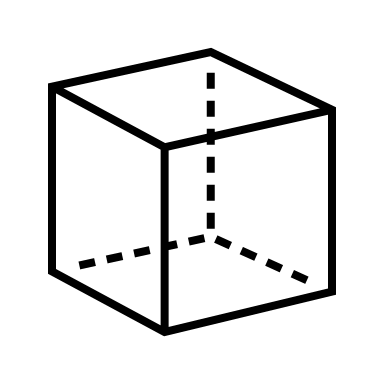 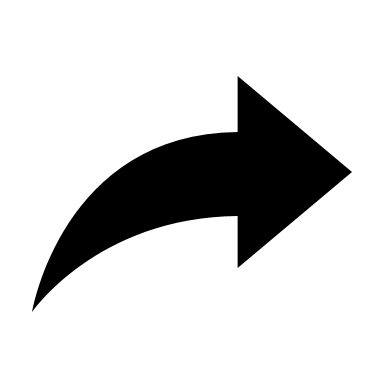 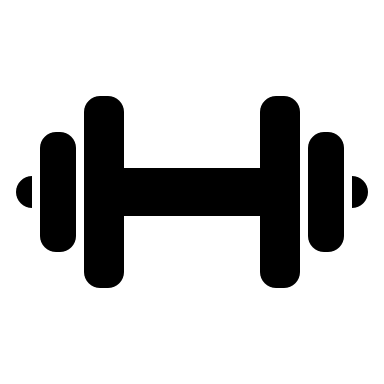 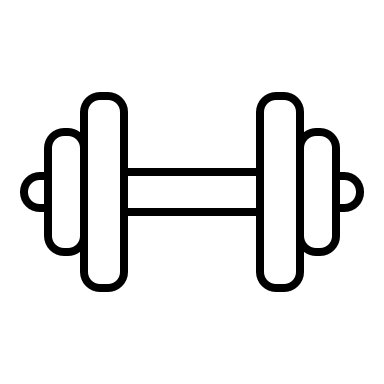 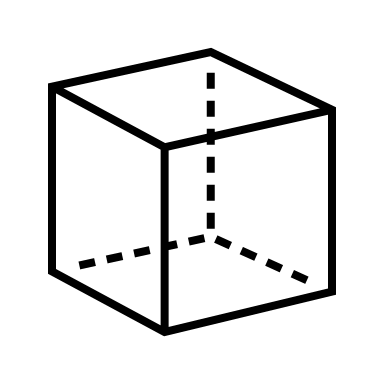 WEIGHT
AUTONOMY
SCALABILITY
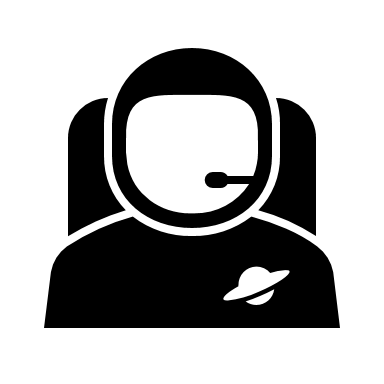 Christina Morrow
27
[Speaker Notes: It’s worth mentioning that our priority characteristics were found to be autonomy, scalability, and weight. 
These really influenced the decision making.]
High Fidelity
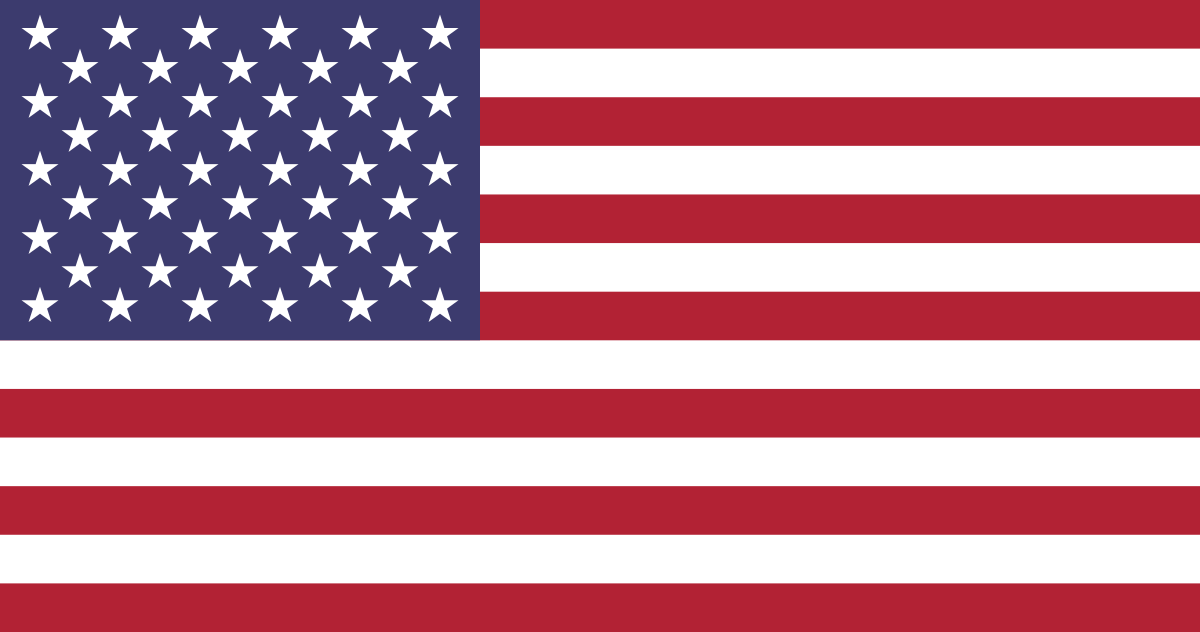 Lazy SUSAN
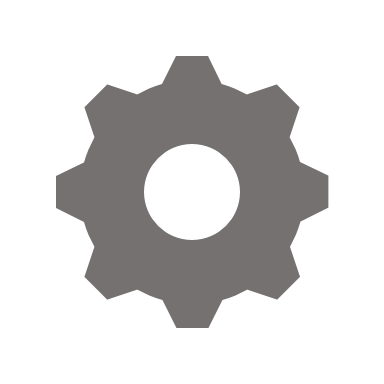 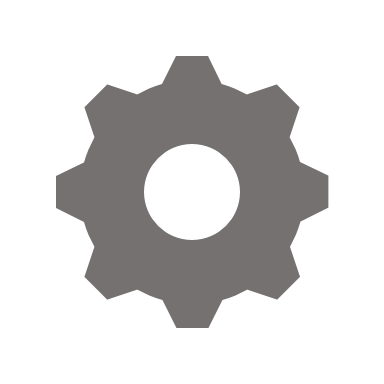 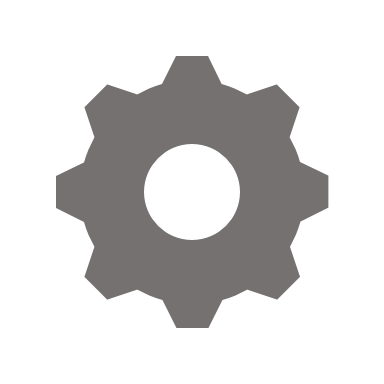 Christina Morrow
28
High Fidelity
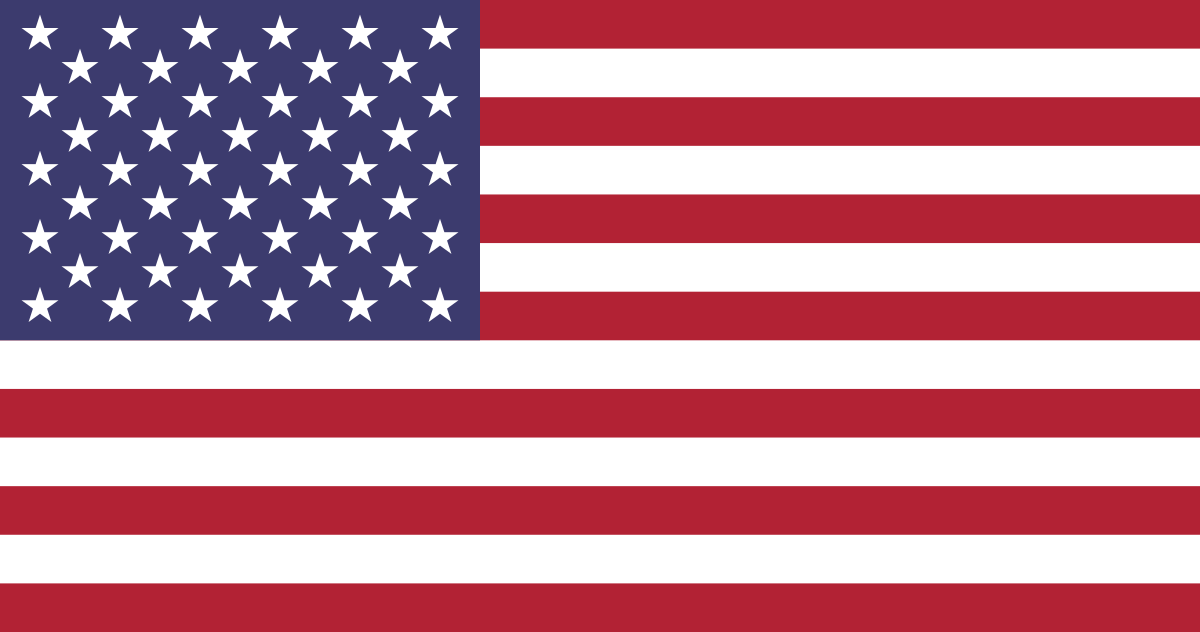 Lazy SUSAN
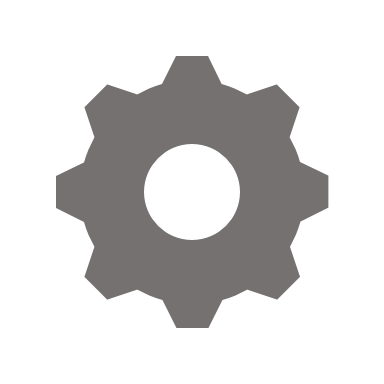 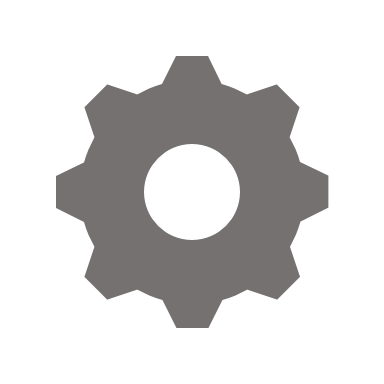 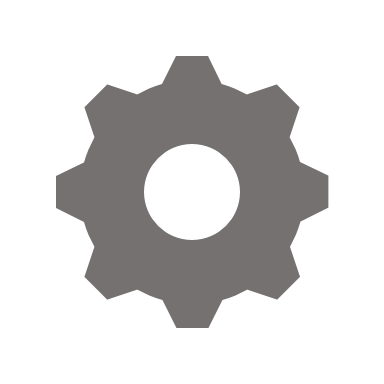 Christina Morrow
29
High Fidelity
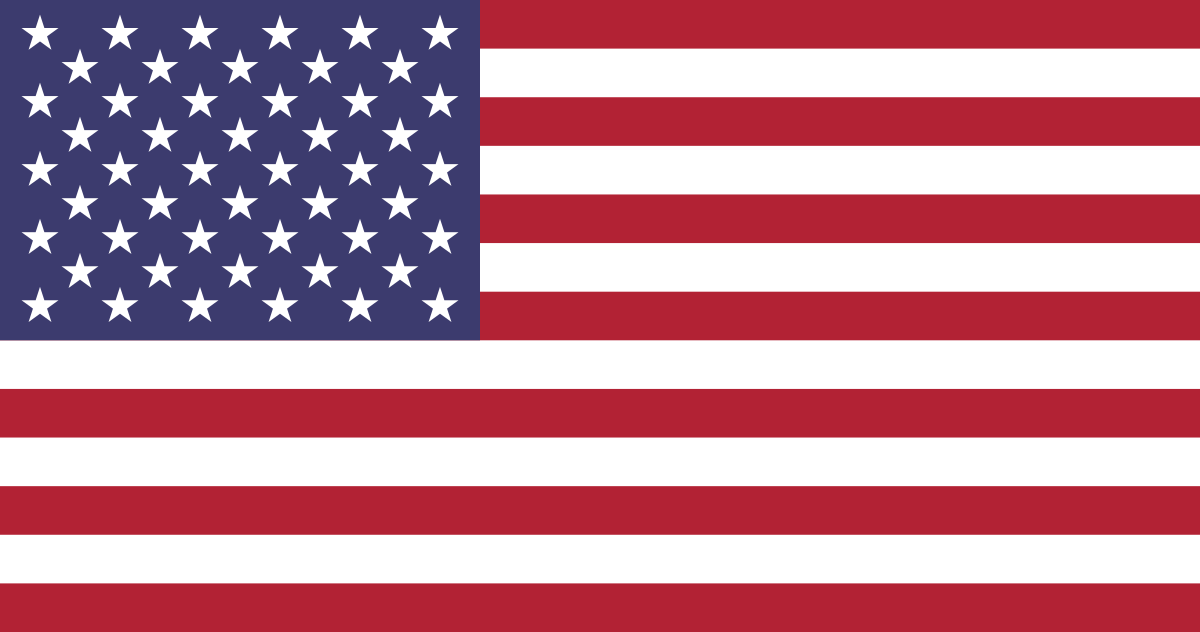 Lazy SUSAN
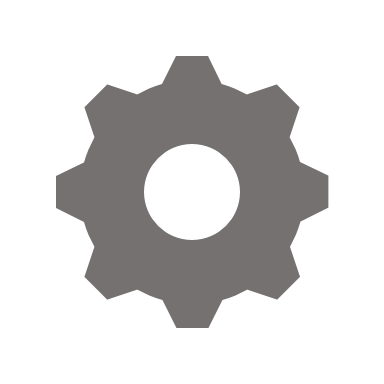 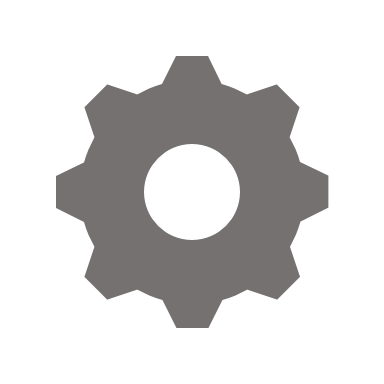 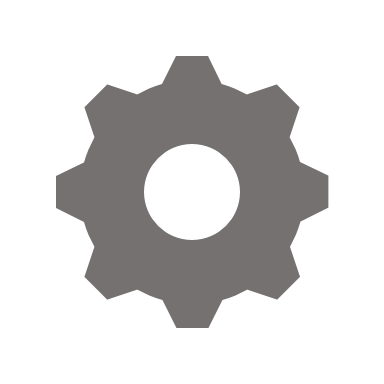 Christina Morrow
30
High Fidelity
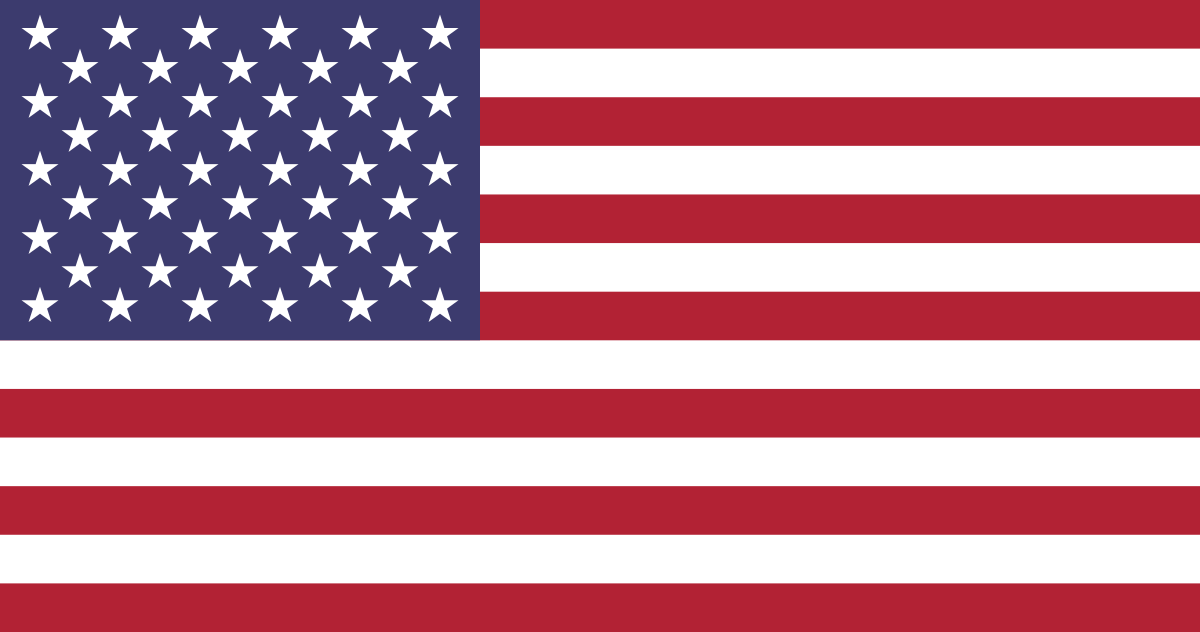 Lazy SUSAN
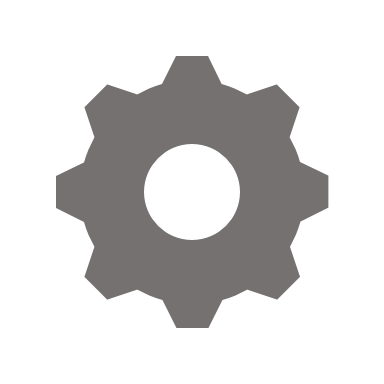 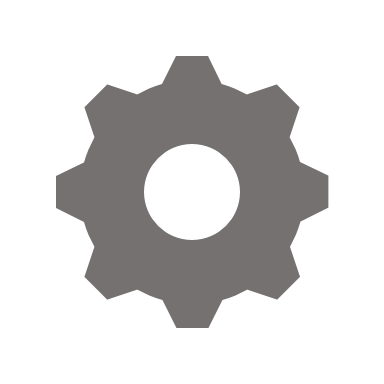 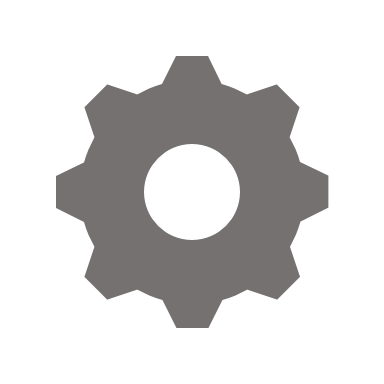 Christina Morrow
31
High Fidelity
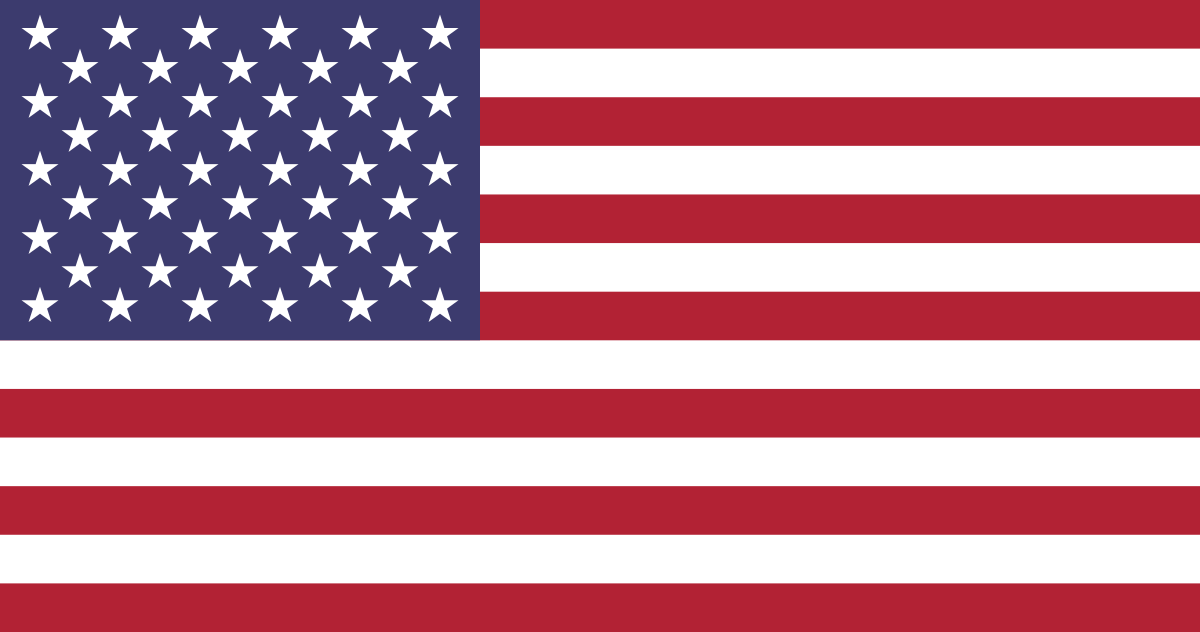 Lazy SUSAN
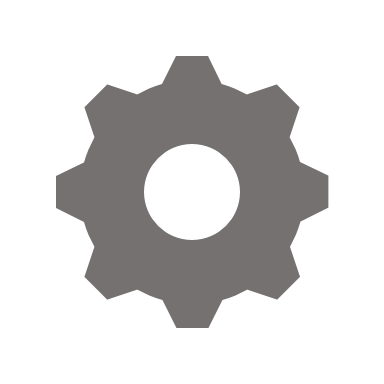 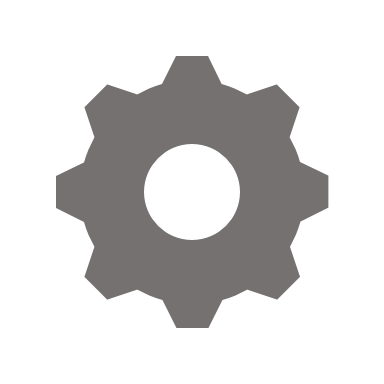 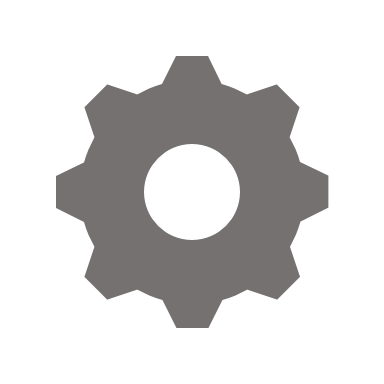 Christina Morrow
32
High Fidelity
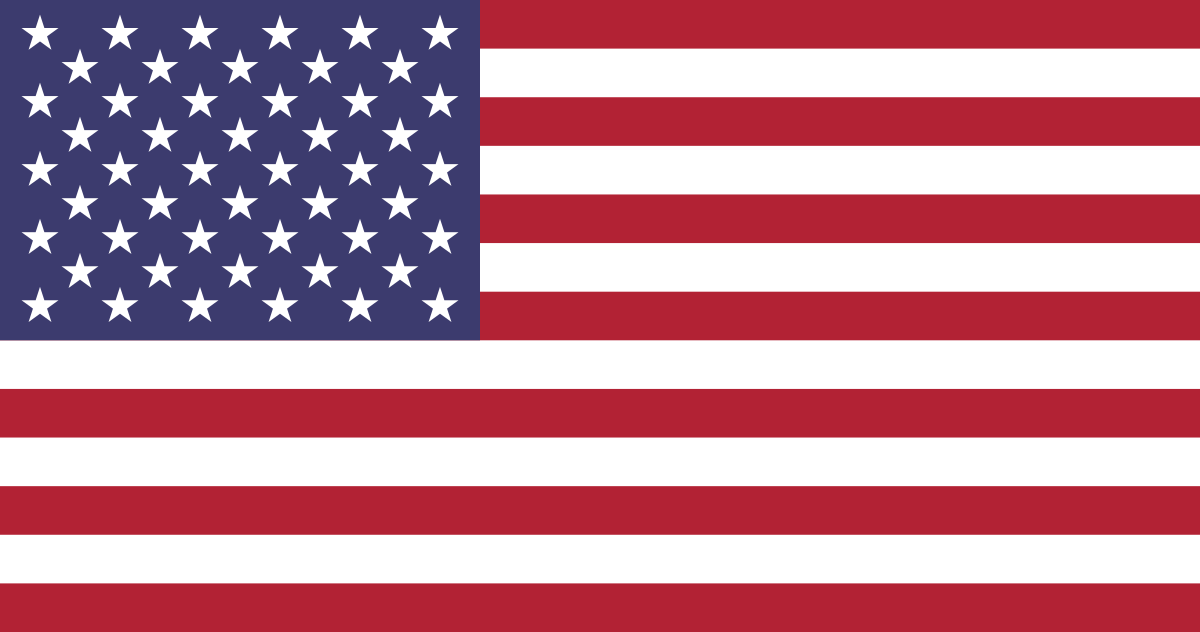 Lazy SUSAN
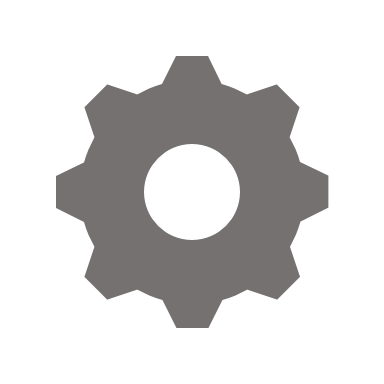 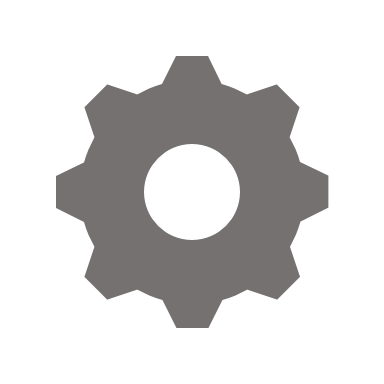 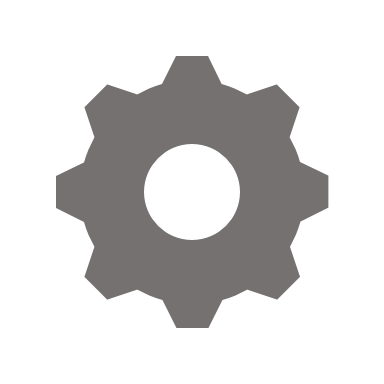 Christina Morrow
33
High Fidelity
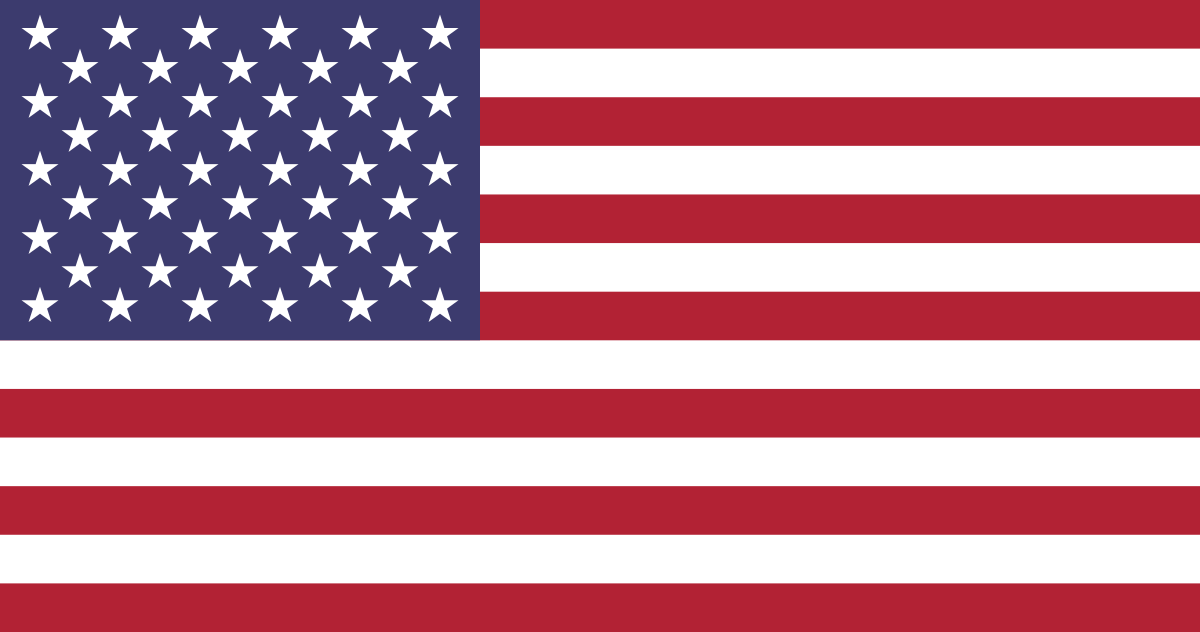 Lazy SUSAN
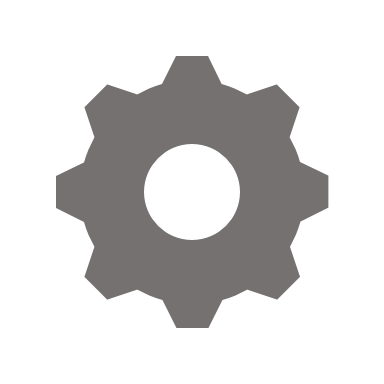 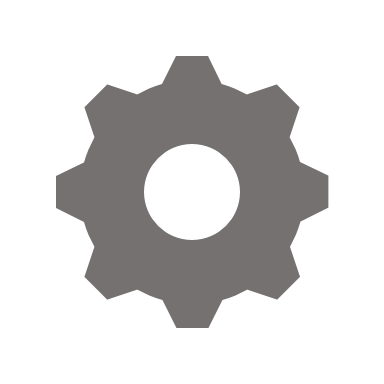 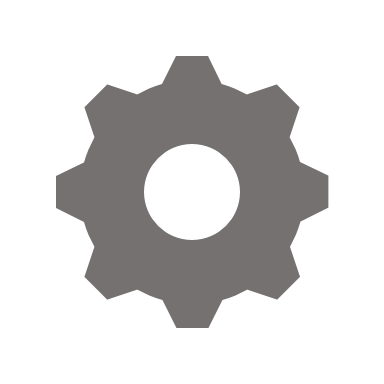 Christina Morrow
34
Initial Design
Connection Housing
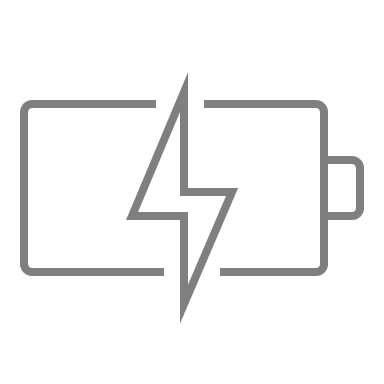 Actuated Pins & Plug Connection
Revolution Axis
Gearbox and turntable powered through CLPS
lander
Turntable
Gearbox Housing
Ryker Mullinix
35
Prototyping
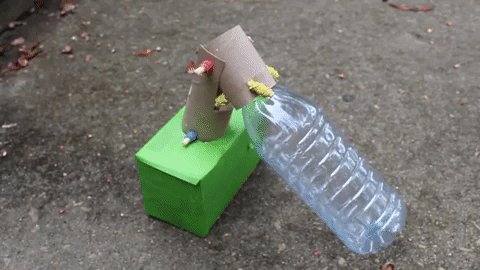 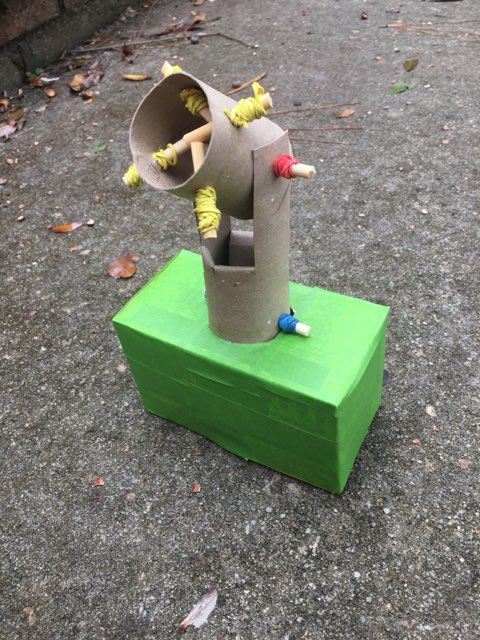 NOTE: For demonstration, the LSMS is represented 
using a plastic water bottle.
Ryker Mullinix
36
[Speaker Notes: Put reference axes]
Design 1
1
2
3
4
Turntable / Connection Plate  
mates with standard LSMS connector
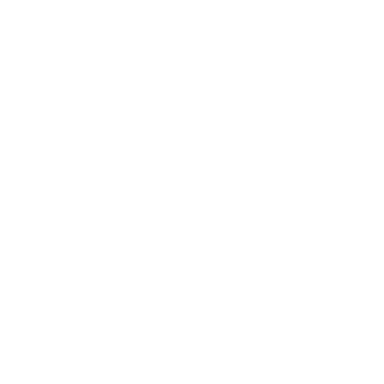 5
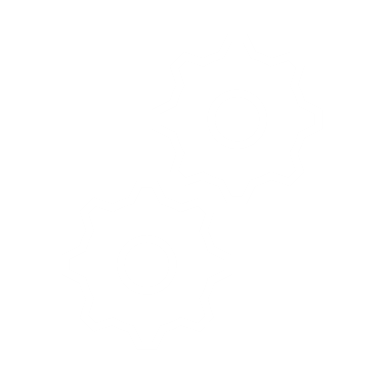 Ryker Mullinix
Worm Gear Train – converts vertical rotation into horizontal rotation
37
Coupler Arm – initiates rotation about horizontal axis
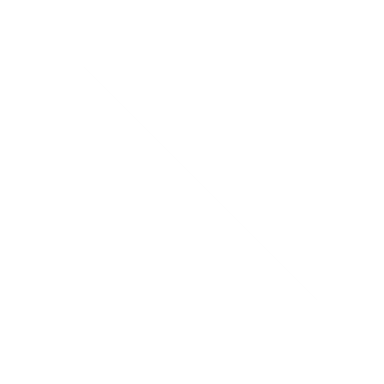 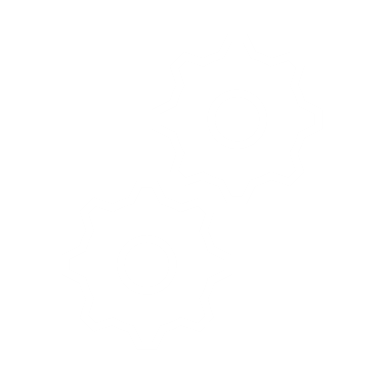 Planetary Gear Train – provides a 160:1 torque ratio
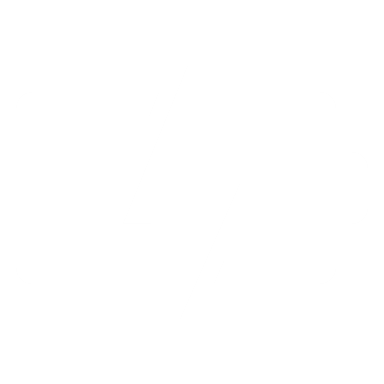 Stepper Motor – powered through the lander
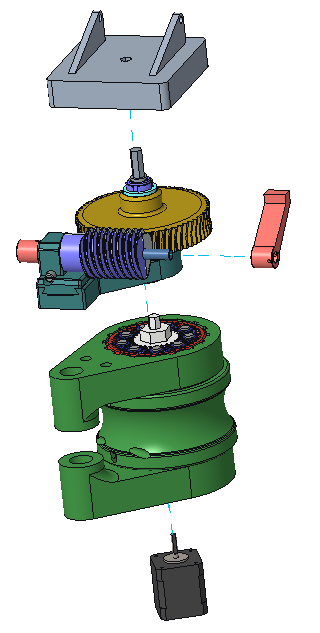 1
2
3
4
5
Design 2A
LSMS Hex Connection – input torque from LSMS winds spiral spring
1
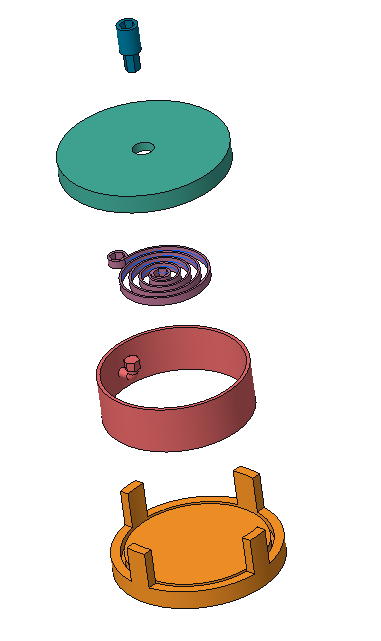 1
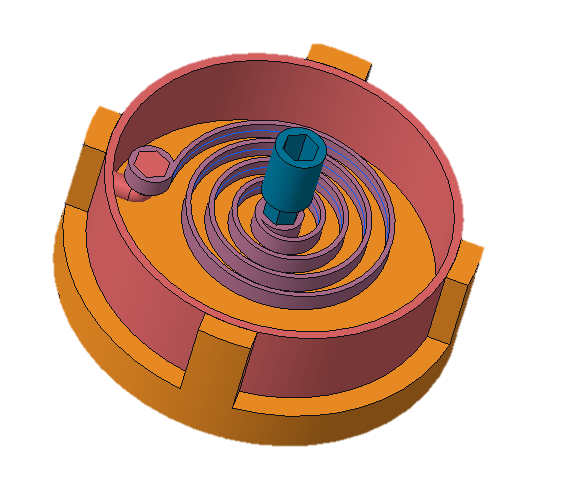 Chassis Cover – covers and protects mechanism
2
2
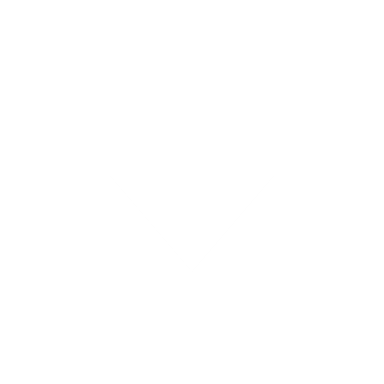 Spiral Torsion Spring – initiates rotation about vertical axis
3
3
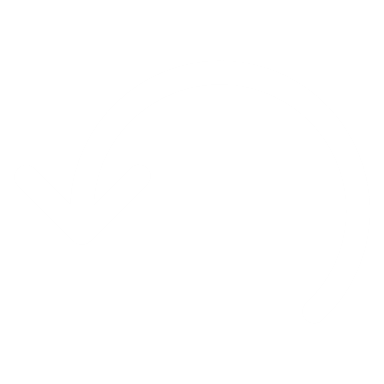 4
Rotational Cylinder – support at least 276 Nm of torque
4
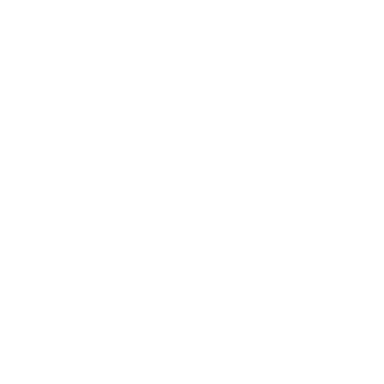 5
5
Chassis Bottom – provides support to the slider, has some friction reducing/increasing measure
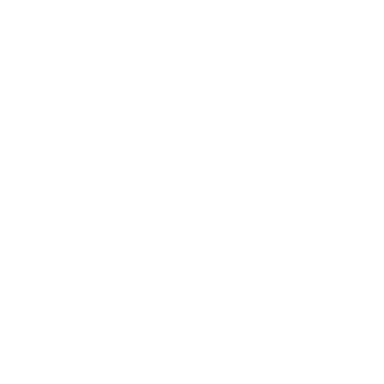 Ryker Mullinix
38
Prototype
no.1
Spiral Torsion Spring
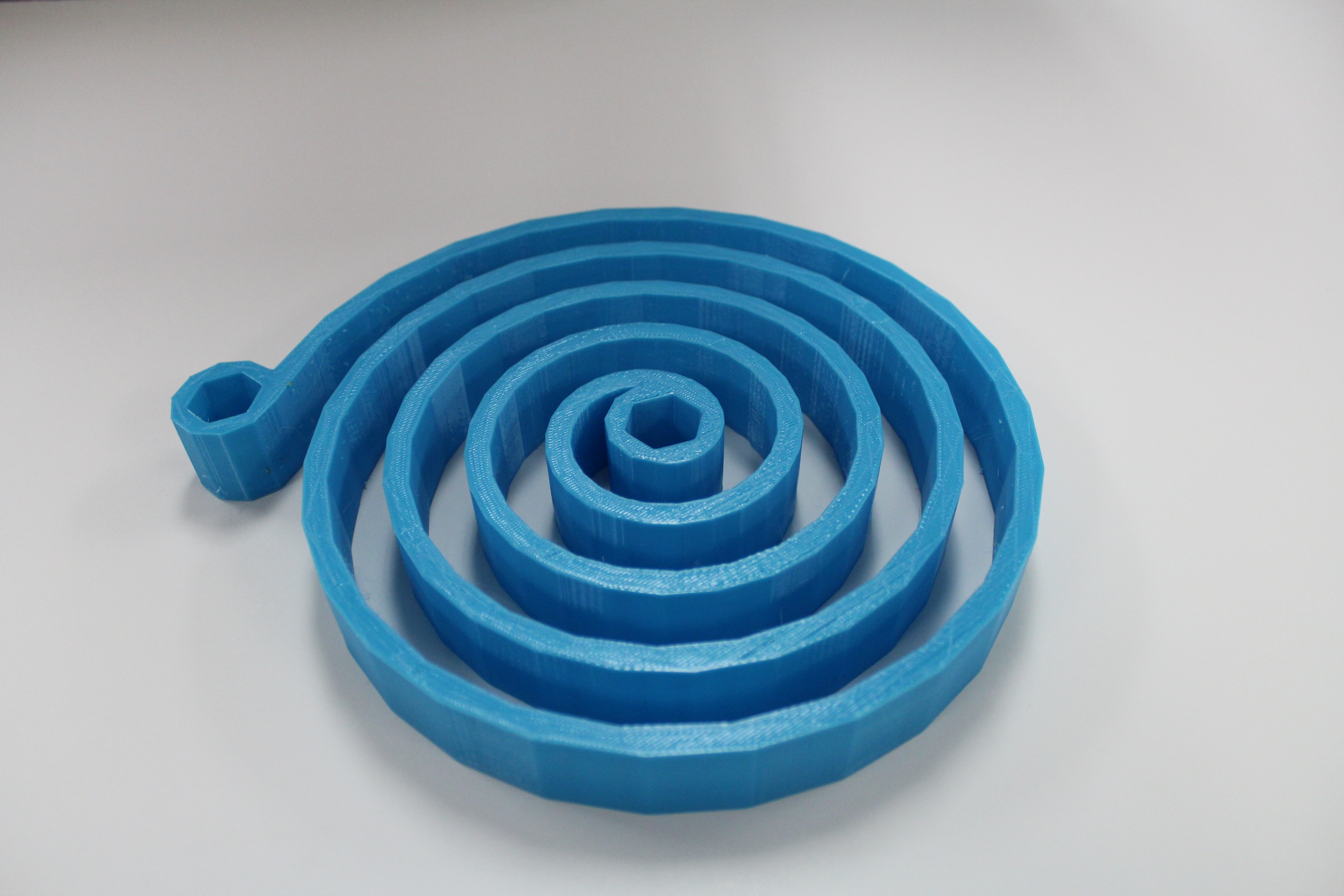 10%
PLA
4.5 oz
Iteration
Material
Infill
Weight
Ryker Mullinix
39
[Speaker Notes: PLA (Polylactic Acid)]
Prototype Testing
Applied
Torque
Known
Weight
3.7 oz
2.5 lbs
1.5 oz
5 lbs
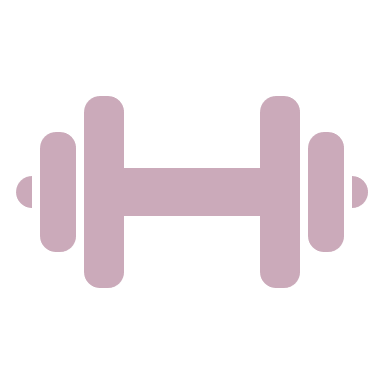 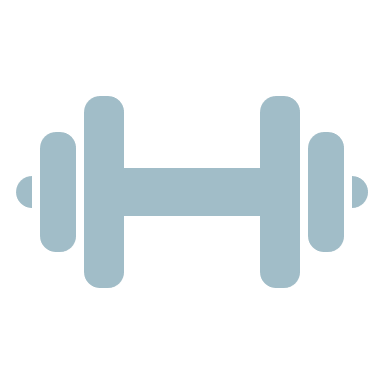 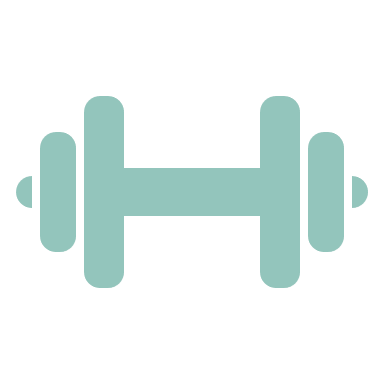 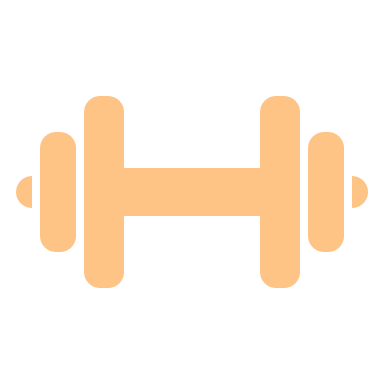 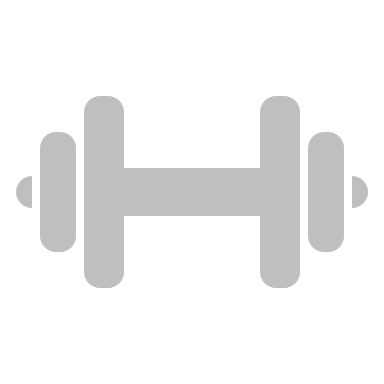 0: 0.0
Ryker Mullinix
40
[Speaker Notes: Definitely have testing apparatus, but make an animation to show testing process]
Prototype Testing
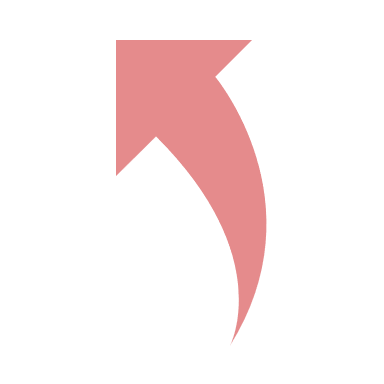 3.7 oz
2.5 lbs
1.5 oz
5 lbs
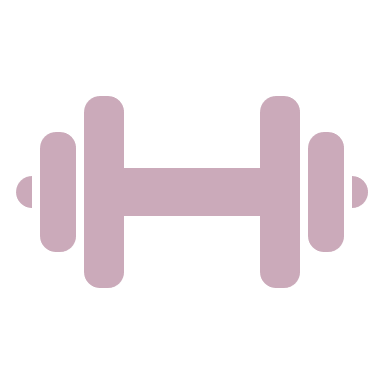 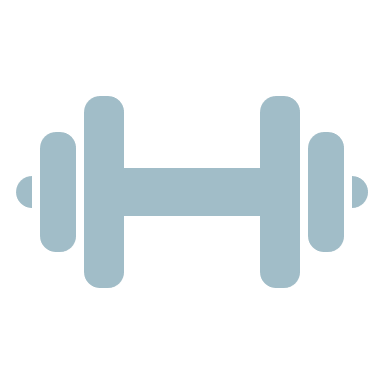 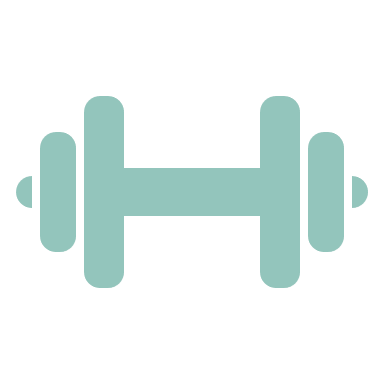 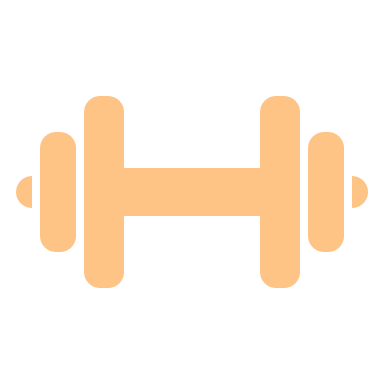 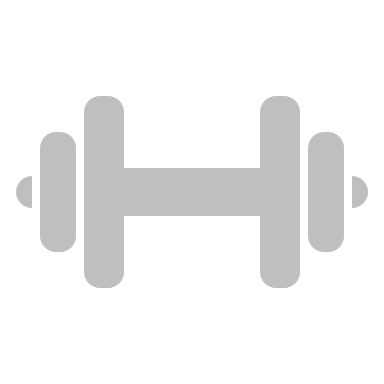 Fracture Occurred 
at 3.1 lbs
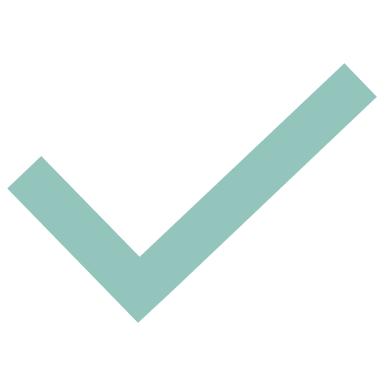 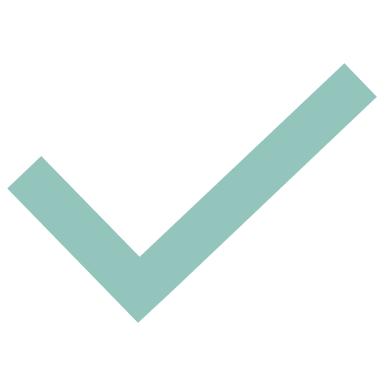 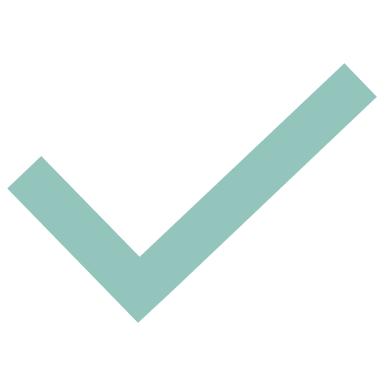 0: 0.0
Ryker Mullinix
41
[Speaker Notes: Definitely have testing apparatus, but make an animation to show testing process]
Prototype Errors
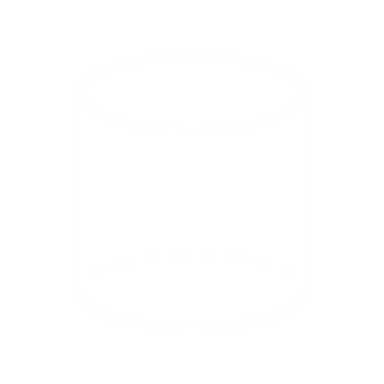 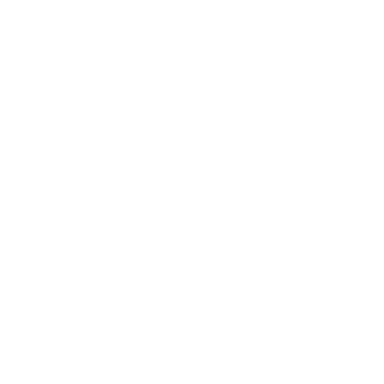 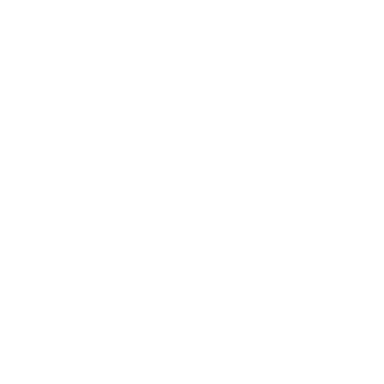 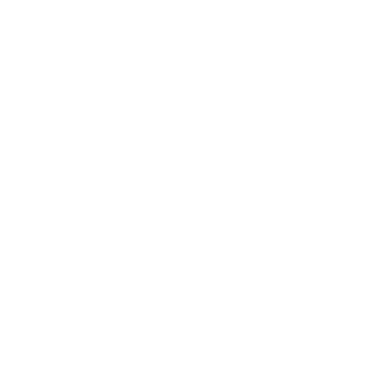 LOW
INFILL
PRINT
INCONSISTENCIES
HEAT
TREATMENT
Ryker Mullinix
42
[Speaker Notes: Sources of error for spring
Low infill
Inconsistences in print
Wasn’t heat treated]
Testing Errors
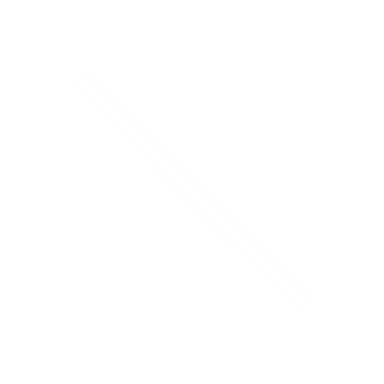 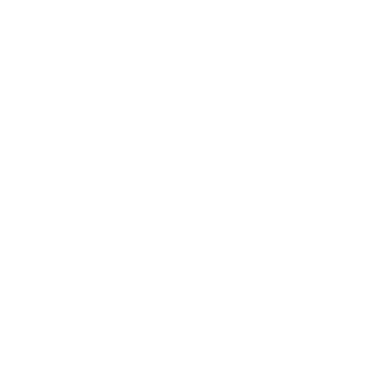 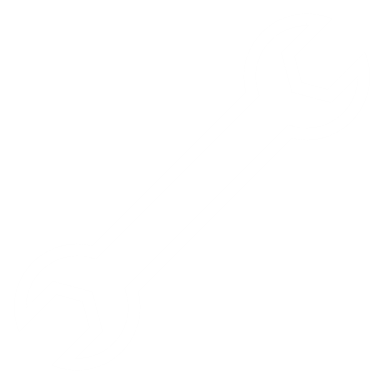 DISPLACEMENT
ANGLE
WINDING
METHOD
STRING
ELASTICITY
PULLEY
FRICTION
SPRING
FLEX
Ryker Mullinix
43
[Speaker Notes: Sources of error in testing process:
Tightening of rachet, inconsistent winding method
Yarn/ziptie elasticity
Pulley friction
Spring flexing in z-direction
Didn’t measure displacement angle of connection point]
Design 2B
1
Chassis – acts as the ground and provides protection
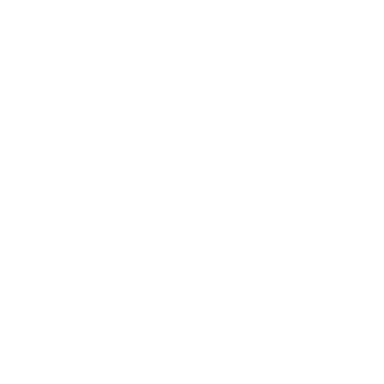 2
Rotational Cylinder – rotates inside the chassis
3
Linear Tension Springs – initiates rotation about the z-axis
Ryker Mullinix
44
[Speaker Notes: 8.5 inch diameter wheel
6 inch length spring
1.5 inch diameter spring
FOS 1.3. This was calculated from the 25lb weight requirement.
This test allowed us to see a rough estimation of how much space we would require for the spring to move without causing interference issues as it retracted.
Or something. BS til it works

NOTE: to replay the animation, hit the [Left Arrow Key] and then the [Right Arrow Key]]
Design 2B Test
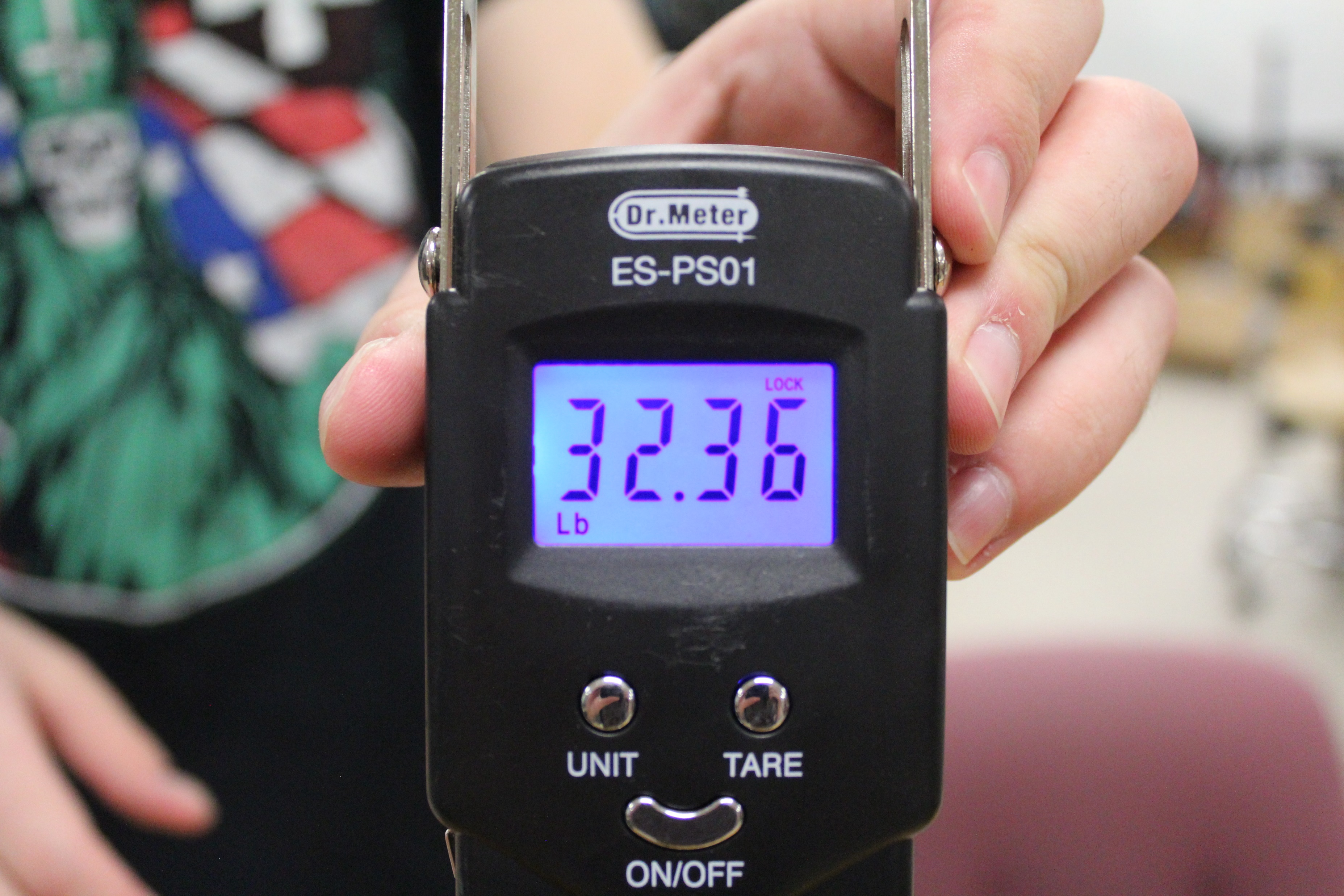 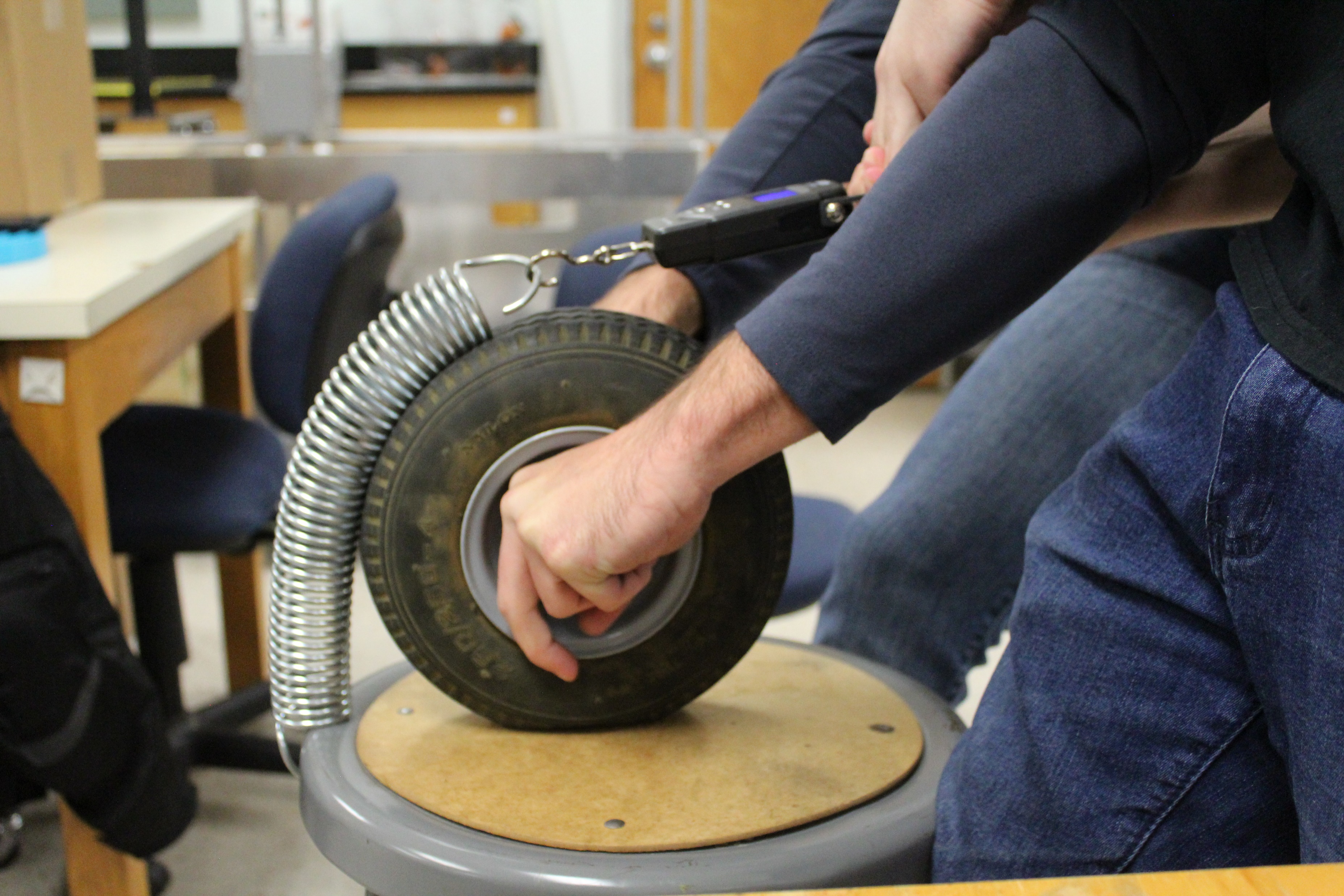 Ryker Mullinix
45
[Speaker Notes: 8.5 inch diameter wheel
6 inch length spring
1.5 inch diameter spring
FOS 1.3. This was calculated from the 25lb weight requirement.
This test allowed us to see a rough estimation of how much space we would require for the spring to move without causing interference issues as it retracted.]
Timeline
Spring Semester Timeline
VDR3
CAD
Automation
VDR4
3D Printing
Prototyping
Testing
Presentation
May
February
January
April
March
Ryker Mullinix
46
[Speaker Notes: NOTES FOR RYKER:
Talk to Hollis
2nd iteration of 3d printed spring
Better testing setup
Default to plan one if parts can't be ordered by the end of January
Start testing the motor + gearbox idea if the torsional spring idea fails
Acquire quote for custom torsional spiral spring
What is the acceptable amount of angular velocity?]
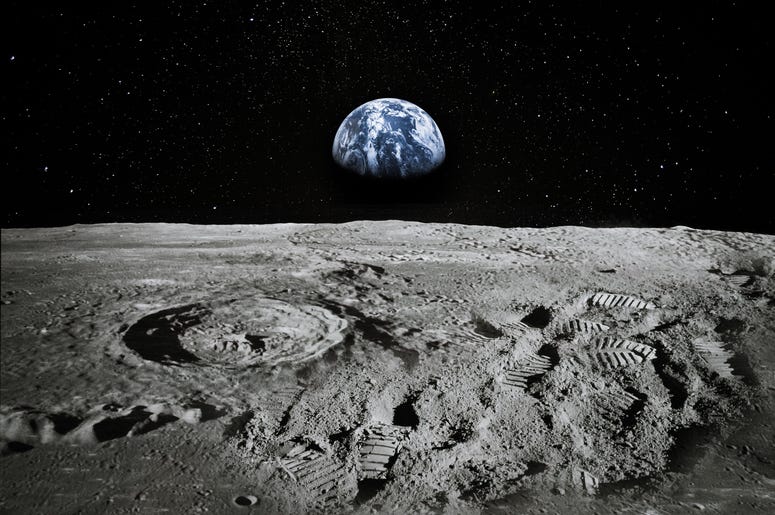 TEAM 517
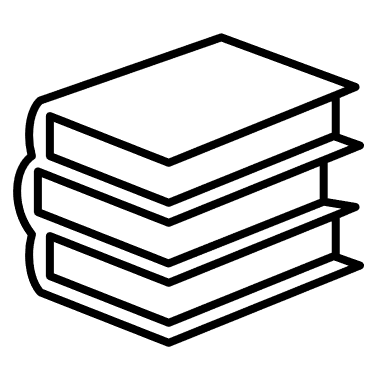 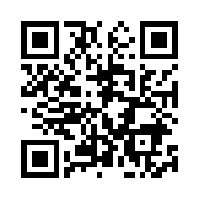 Alanna Black
anb16c@my.fsu.edu
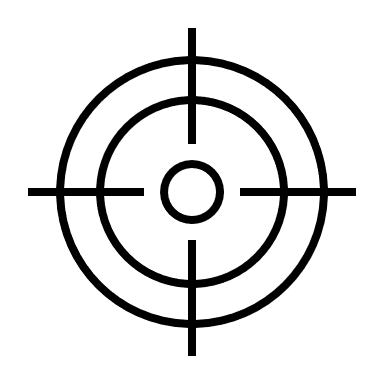 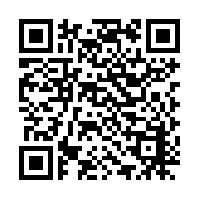 Jayson Dickinson
jpd15e@my.fsu.edu
LUNAR LANDING PAYLOAD CRANE
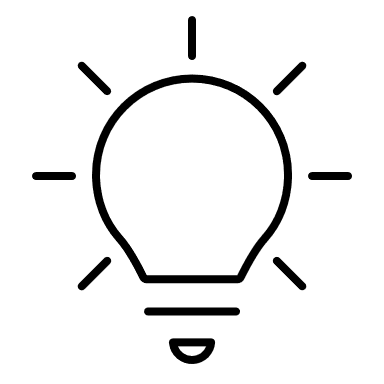 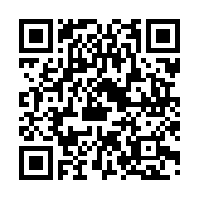 Christina Morrow
cjm18bn@my.fsu.edu
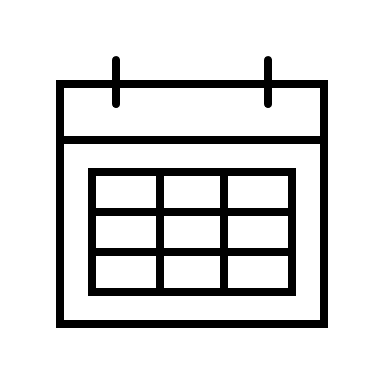 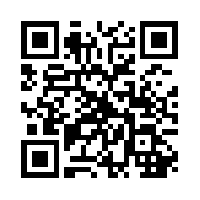 Ryker Mullinix
rwm18c@my.fsu.edu
References
Dorsey, J., Jones, T., Doggett, W., King, B., Mercer, C., Brady, J., . . . Ganoe, G. (2011). Recent Developments in the Design, Capabilities and Autonomous Operations of a Lightweight Surface Manipulation System and Test-bed. AIAA SPACE 2011 Conference & Exposition. doi:10.2514/6.2011-7266  
Doggett, W. (., King, B., Jones, T., Dorsey, J., & Mikulas, M. (2008). Design and Field Test of a Mass Efficient Crane for Lunar Payload Handling and Inspection: The Lunar Surface    Manipulation System. AIAA SPACE 2008 Conference & Exposition. doi:10.2514/6.2008-7635  
PEREGRINE LUNAR LANDER: PAYLOAD USER’S GUIDE [PDF]. (2020, June). Astrobotic Technology.  
Jefferies, S., Doggett, W., Chrone, J., Angster, S., Dorsey, J., Jones, T., . . . Caldwell, D. (2010). Lunar Lander Offloading Operations Using a Heavy-Lift Lunar Surface Manipulator System. AIAA SPACE 2010 Conference & Exposition. doi:10.2514/6.2010-8804
Dorsey, J., Jones, T., Doggett, W., King, B., Mikulas, M., & Roithmayr, C. (2009). Developments to Increase the Performance, Operational Versatility and Automation of a Lunar Surface Manipulation System. AIAA SPACE 2009 Conference & Exposition. doi:10.2514/6.2009-6795
Dorsey, J., Mikulas, M., & Doggett, W. (2008). Preliminary Structural Design Considerations and Mass Efficiencies for Lunar Surface Manipulator Concepts. AIAA SPACE 2008 Conference & Exposition. doi:10.2514/6.2008-7916
48
Background Info - Artemis
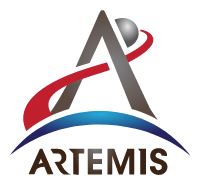 Artemis Mission Milestones:
Scheduled to Launch in 2023
Sending the next man and first woman to the moon
Major goal is to set up a lunar base
Photos from nasa.gov
49
Background Info - LSMS
Versatile and Multi-Functional:
Precision Payload Lifting / Unloading
Large-Scale 3-D Printing
Assembly, and Regolith Excavation and Handling
Astronaut Elevator 
Deploying Structures + Science
Connections, E-Beam Welding
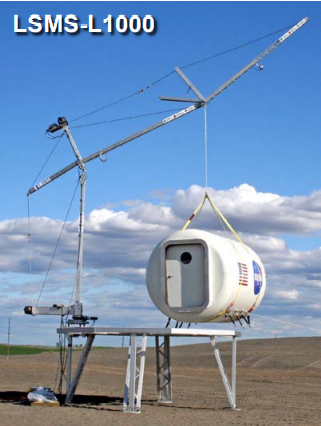 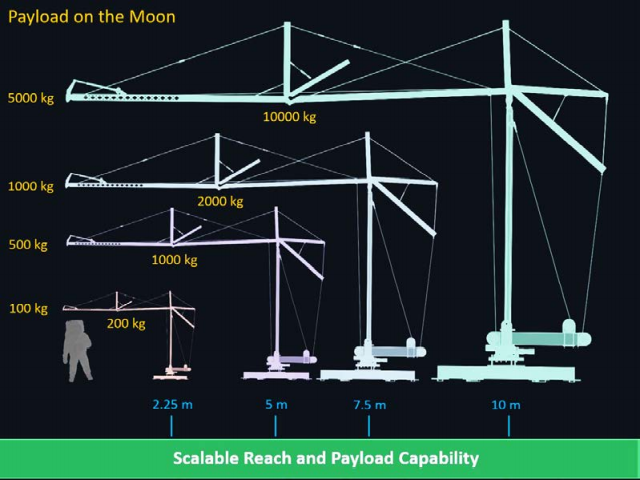 NASA LSMS Crane
Info and Photos from Presentation Given by Tom Jones
50
Customer Needs (new)
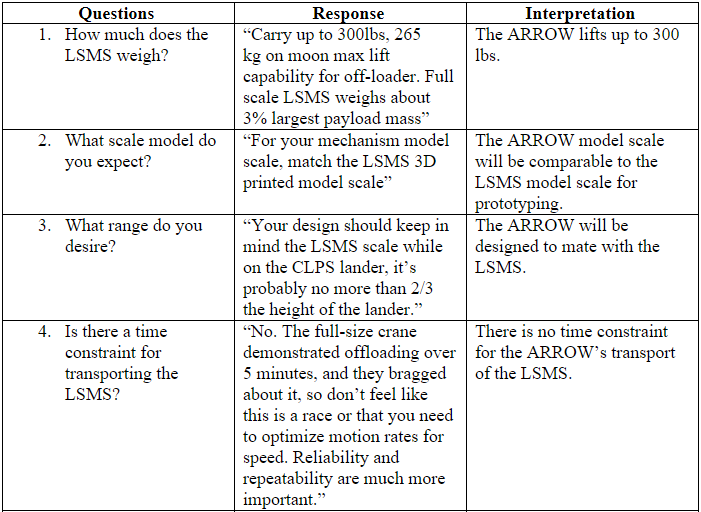 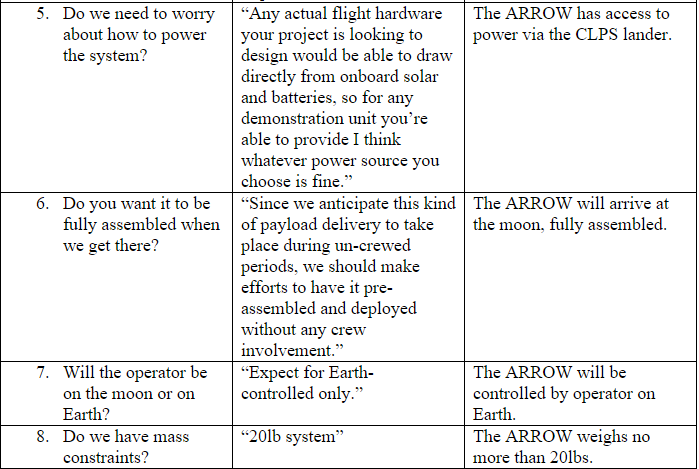 51
Customer Needs (new)
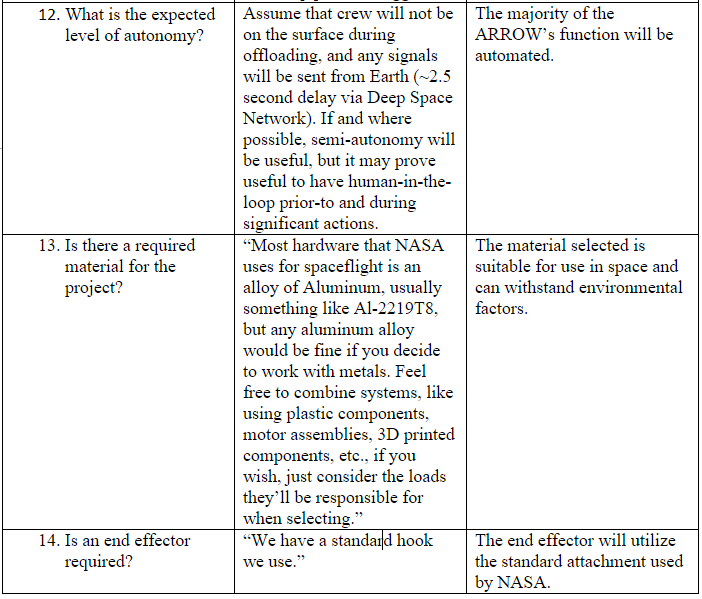 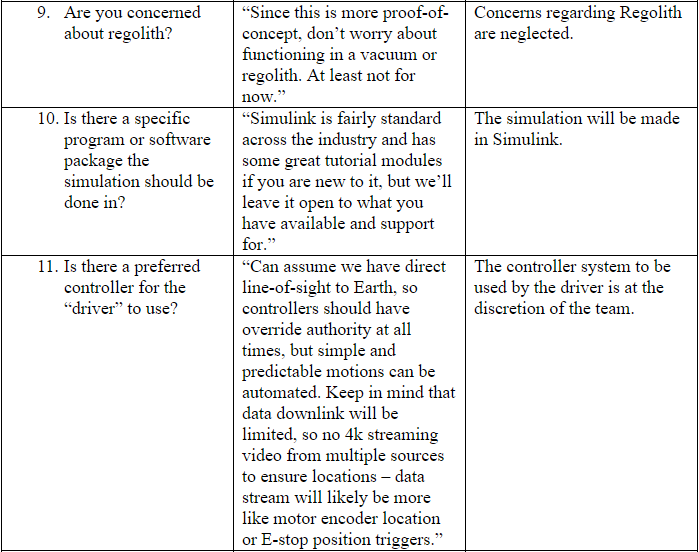 52
Customer Needs (old)
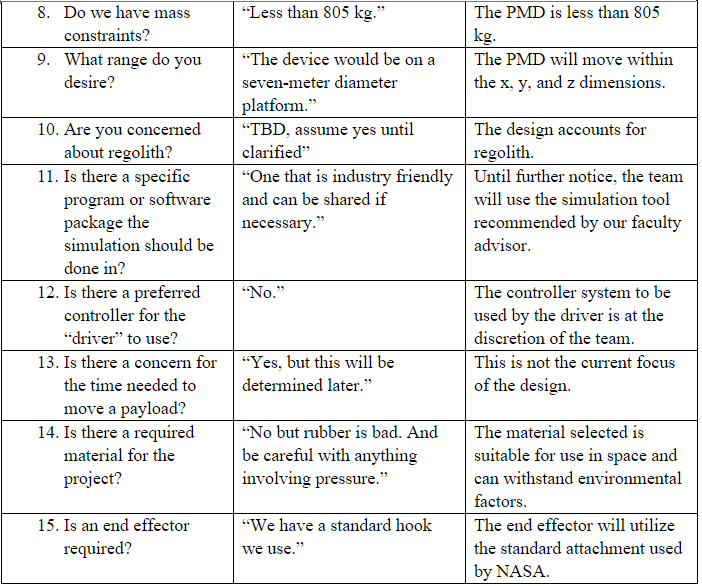 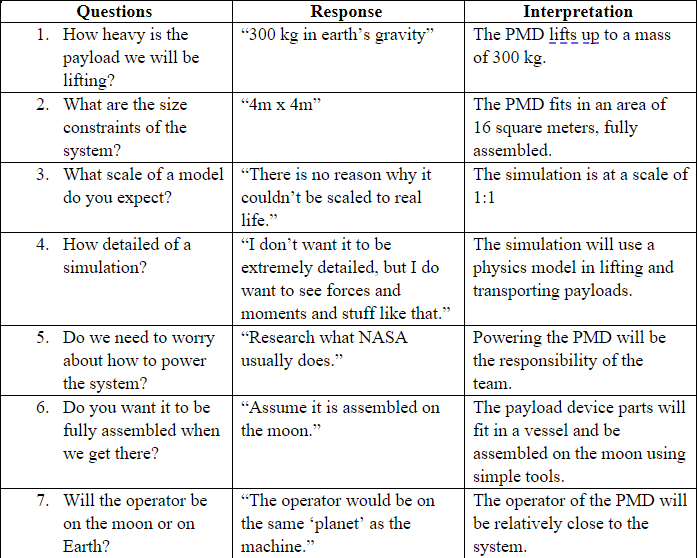 53
Customer Needs
Is there a time constraint for transporting the LSMS?
What is the expected level of autonomy?
What scale should be used?
How much does the LSMS weigh?
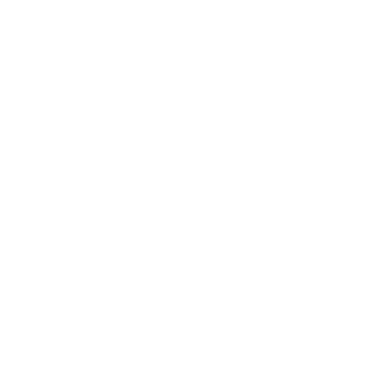 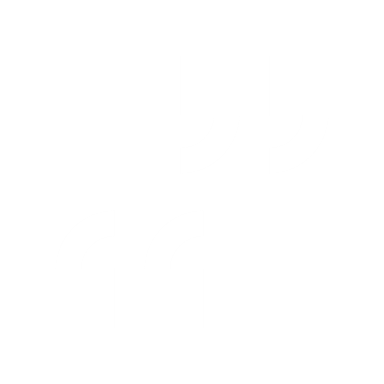 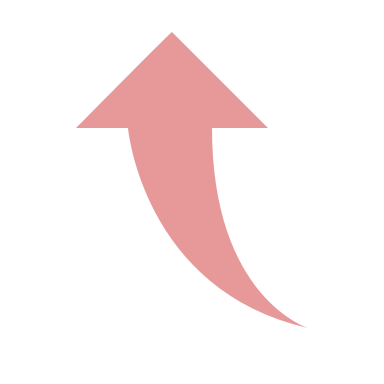 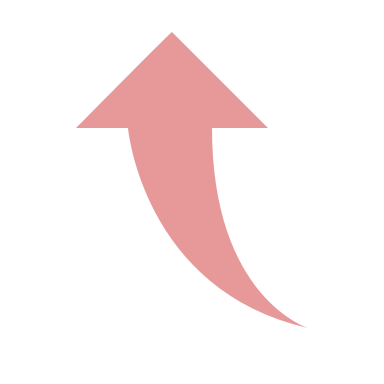 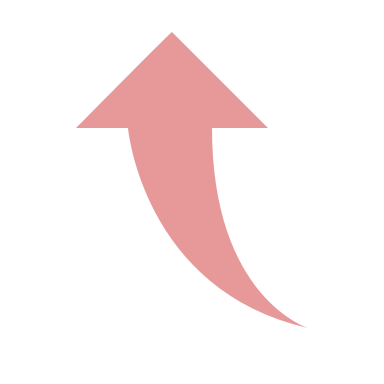 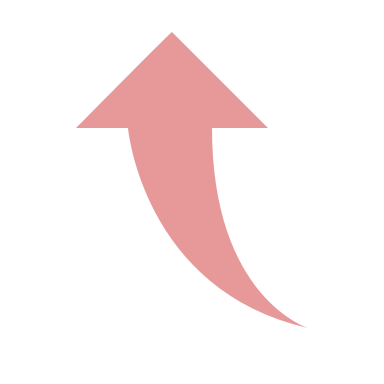 There is no time constraint for transport of the LSMS.
The ARROW will be scalable to mate with the LSMS.
The ARROW will lift up to 25 lbs.
Automation for offloading will be part of the landing sequence.
Christina Morrow
54
Key Goals – SAE Standards
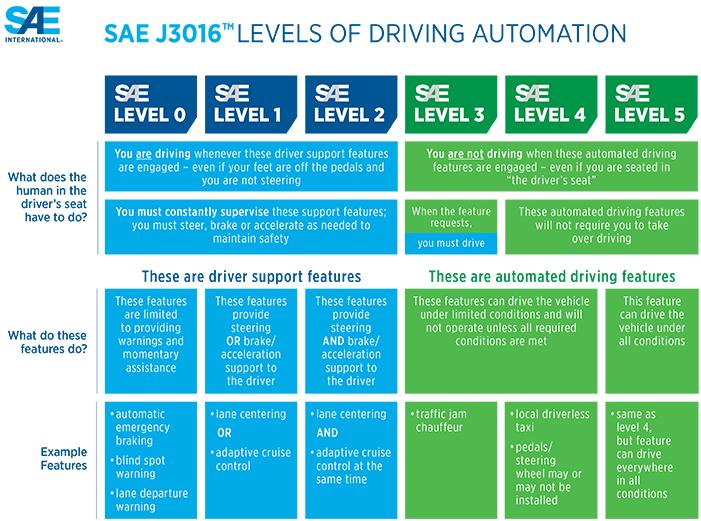 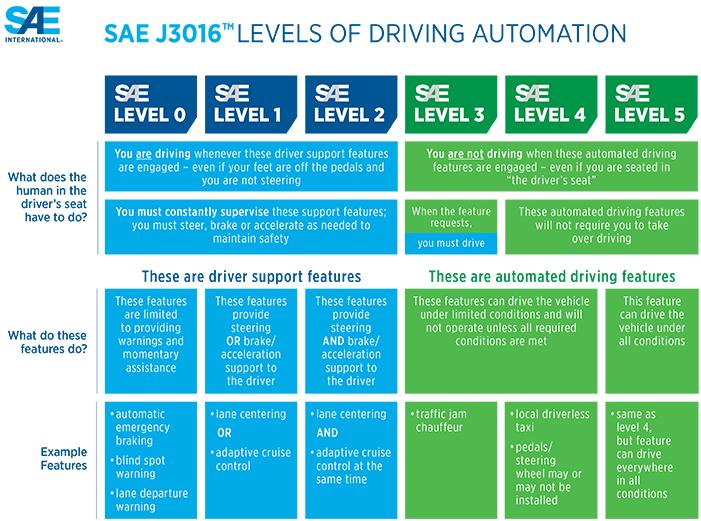 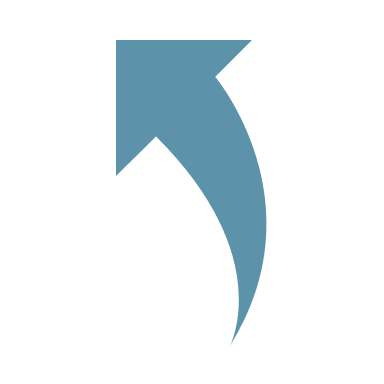 55
Functional Decomposition (new)
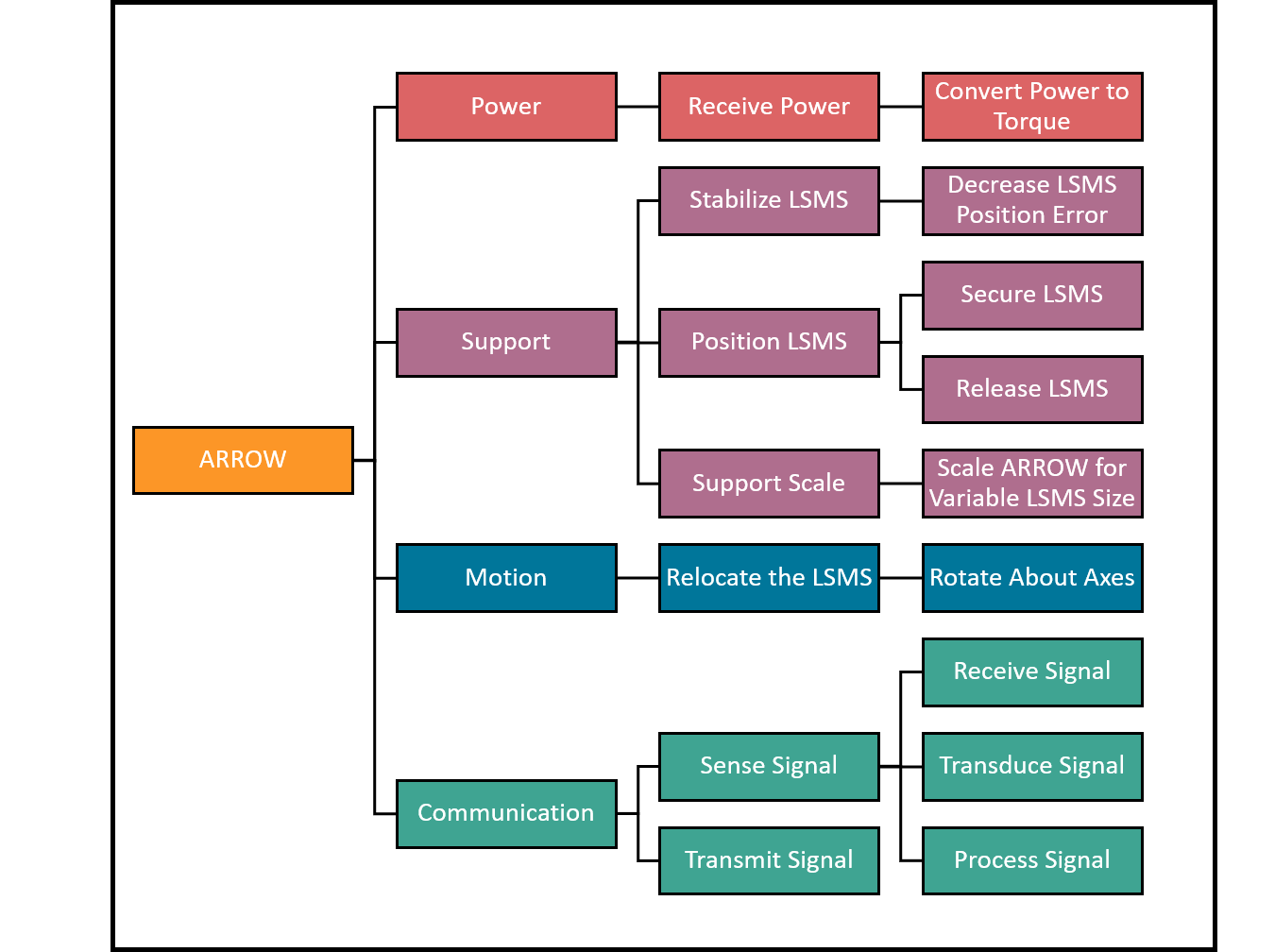 Cross Reference Table
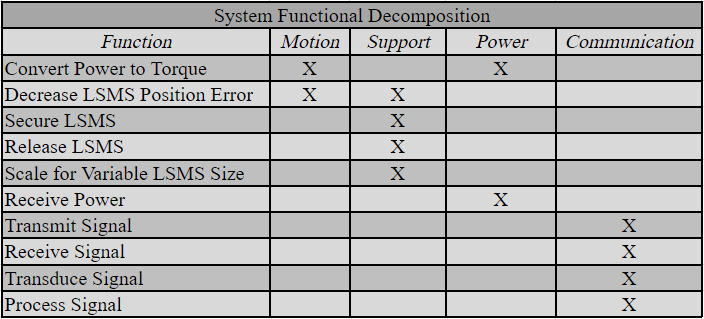 Hierarchy Flow Chart
56
Functional Decomposition (old)
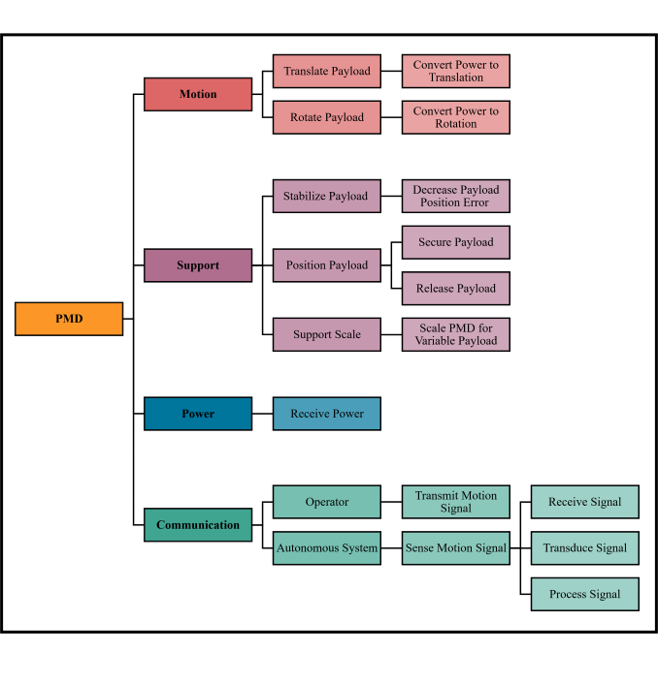 Cross Reference Table
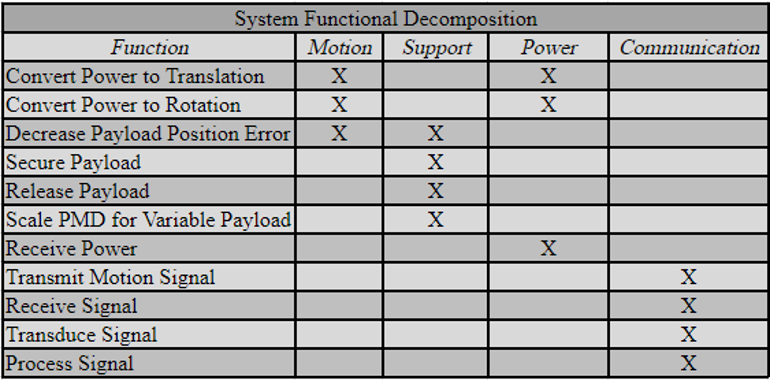 Hierarchy Flow Chart
57
Targets & Metrics
58
High Fidelity
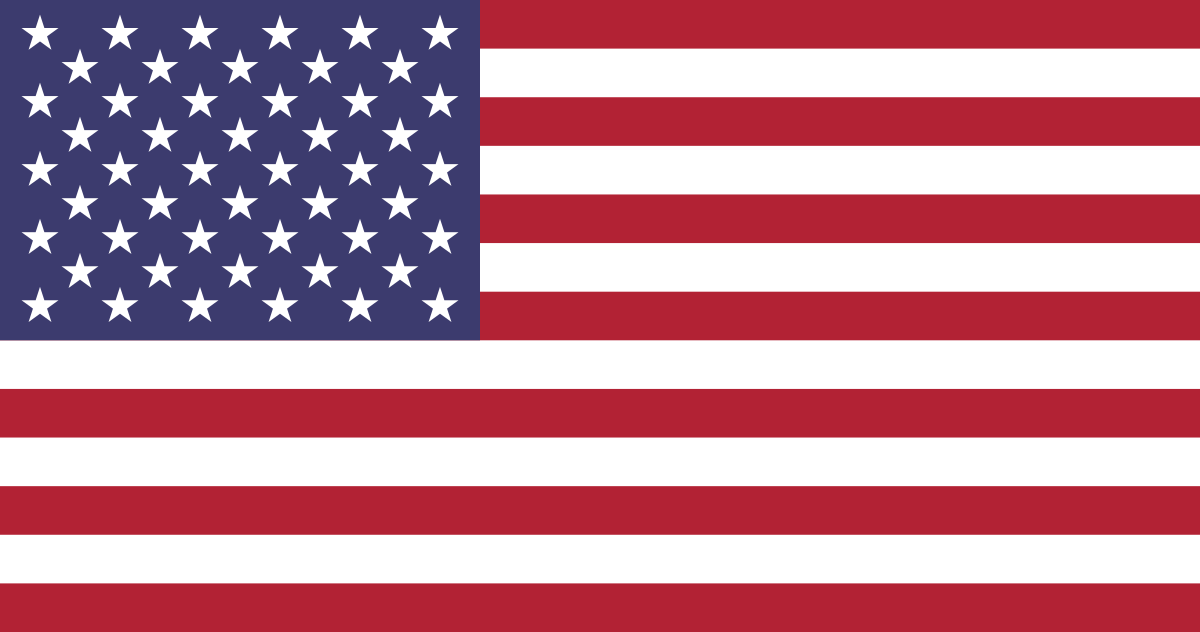 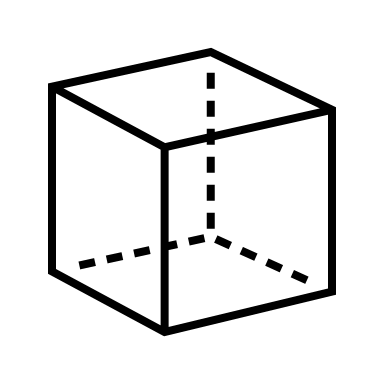 Fingerlike 
End-Effector
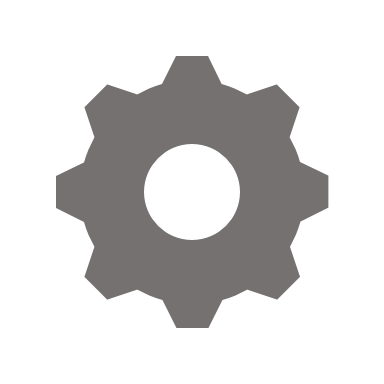 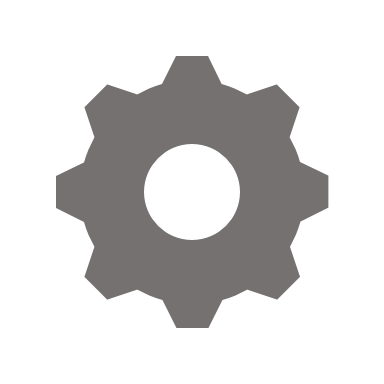 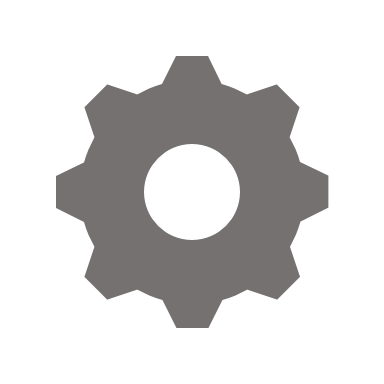 Jayson Dickinson
59
High Fidelity
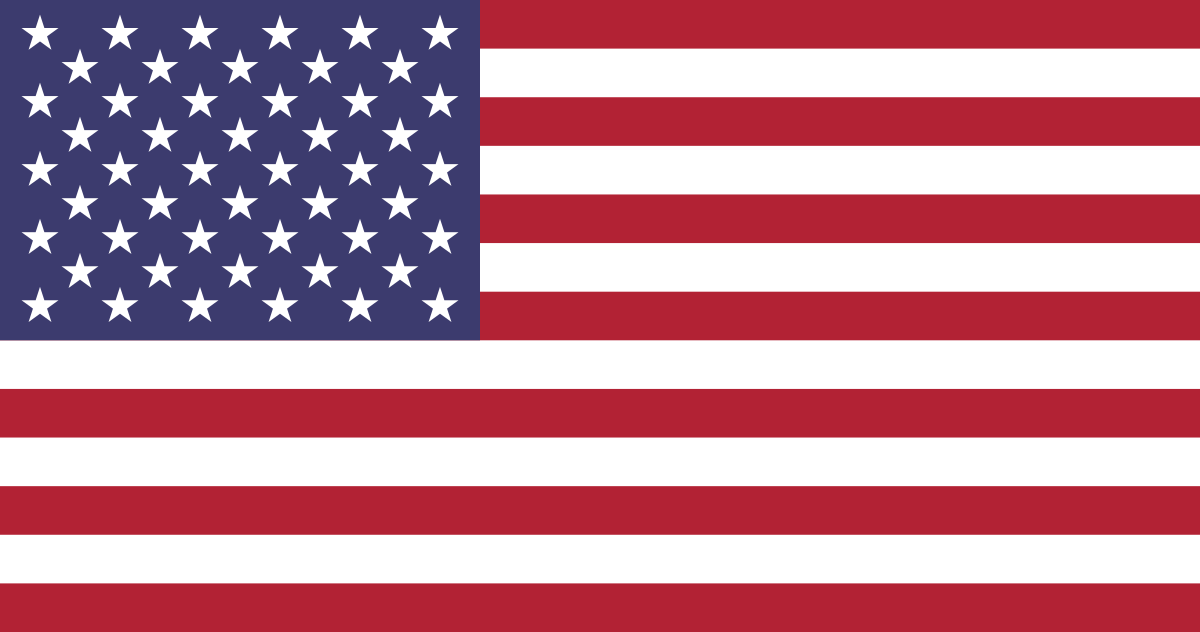 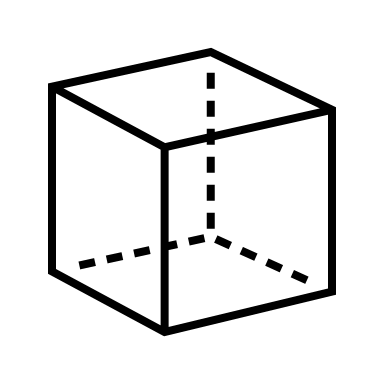 Fingerlike 
End-Effector
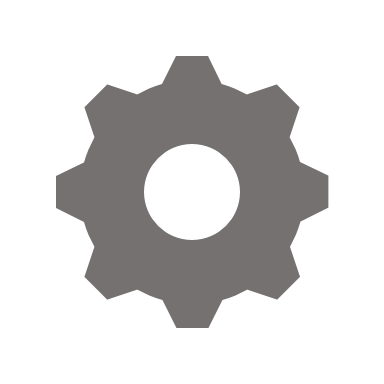 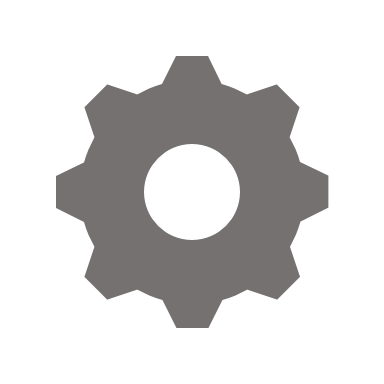 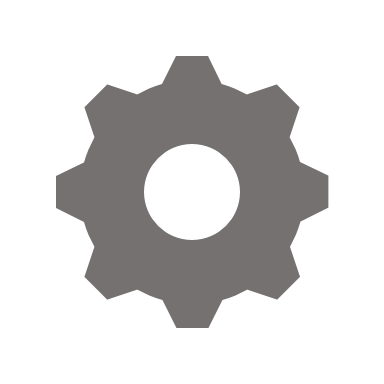 Jayson Dickinson
60
High Fidelity
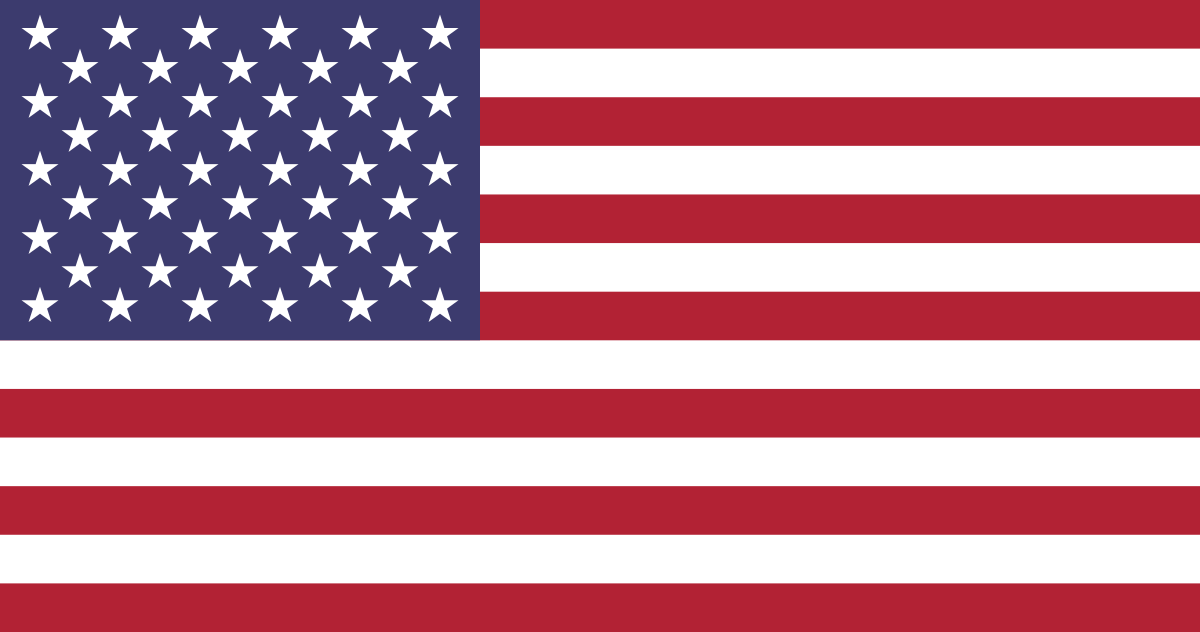 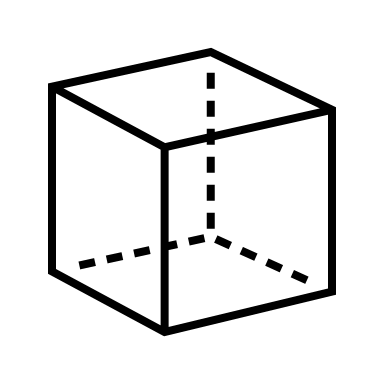 Fingerlike 
End-Effector
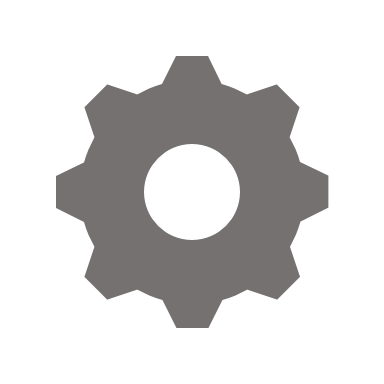 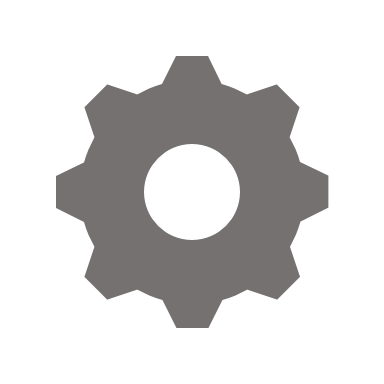 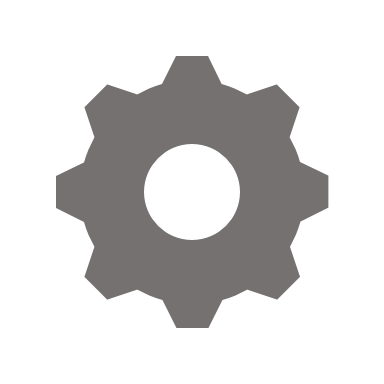 Jayson Dickinson
61
High Fidelity
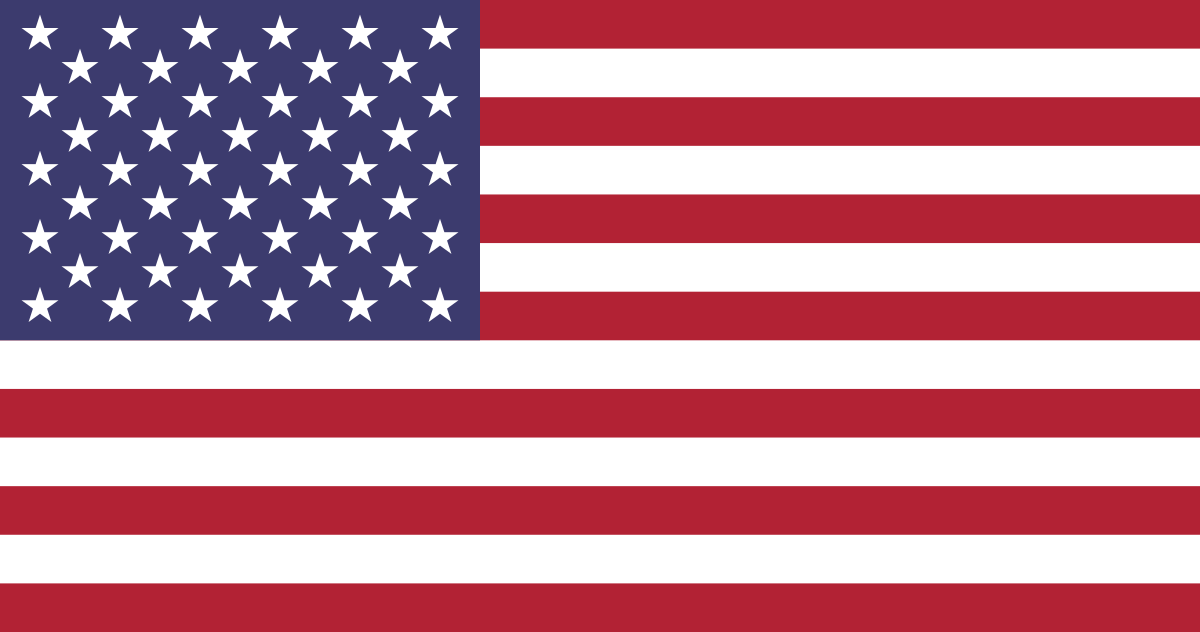 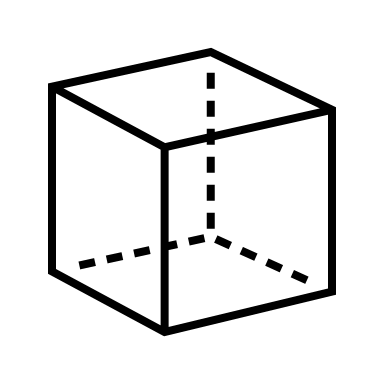 Fingerlike 
End-Effector
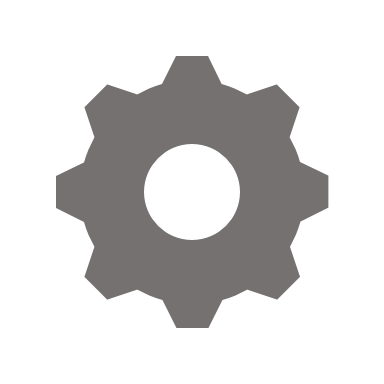 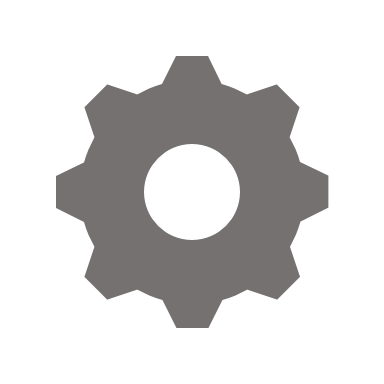 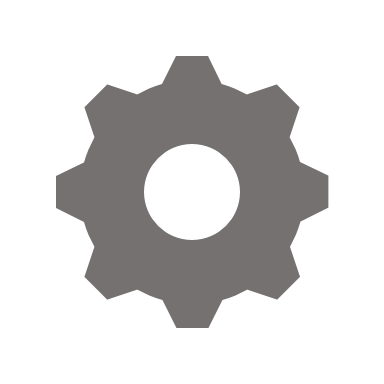 Jayson Dickinson
62
High Fidelity
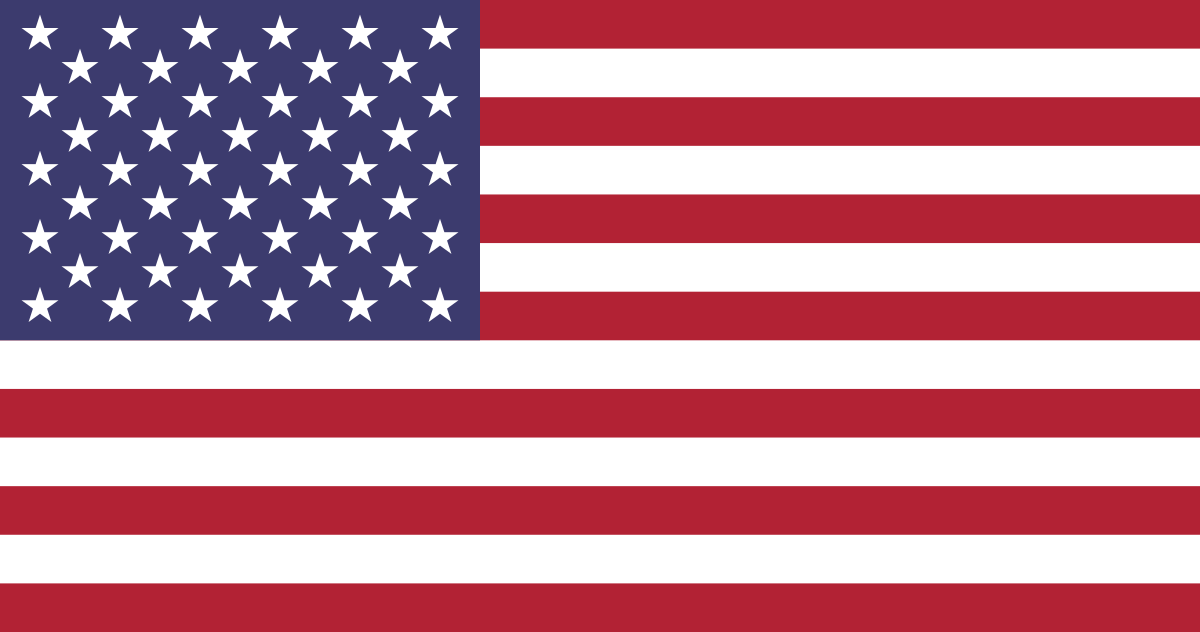 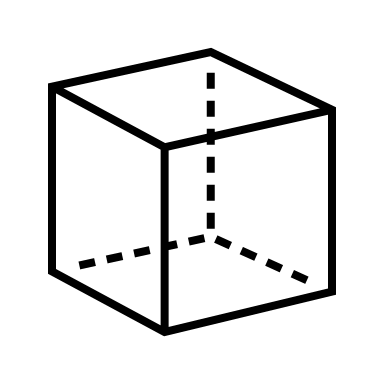 Fingerlike 
End-Effector
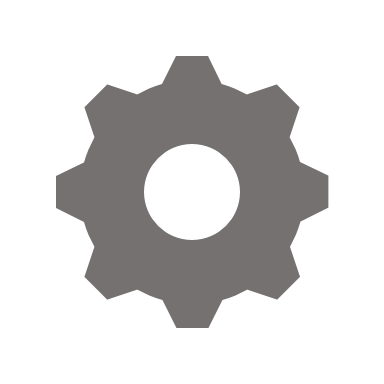 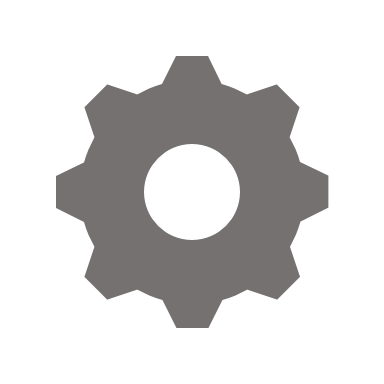 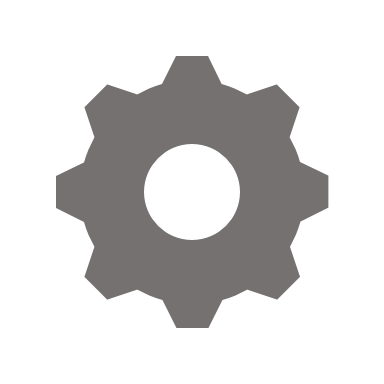 Jayson Dickinson
63
High Fidelity
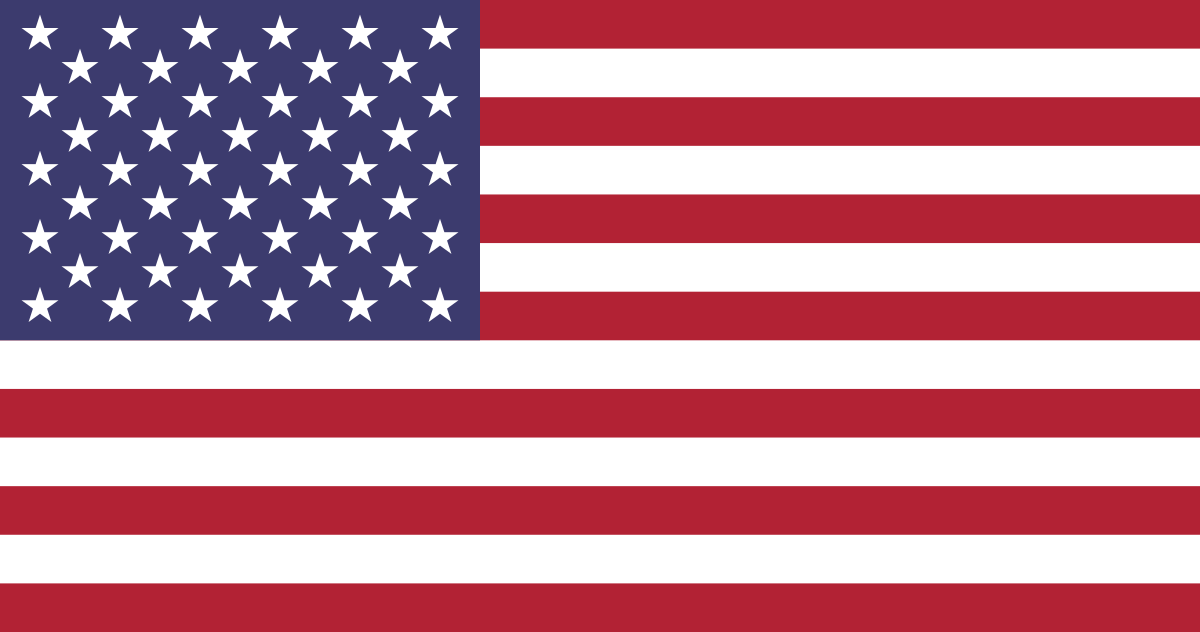 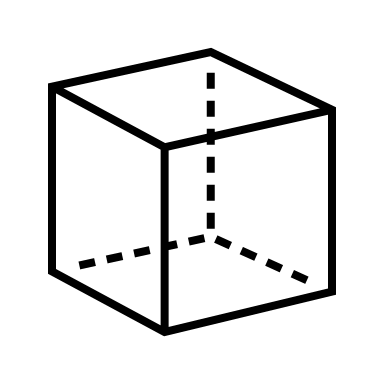 Fingerlike 
End-Effector
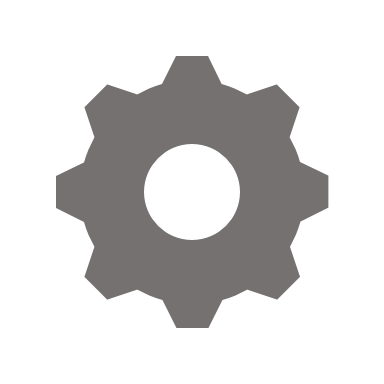 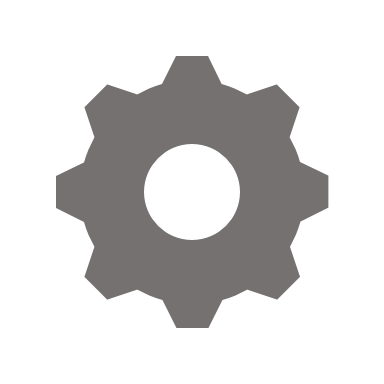 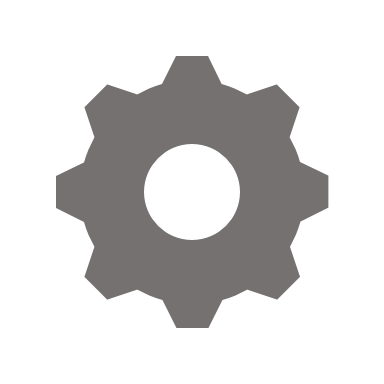 Jayson Dickinson
64
High Fidelity
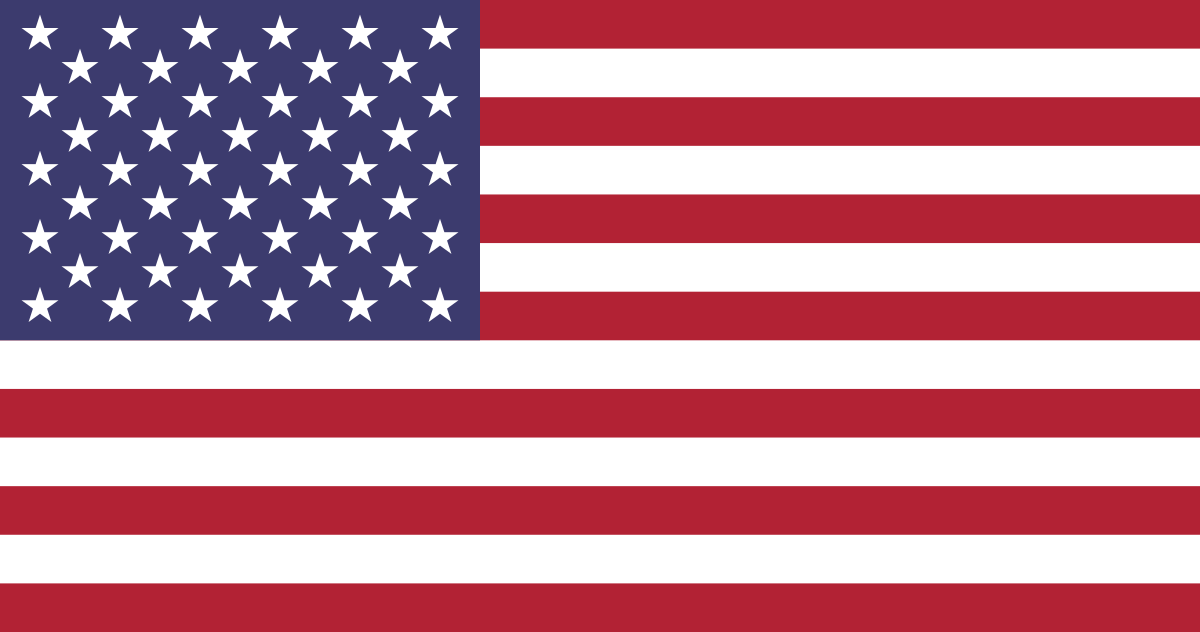 Acrobat LSMS
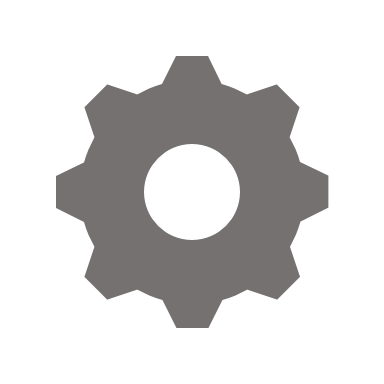 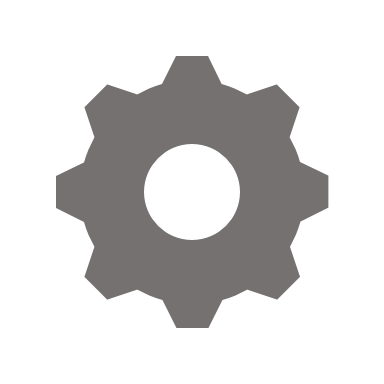 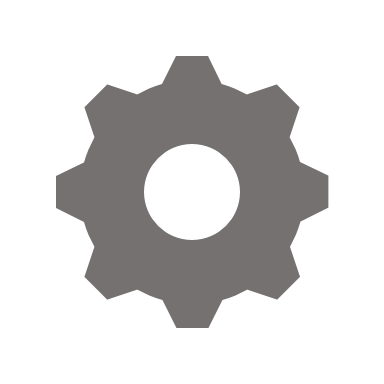 Jayson Dickinson
65
High Fidelity
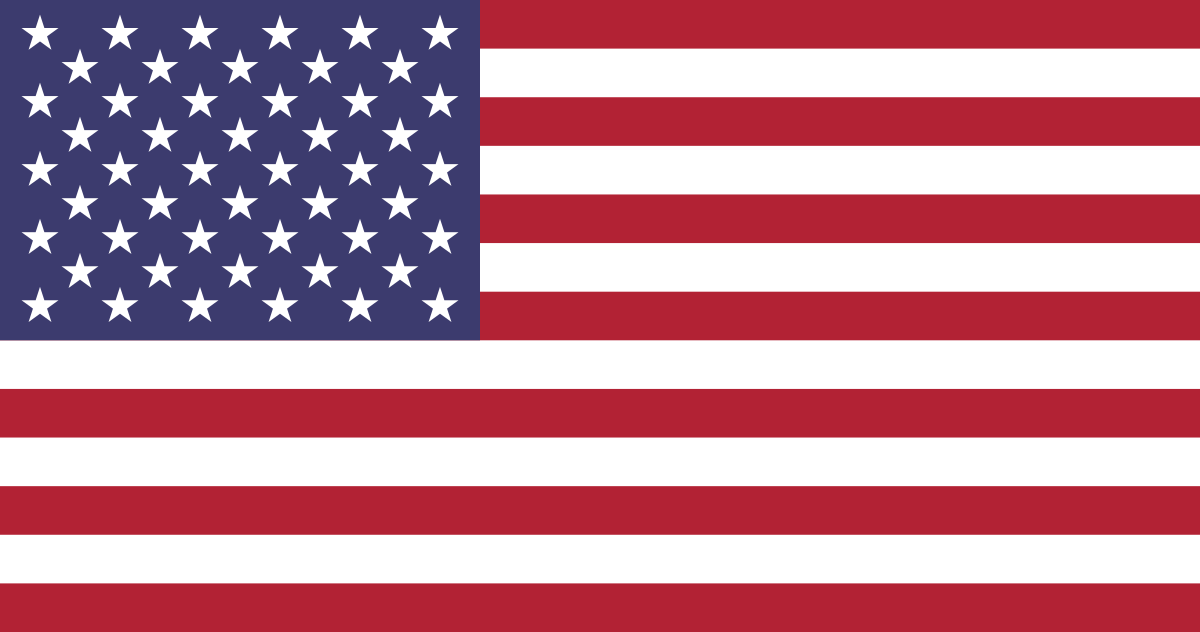 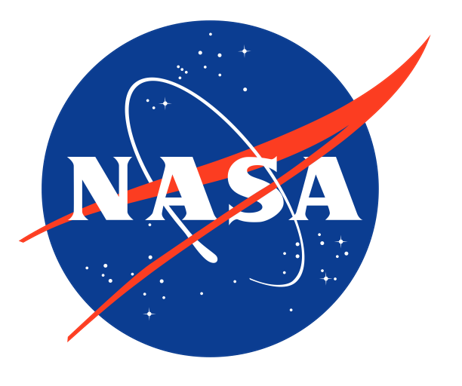 Acrobat LSMS
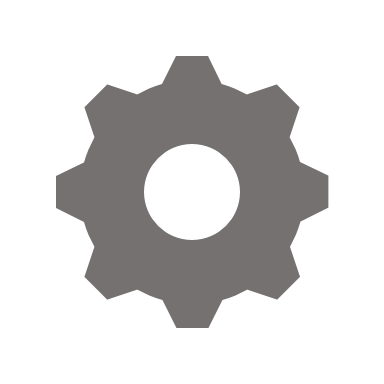 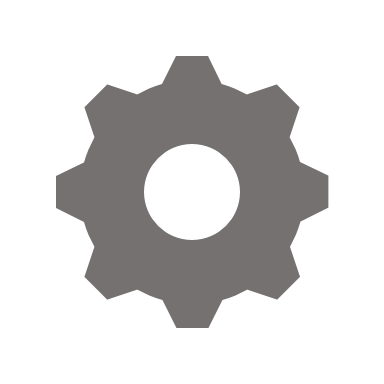 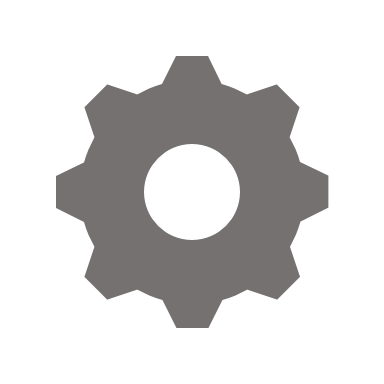 Jayson Dickinson
66
High Fidelity
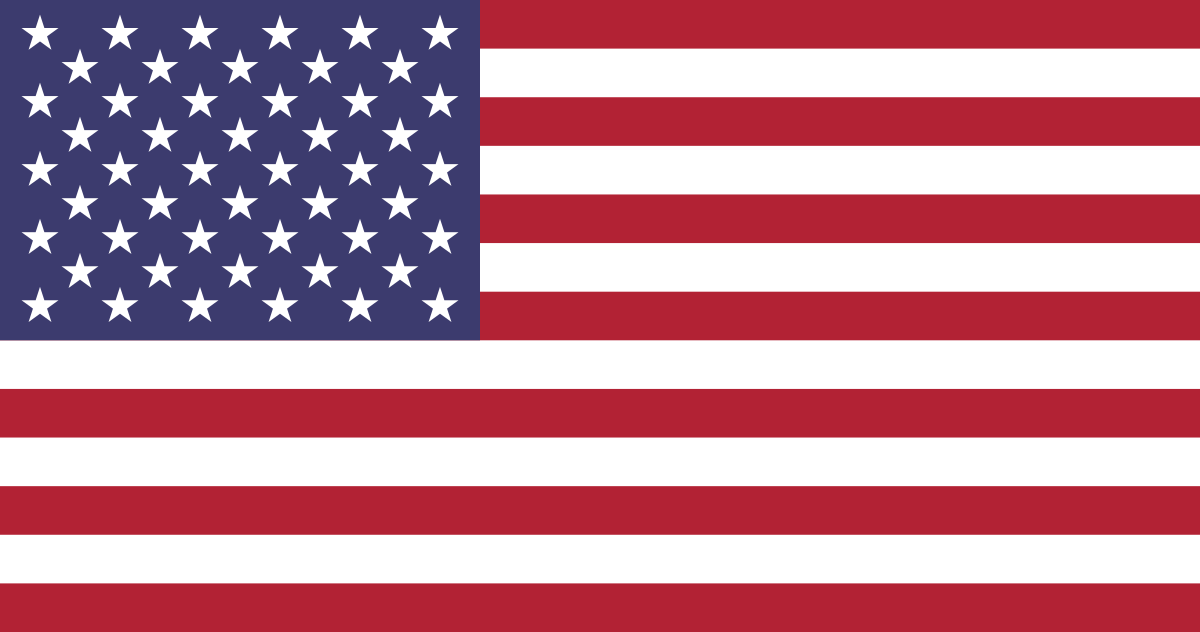 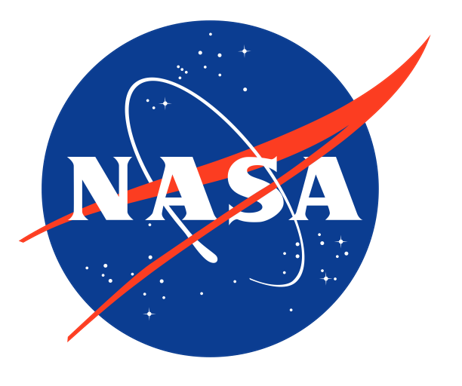 Acrobat LSMS
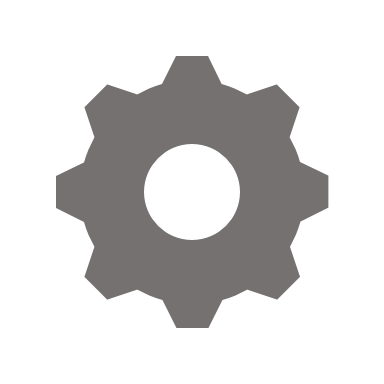 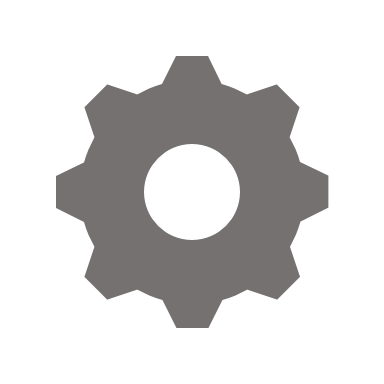 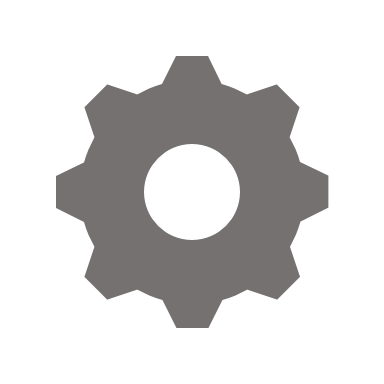 Jayson Dickinson
67
High Fidelity
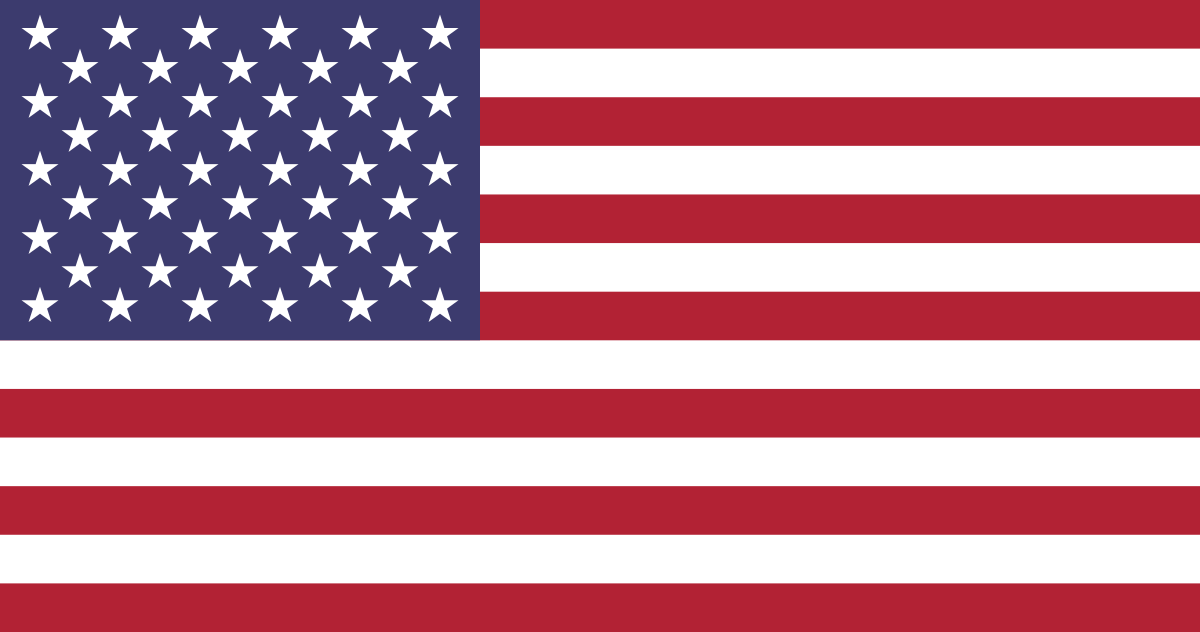 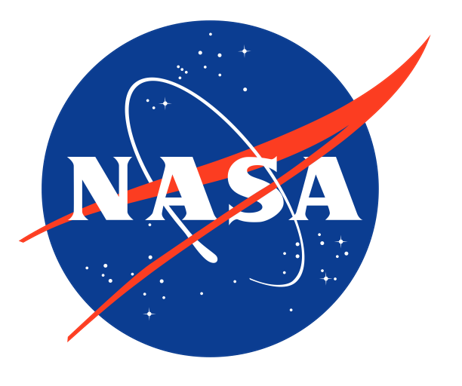 Acrobat LSMS
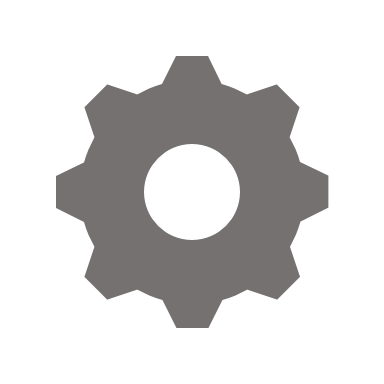 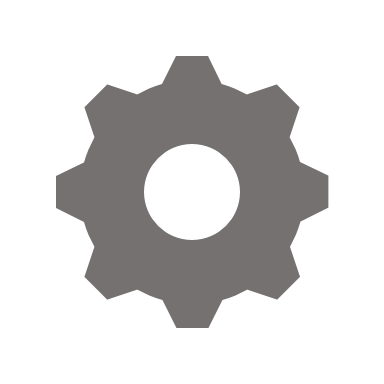 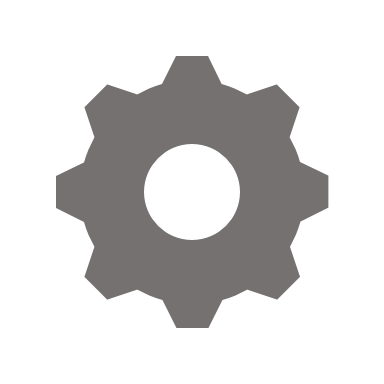 Jayson Dickinson
68
High Fidelity
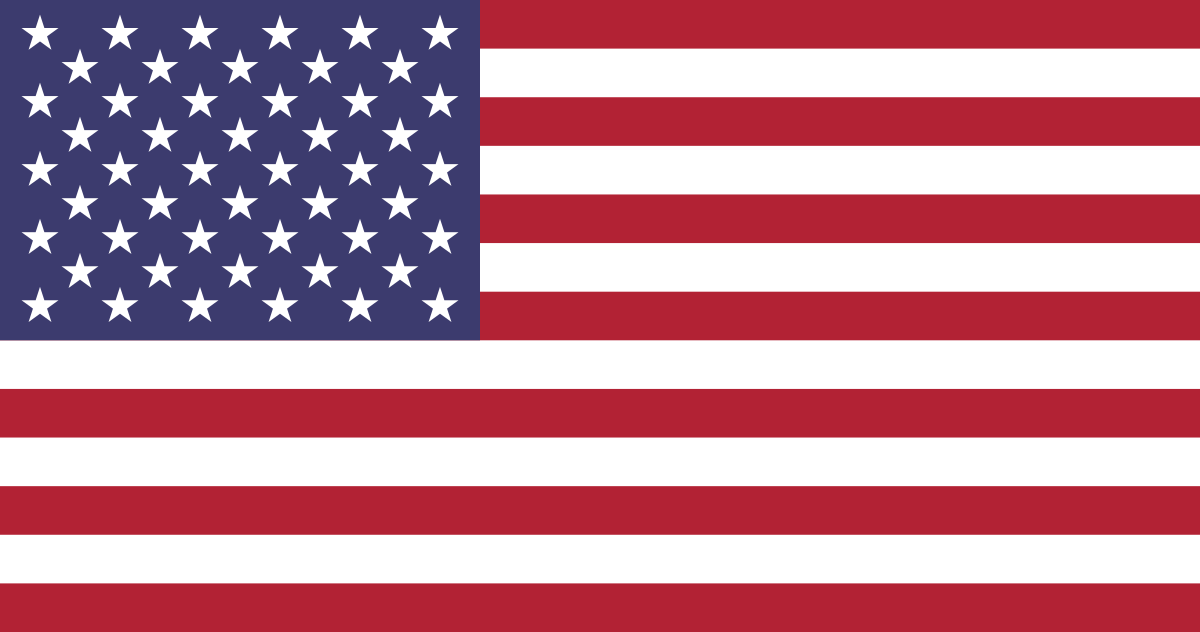 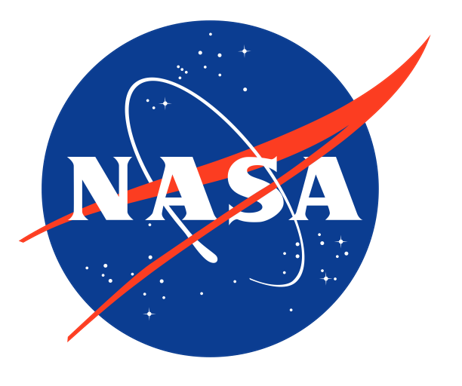 Acrobat LSMS
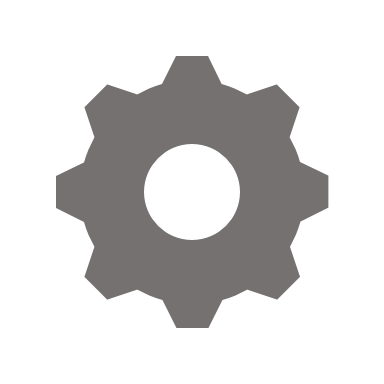 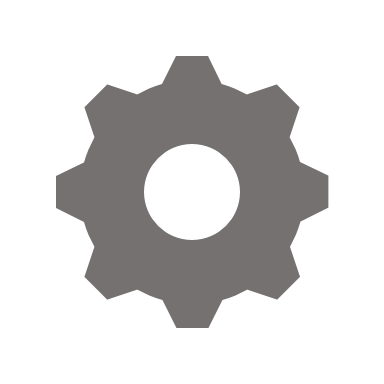 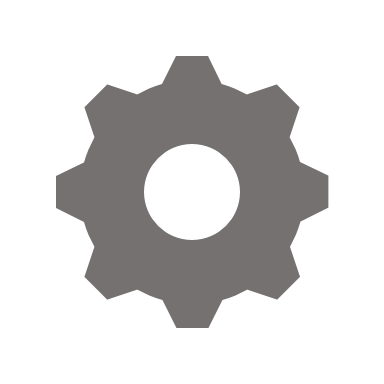 Jayson Dickinson
69
High Fidelity
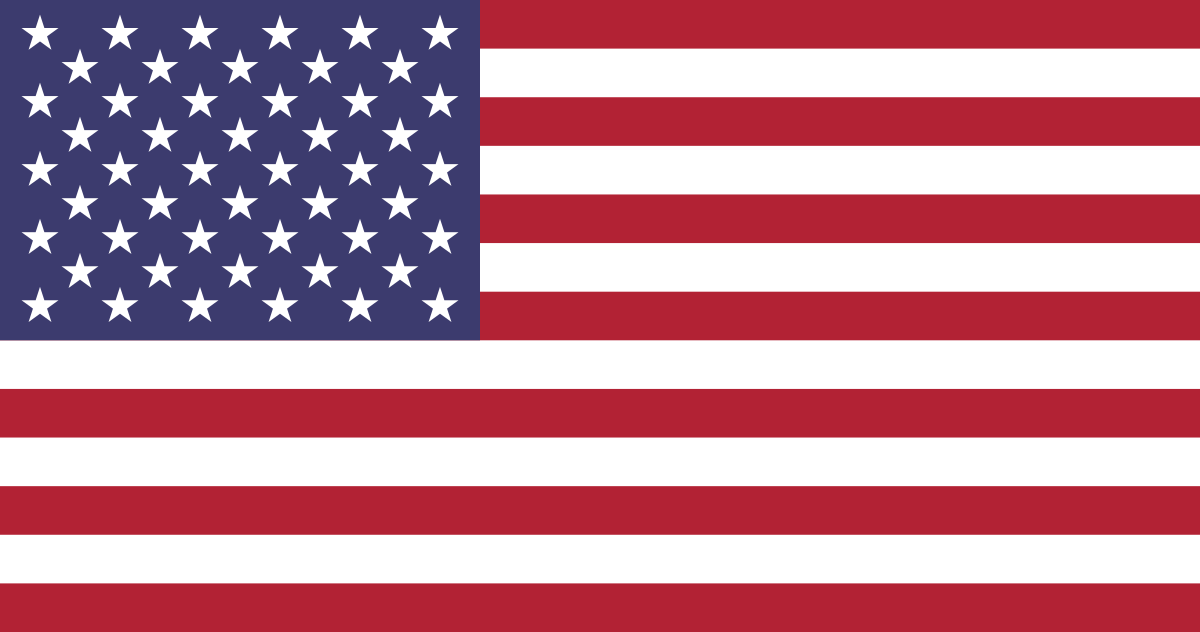 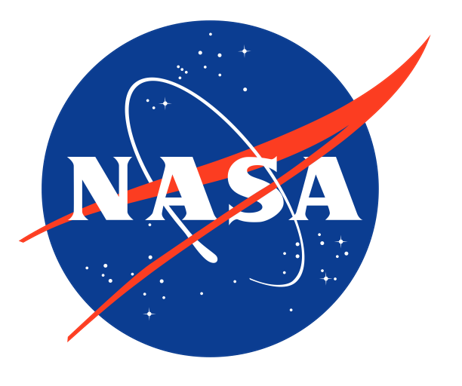 Acrobat LSMS
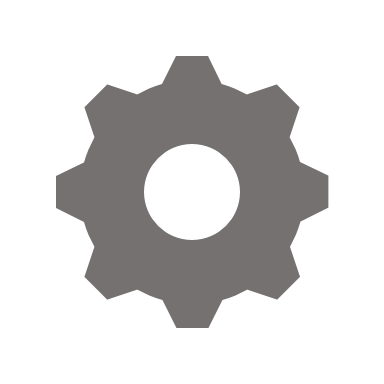 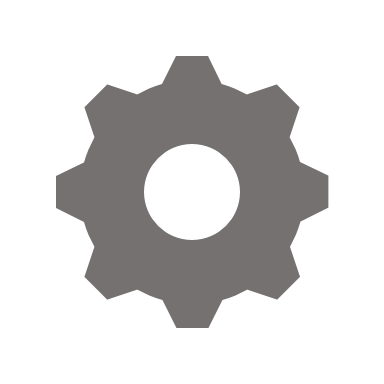 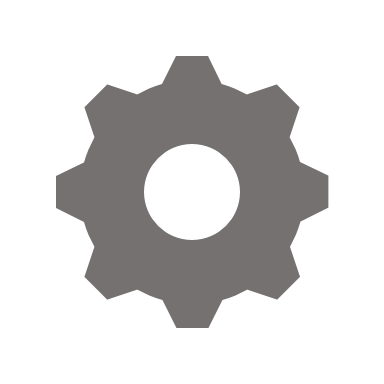 Jayson Dickinson
70
High Fidelity
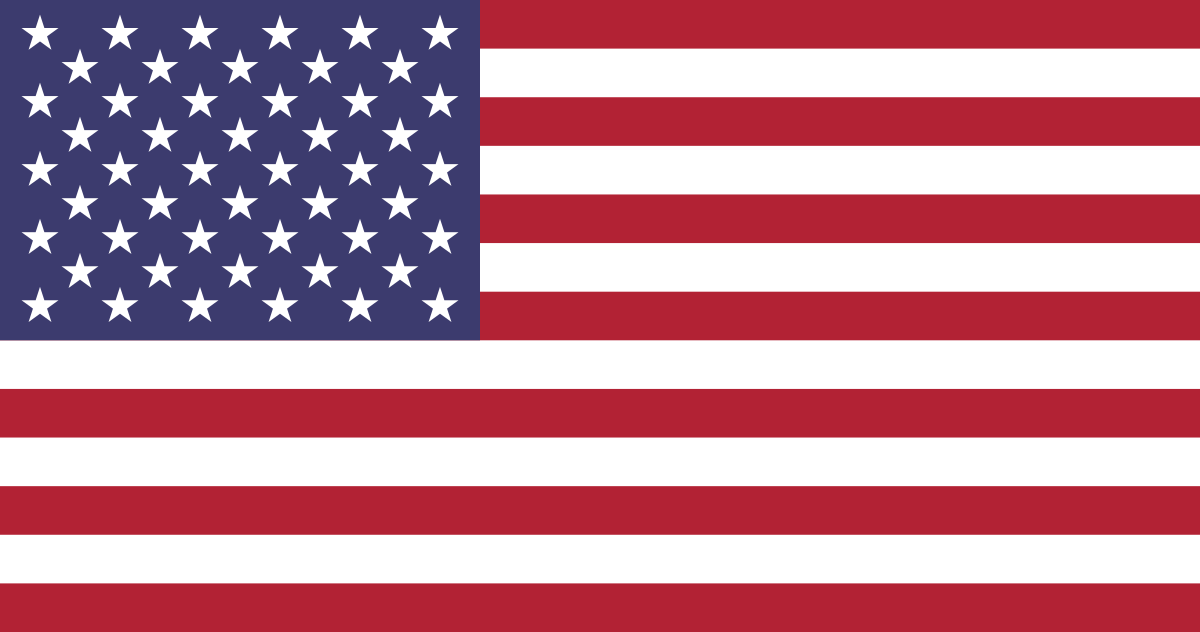 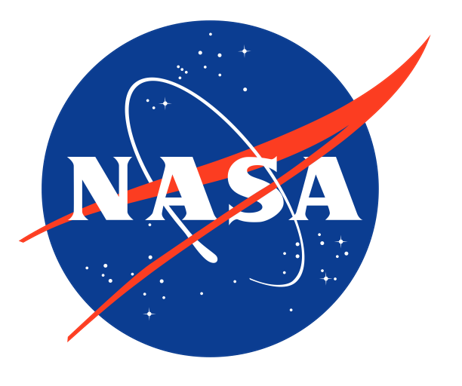 Acrobat LSMS
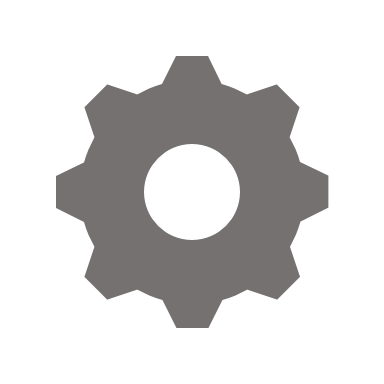 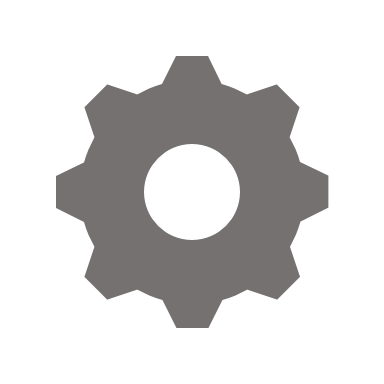 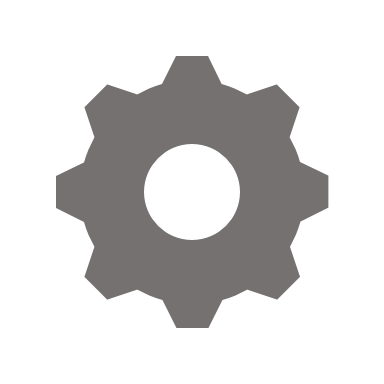 Jayson Dickinson
71
Gantt Chart
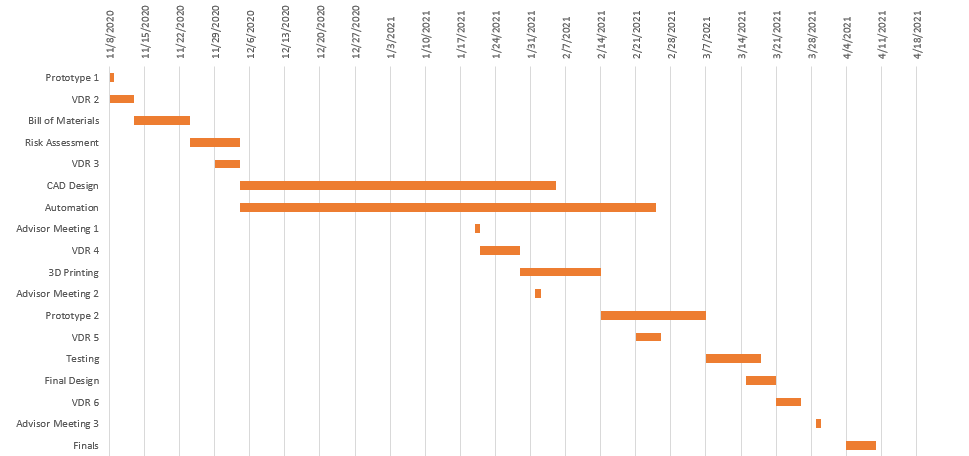 Prototype Testing
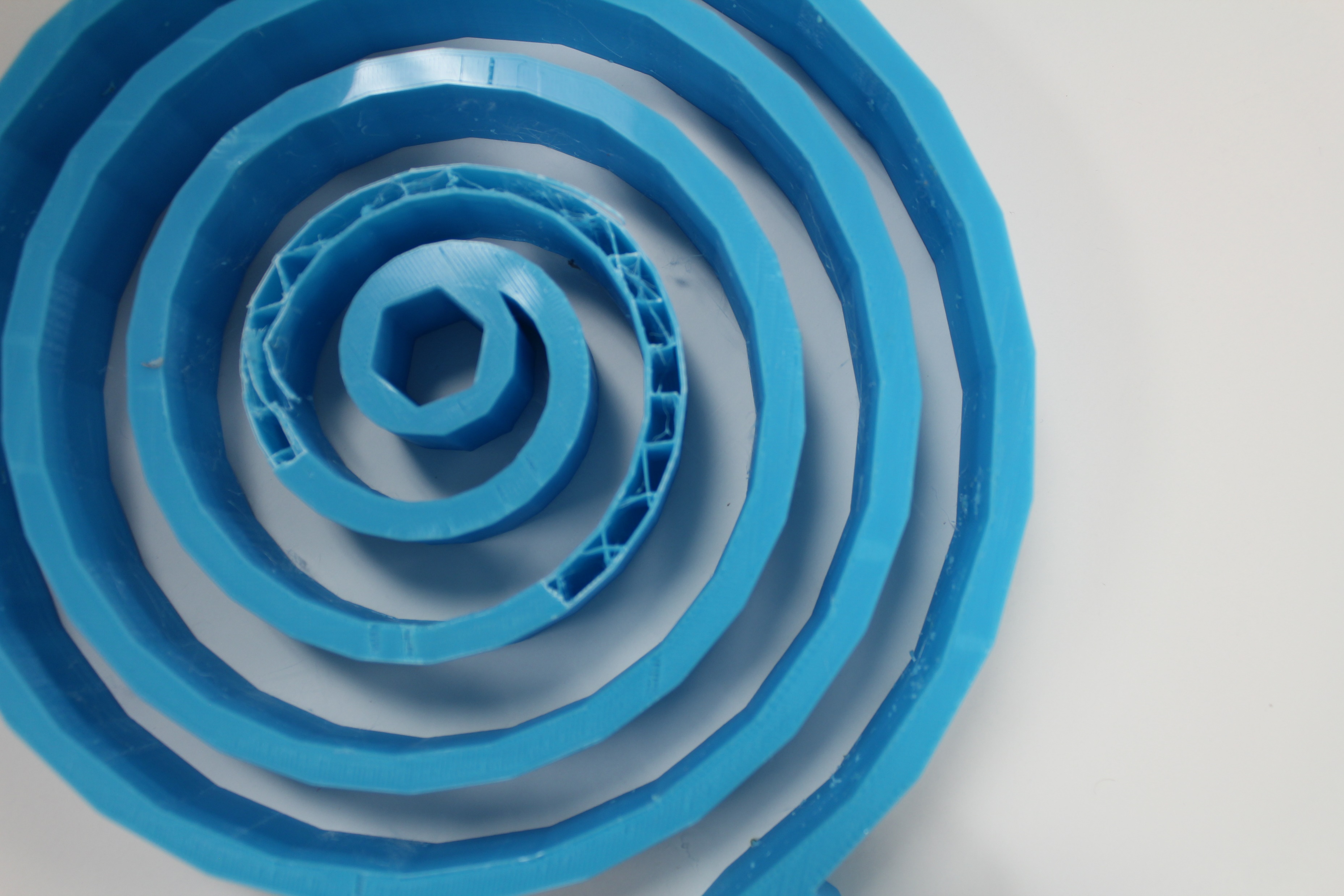 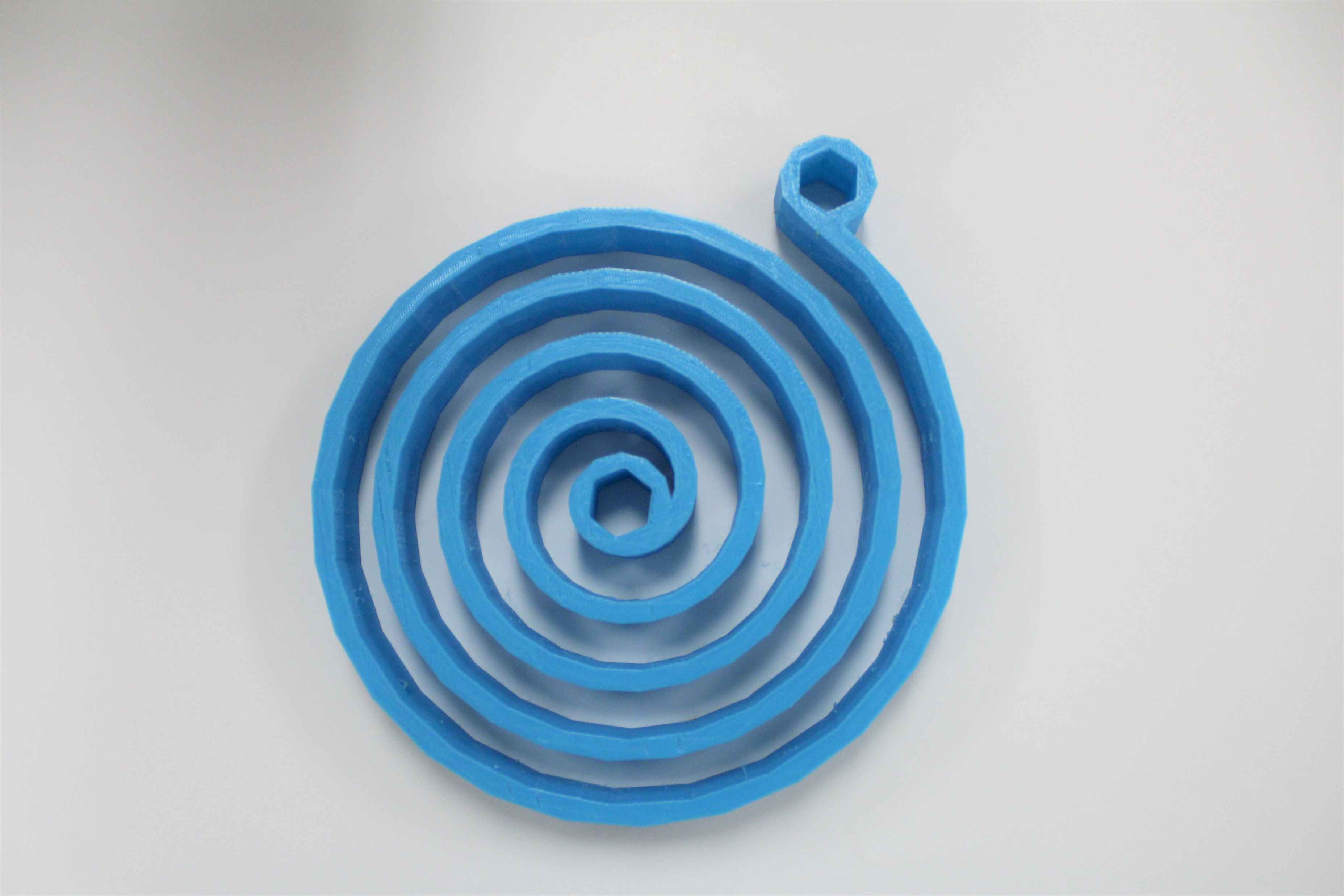 8in
Spiral torsion spring iteration no.1, printed with PLA at 10% infill.
Not heat treated.
Testing Apparatus
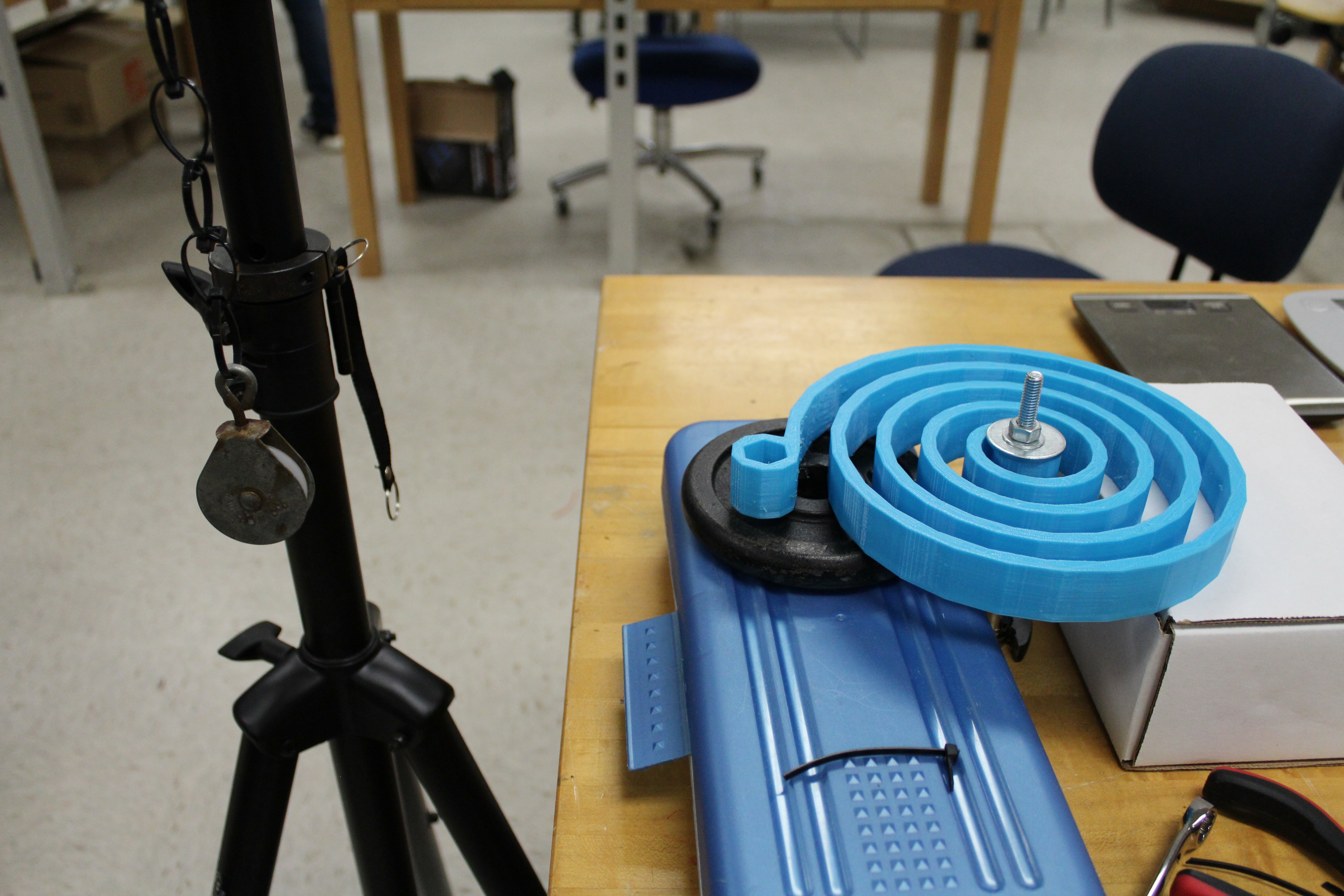 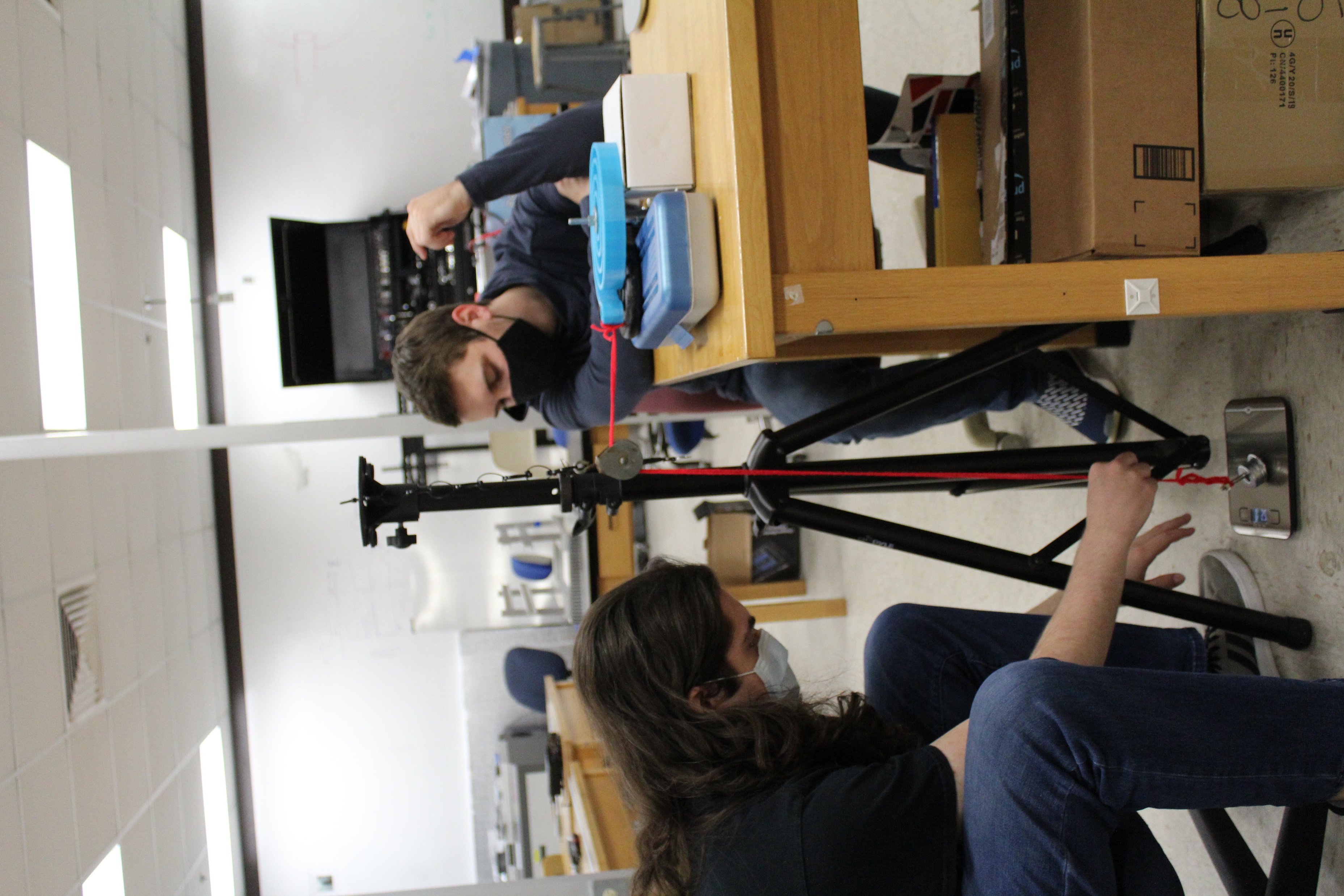 Testing apparatus to gauge the strength of the 3D printed torsion spring.
74
Fracture Point
Failure Occurred at 3.1 lbs
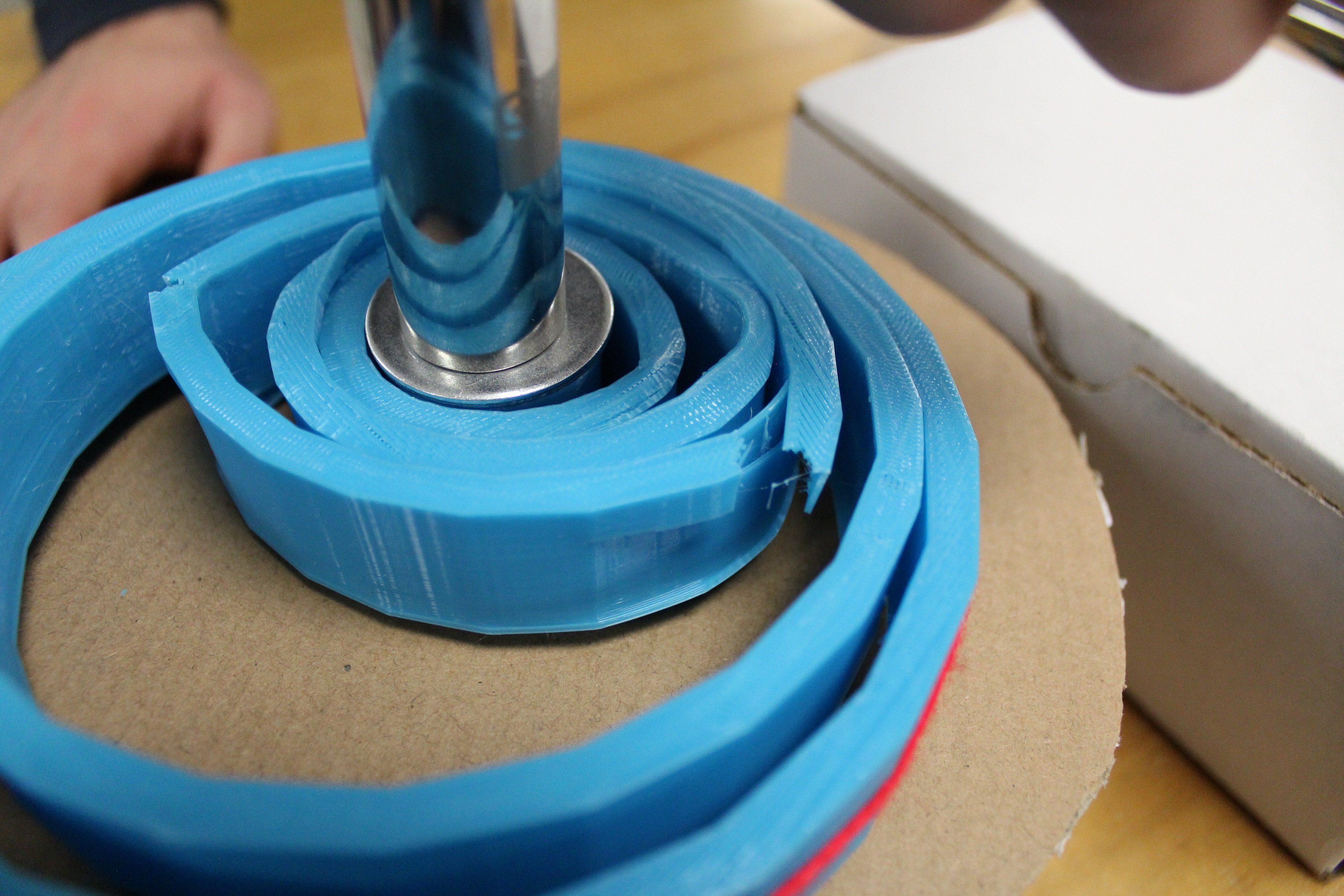 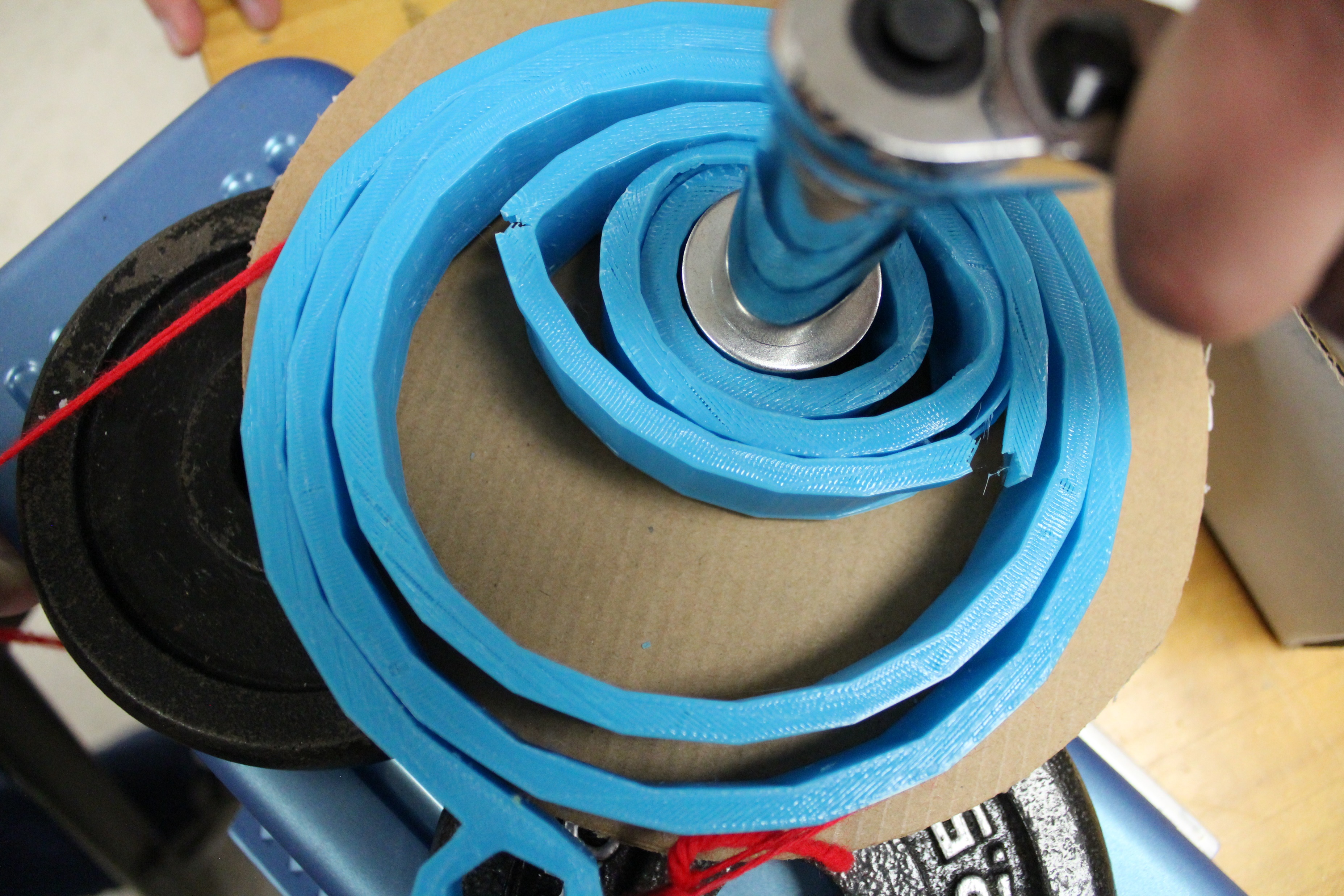 75
[Speaker Notes: Results, show fracture]
Color Palette
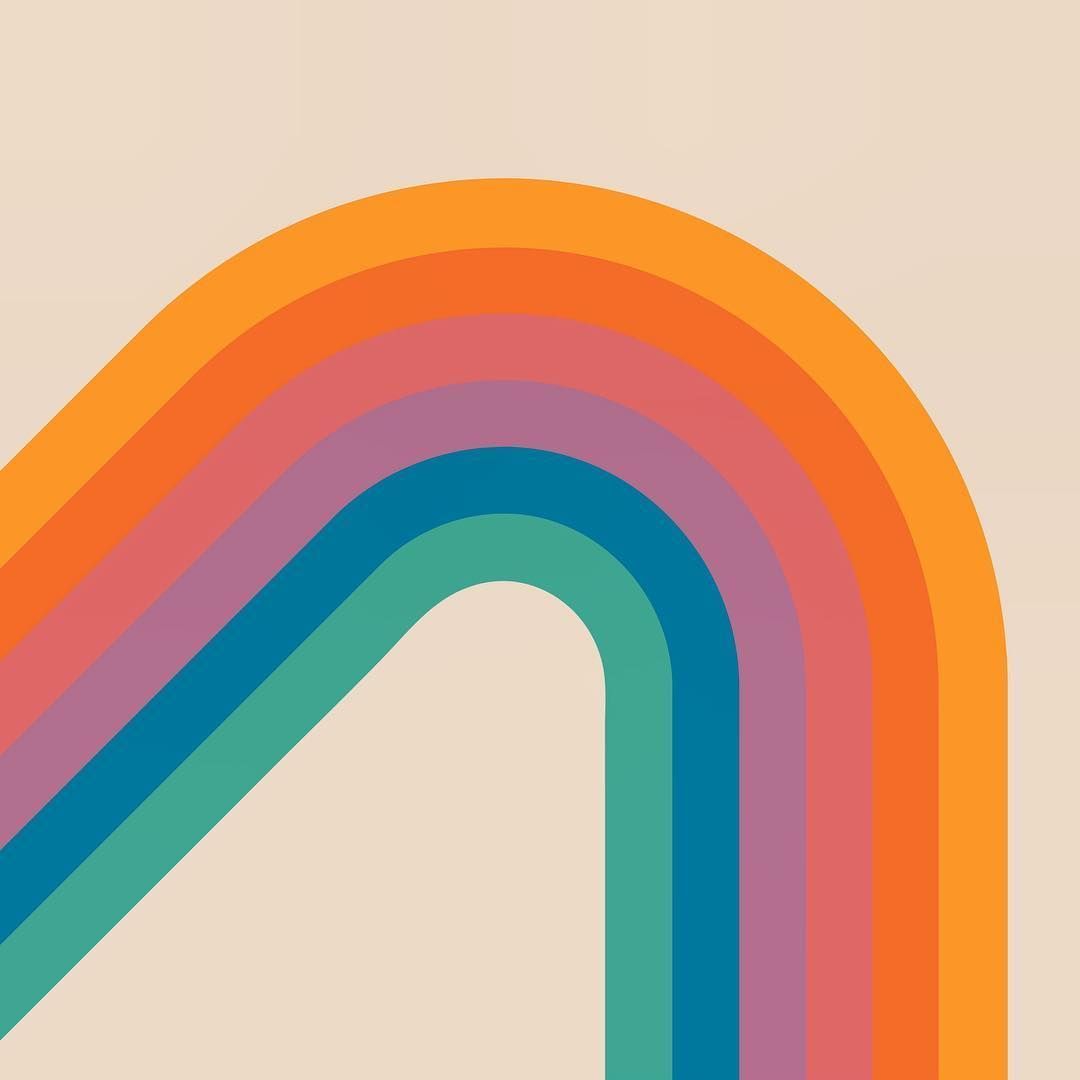 76
Team 517 Icons
Lunar Base Module
Straight Spring
Rotate about Z-axis
ARROW
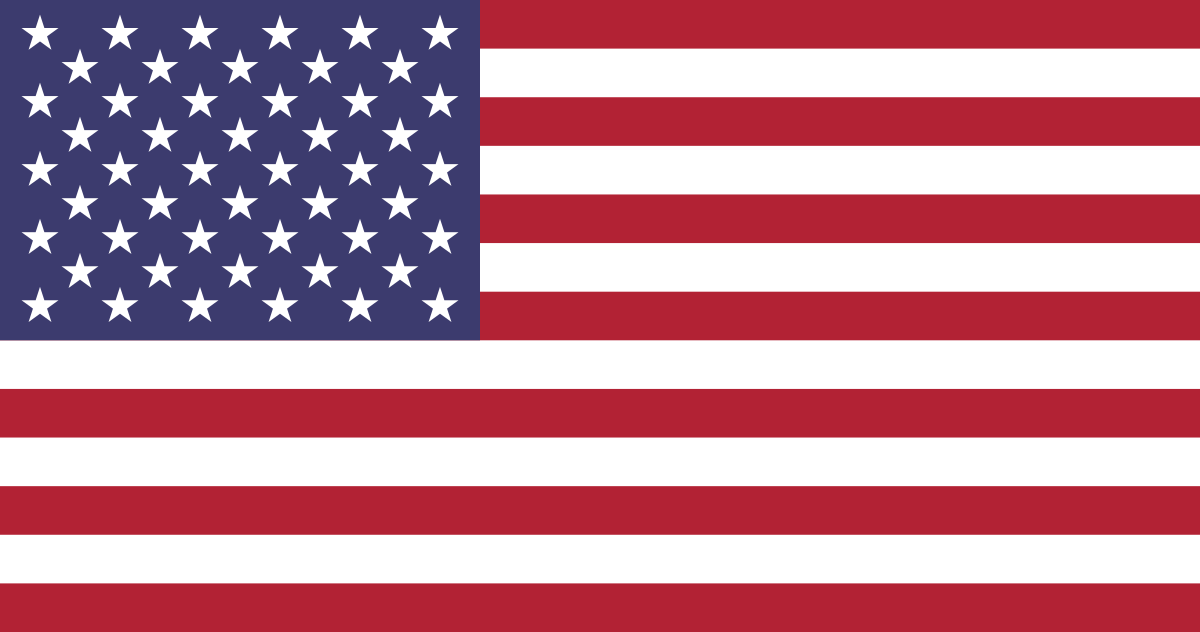 LSMS
CLPS Lander
Mobility Chassis
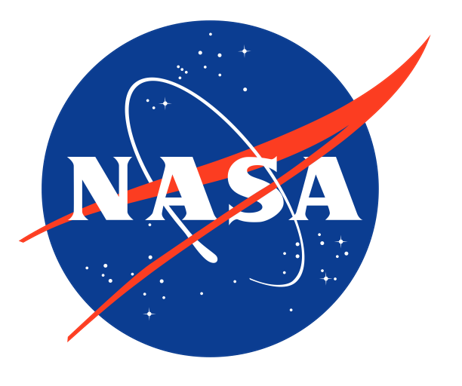 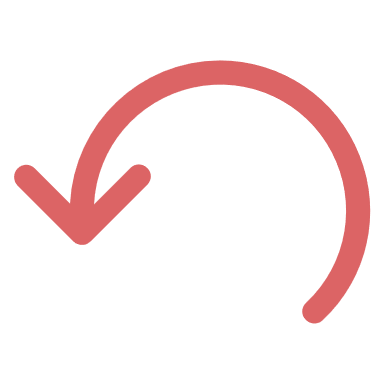 1.9m
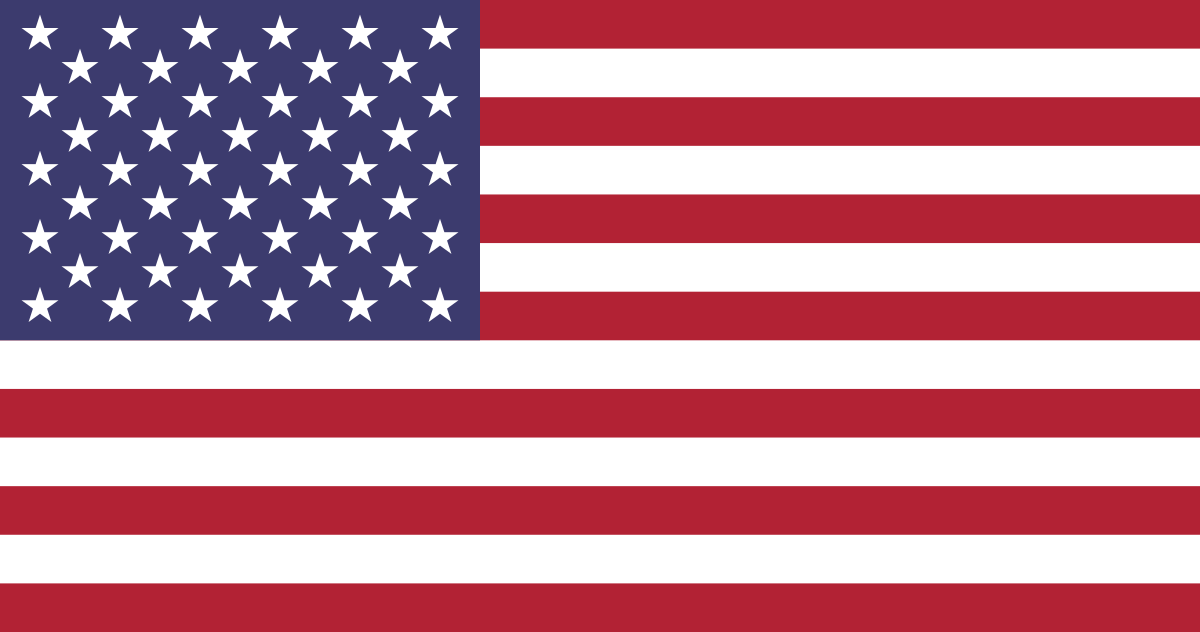 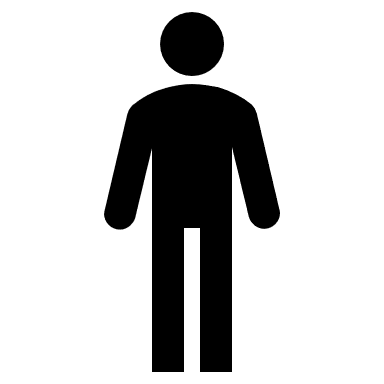 Ryker
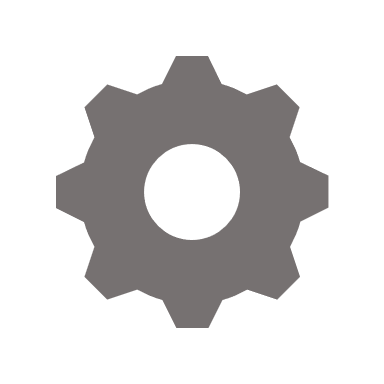 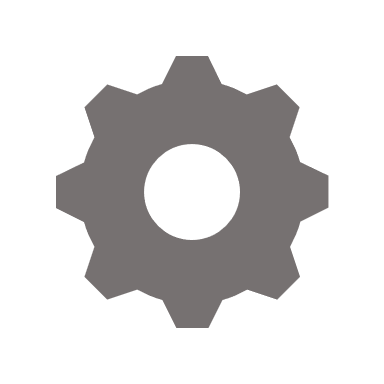 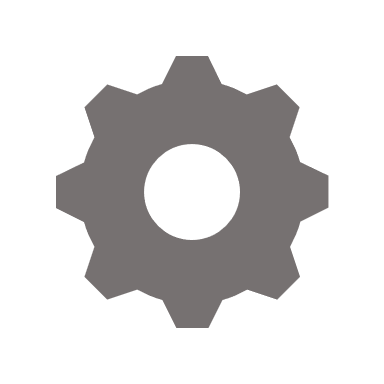 77